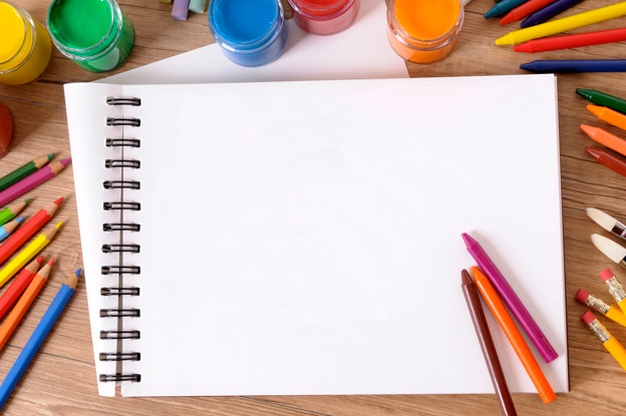 DEPARTAMENTO DE CIENCIAS HUMANAS CARRERA DE LICENCIATURA EN EDUCACIÓN INFANTIL TRABAJO DE TITULACIÓN, PREVIO A LA OBTENCIÓN DEL TÍTULO DE LICENCIADA EN EDUCACIÓN INFANTIL TEMA: “Estrategias metodológicas desde la pedagogía para docentes del nivel de                                                                           Preparatoria aplicadas al Trastorno de Déficit de Atención e Hiperactividad,                                                                              en la Unidad Educativa del Milenio Dr. Telmo Hidalgo Díaz                                                                                                en el período académico 2018-2019 ” AUTORAS: MOLINA TIPAN EVELYN MIREYAUNAUCHO CURAY DIANA ELISABETH DIRECTORA: MSC. CARVAJAL FLORES VÉRONICA ALEXANDRA SANGOLQUÍ 2019
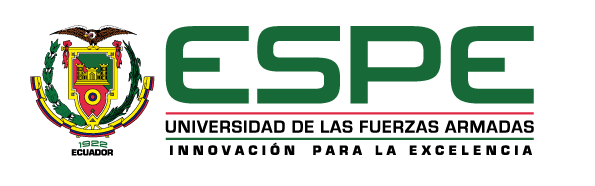 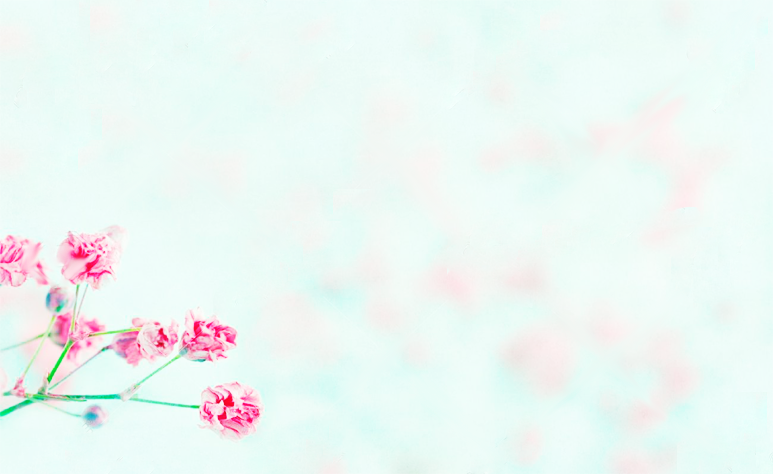 ÍNDICE
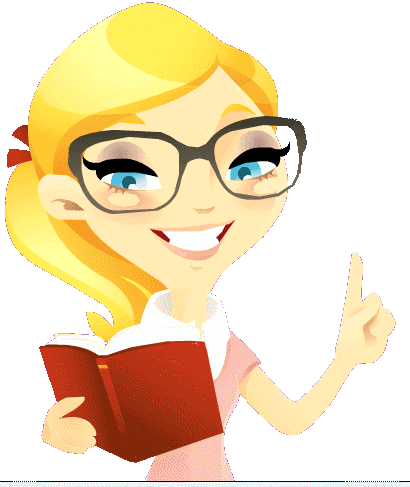 INTRODUCCIÓN
Problema 
Contexto de la investigación 
Justificación
Objetivos 
DESARROLLO
Marco teórico
Metodología 
Test de Conners
Tablas MOIDI
Análisis e interpretación de resultados 
Encuestas (Docentes - DECE)
CONCLUSIONES 
Conclusiones y recomendaciones
GUÍA DE ESTRATEGIAS METODOLÓGICAS PARA DOCENTES
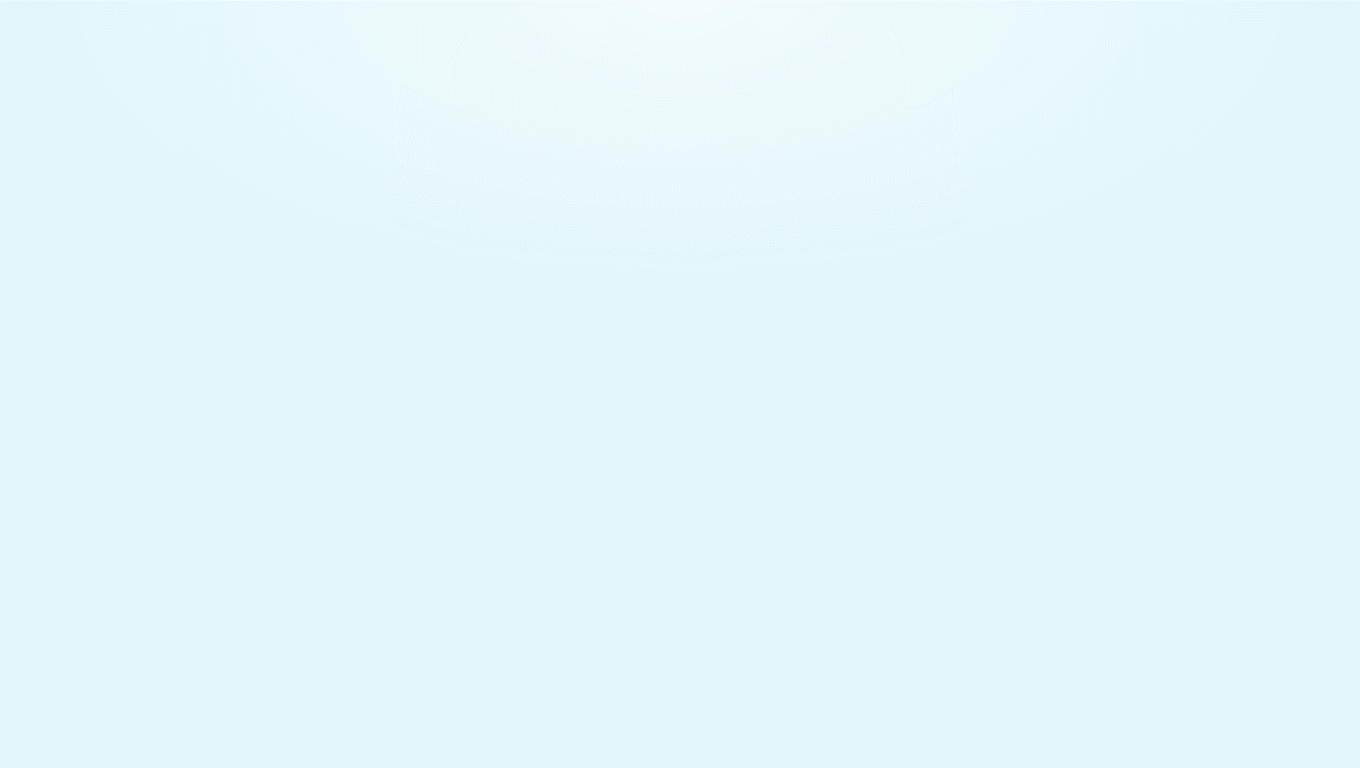 PROBLEMA
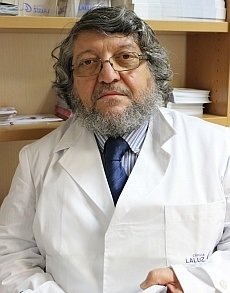 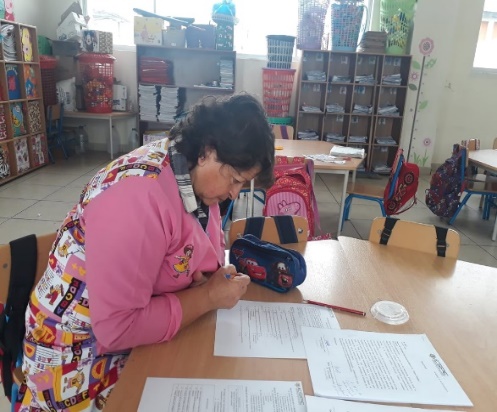 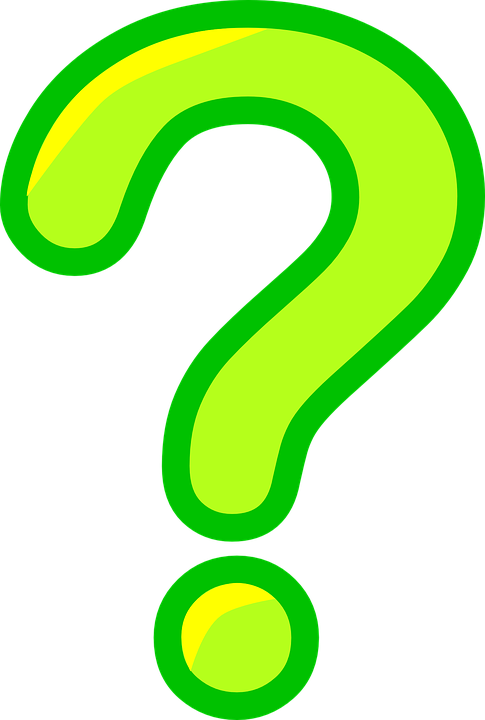 Docente del nivel de Preparatoria
Psiquiatra infantil 
José Luis Pedreira
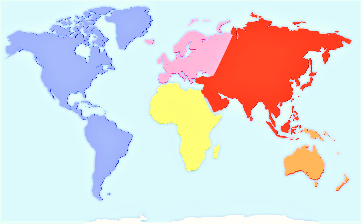 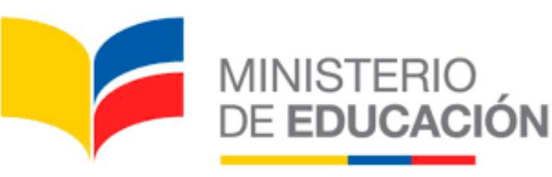 Según:
Plan de Acción del TDAH.
Fundación CADAH
Según:
Ministerio de        Educación 
LOEI
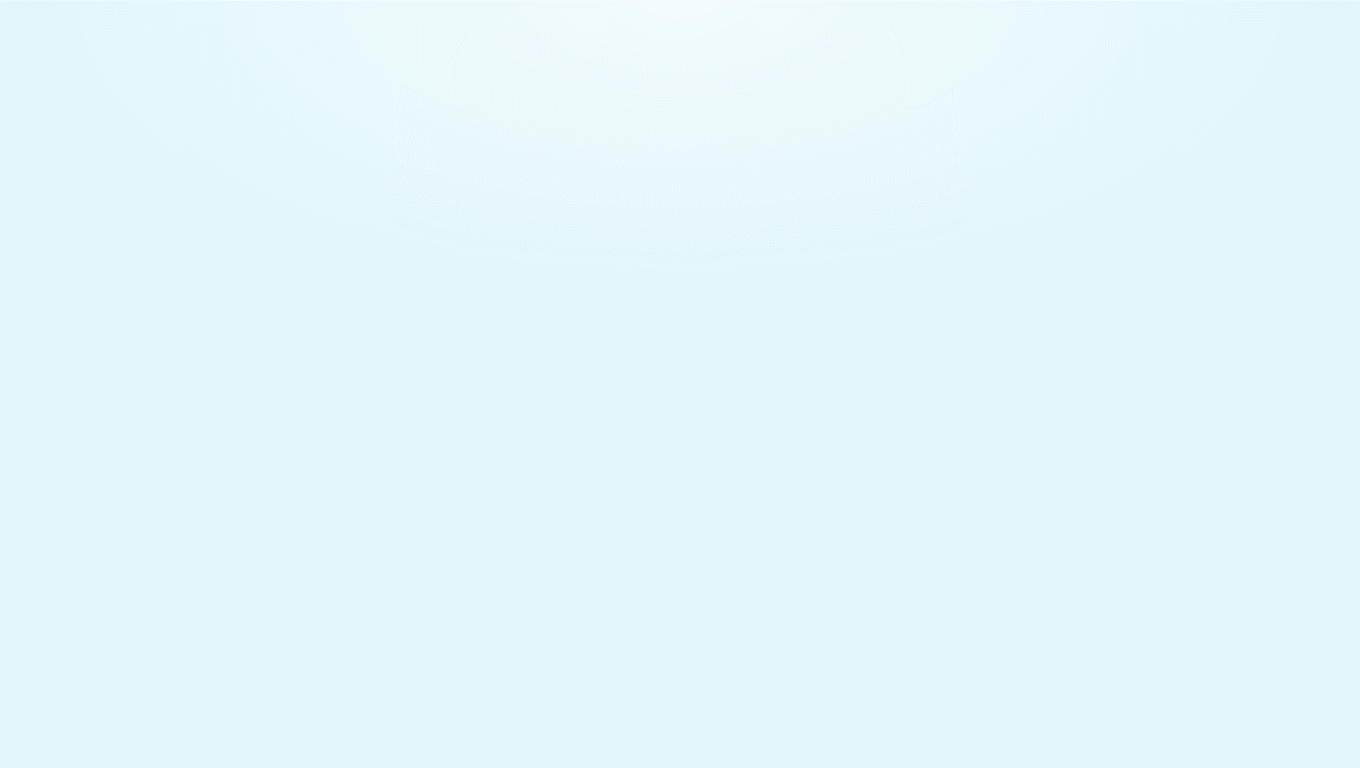 CONTEXTO EDUCATIVO
UNIDAD EDUCATIVA DEL MILENIO DR. TELMO HIDALGO DÍAZ
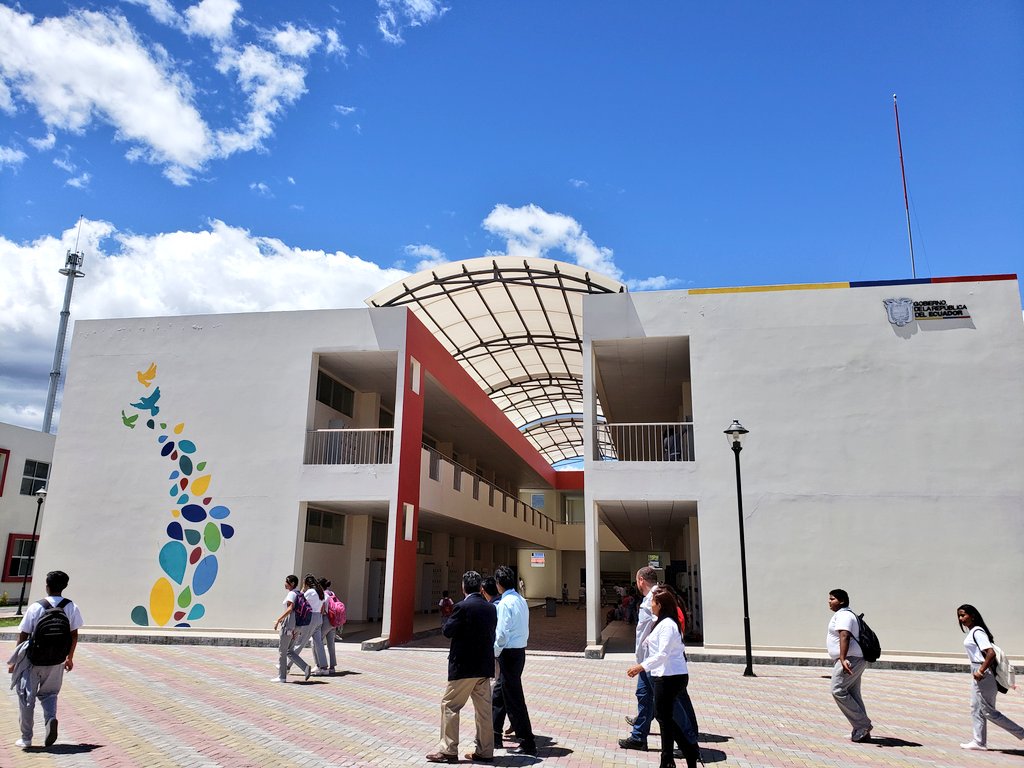 Fuente: Ministerio de Educación. Darwin Caluña
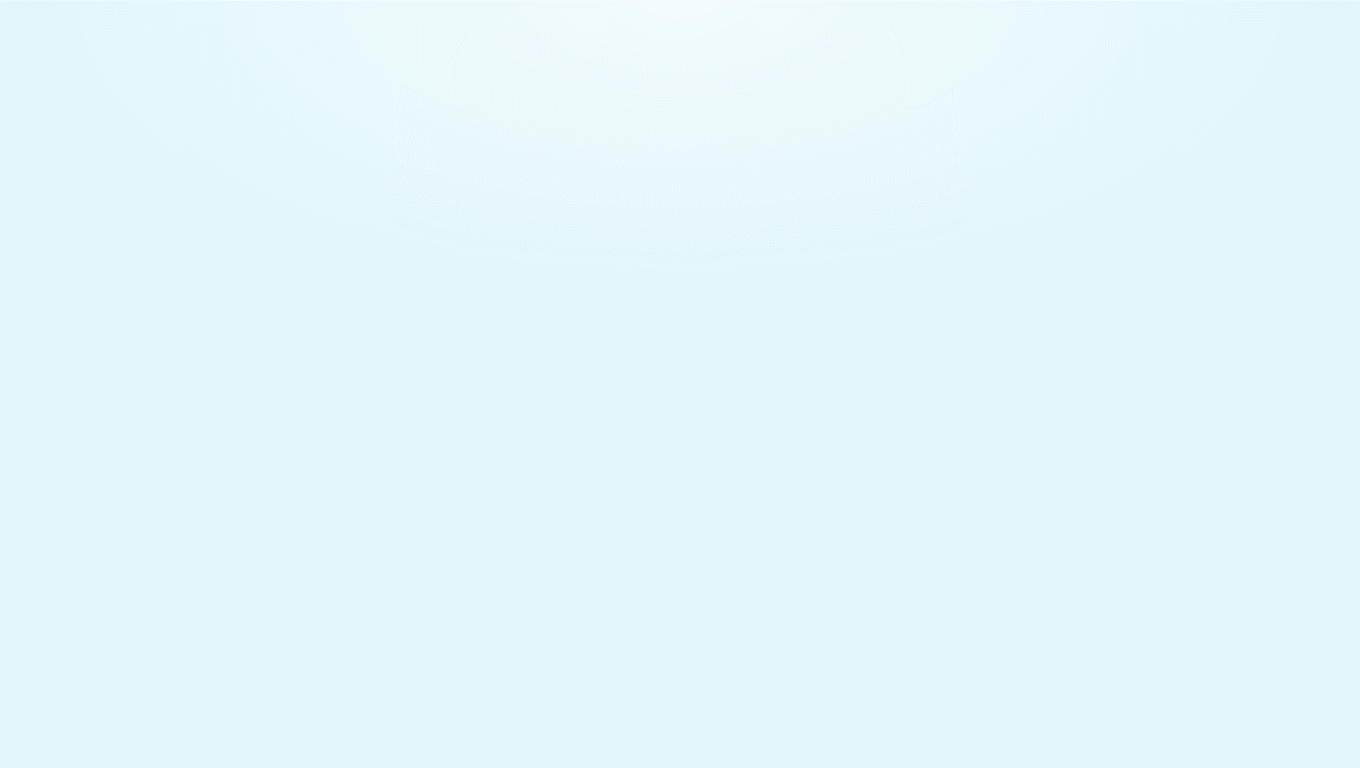 POBLACIÓN DE ESTUDIO
NIVEL DE PREPARATORIA
MATUTINA
101 NIÑOS DEL NIVEL DE PREPARATORIA
VESPERTINA
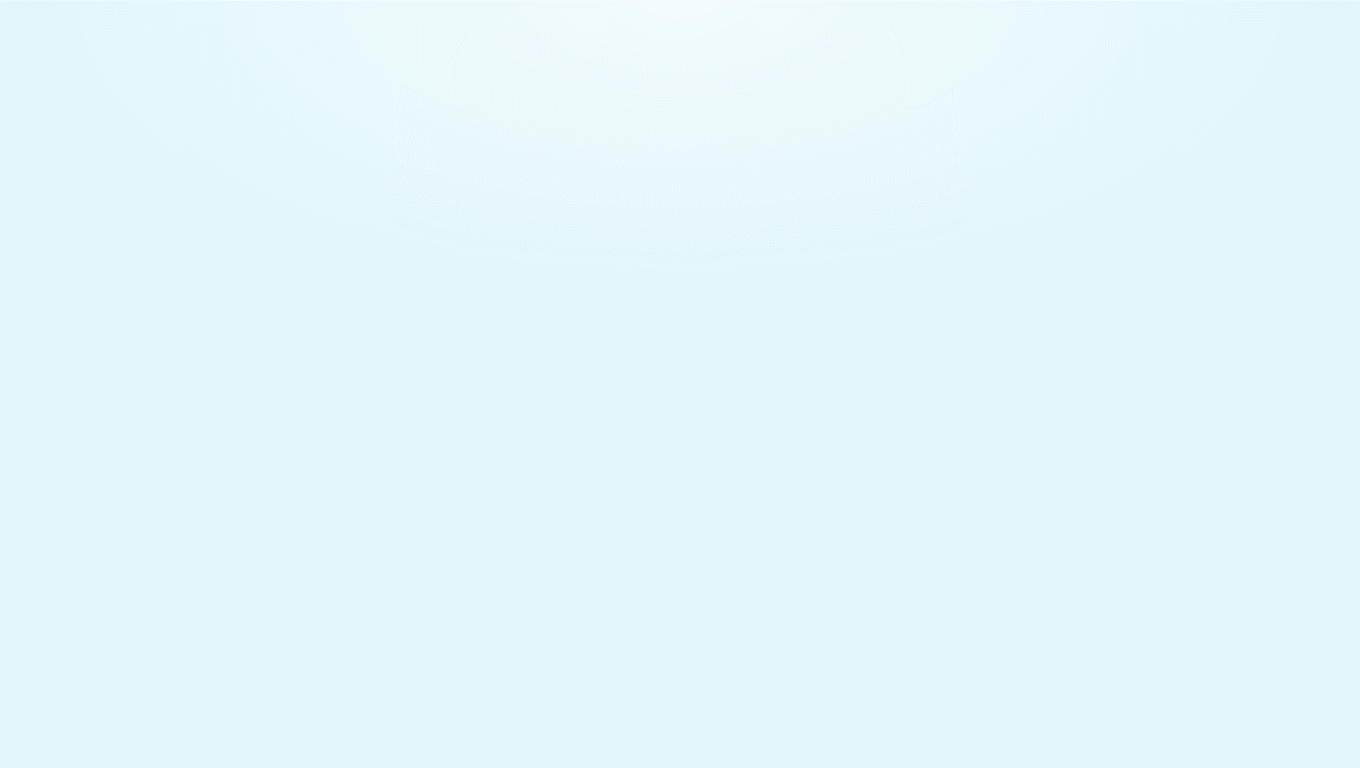 JUSTIFICACIÓN
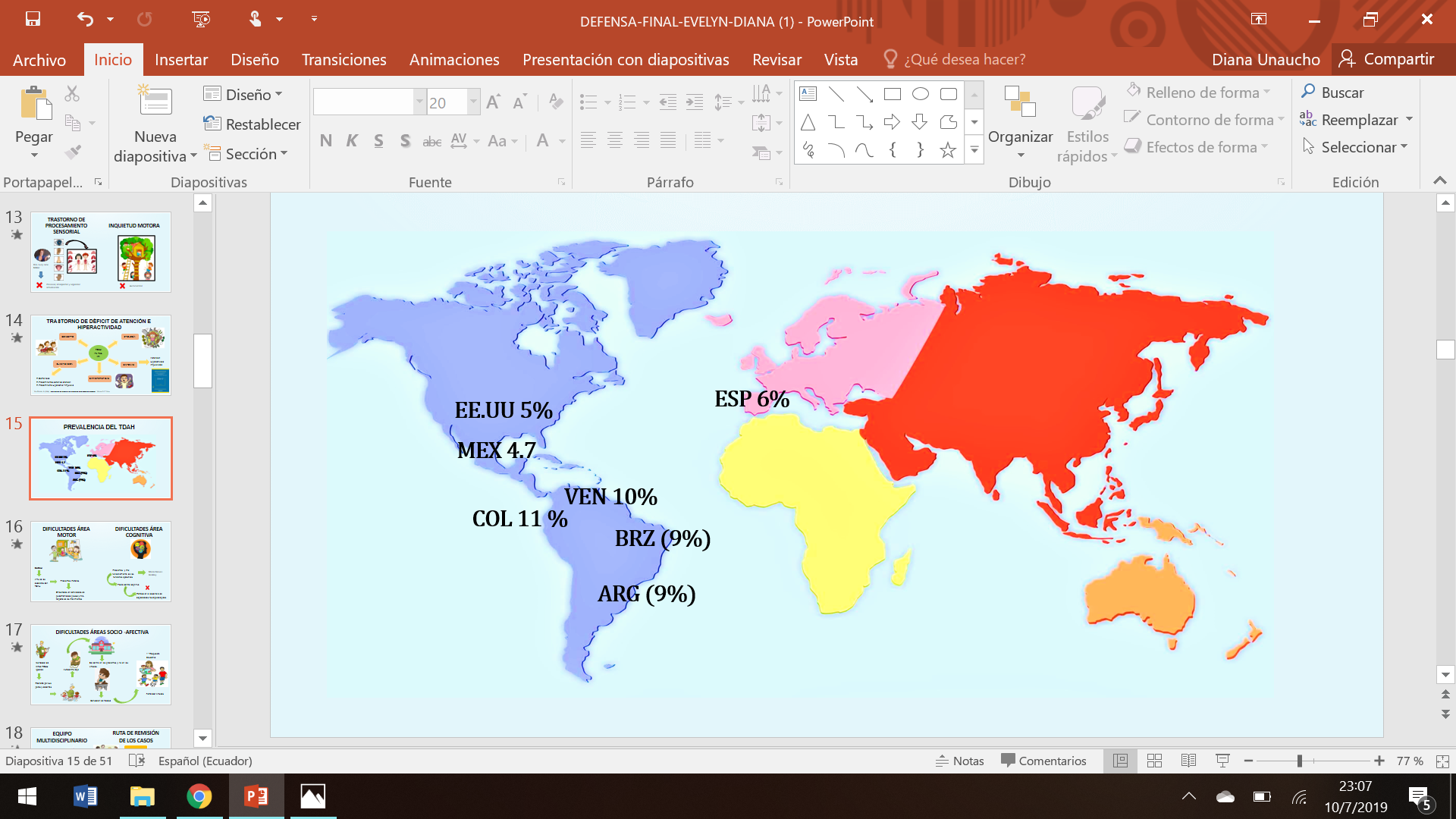 ECUADOR
7918 niños
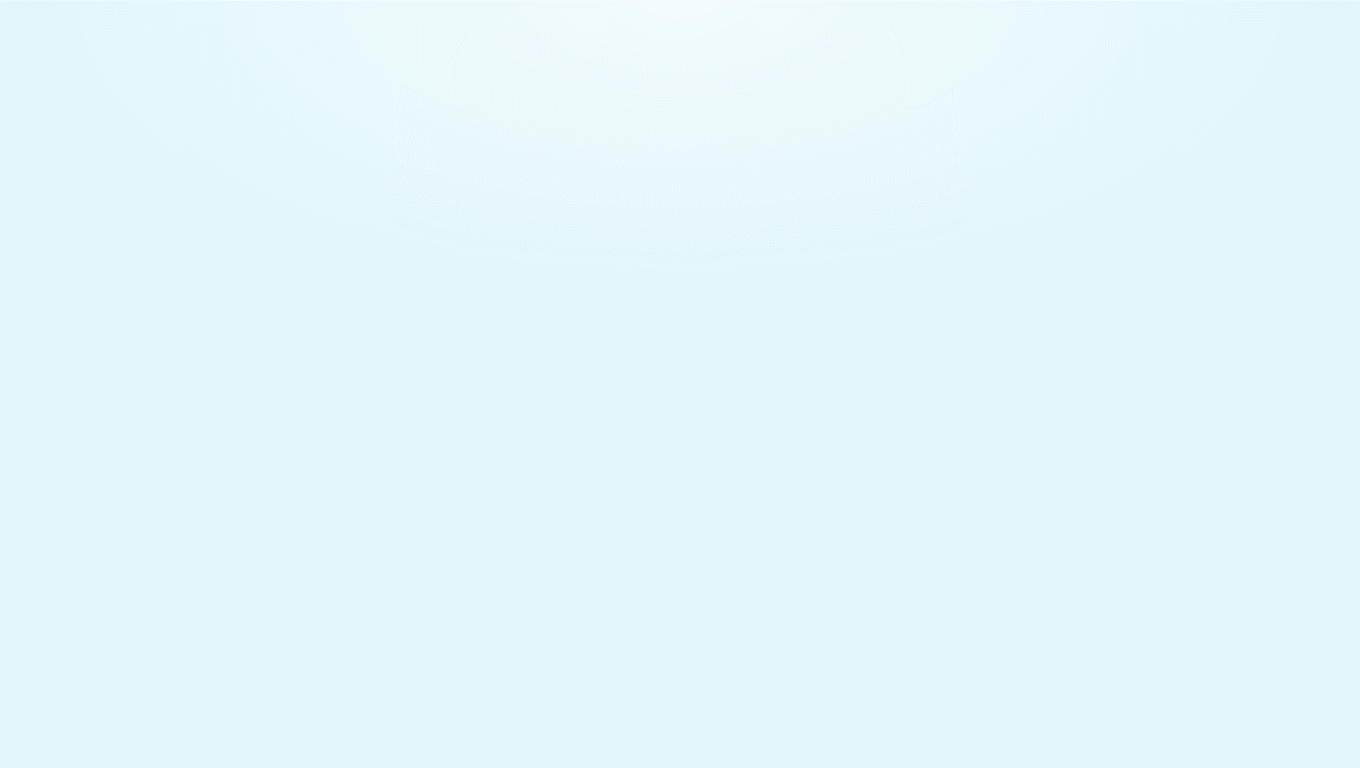 OBJETIVOS
OBJETIVO GENERAL 

Identificar estrategias metodológicas desde la pedagogía que aplican las docentes del nivel de Preparatoria a niños con Trastorno de Déficit de Atención e Hiperactividad en el aula de clases, de la Unidad Educativa del Milenio DR. Telmo Hidalgo Díaz durante el segundo Quimestre del año lectivo 2018-2019.
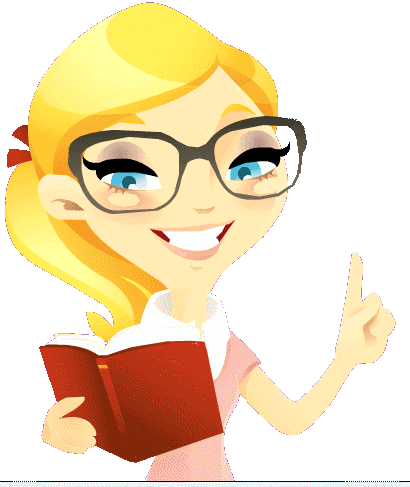 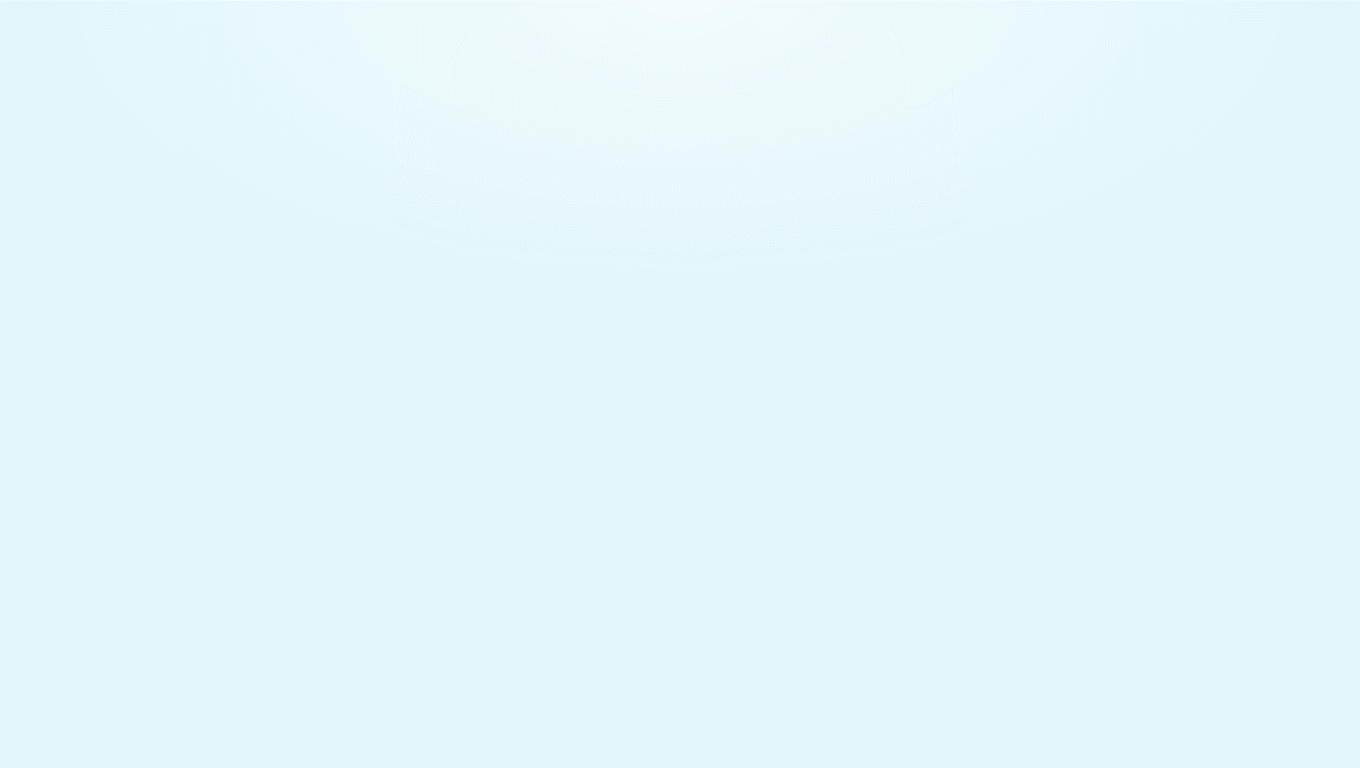 OBJETIVOS ESPECÍFICOS
Identificar el desarrollo integral en las 8 áreas (físico, motor, cognitivo, lenguaje, afectivo, sexual, moral y social) de los niños de 5 y 6 años.

Identificar los conocimientos que tienen las docentes para reconocer rasgos característicos sobre el TDAH en niños del nivel de Preparatoria.

Distinguir entre una inquietud motora normal y la hiperactividad en niños de 5 y 6 años.

Conocer las rutas y protocolo que debe seguir la docente cuando encuentre rasgos característicos del trastorno.

Aportar con la guía de estrategias metodológicas desde la pedagogía para docentes, que trabajen con niños que tienen TDAH, de la Unidad Educativa del Milenio DR. Telmo Hidalgo Díaz.
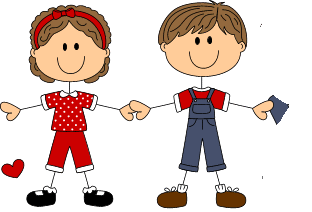 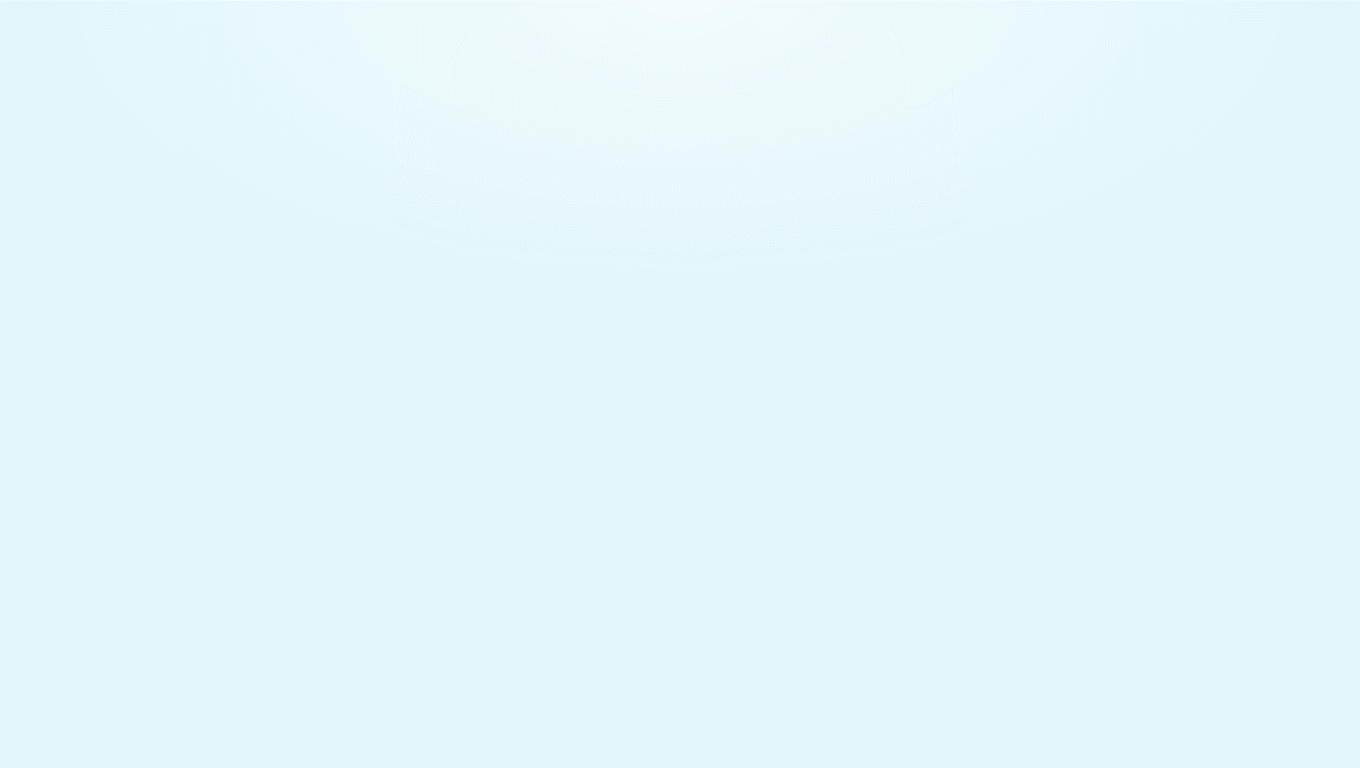 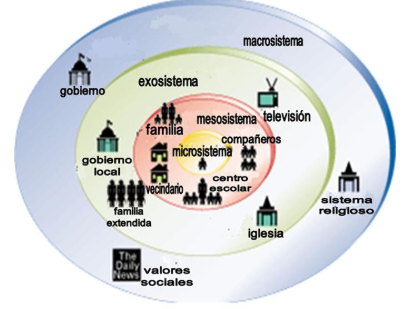 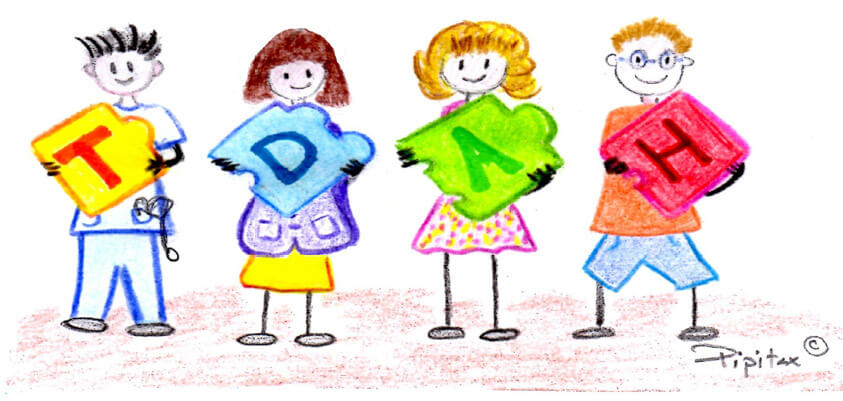 MARCO TEÓRICO
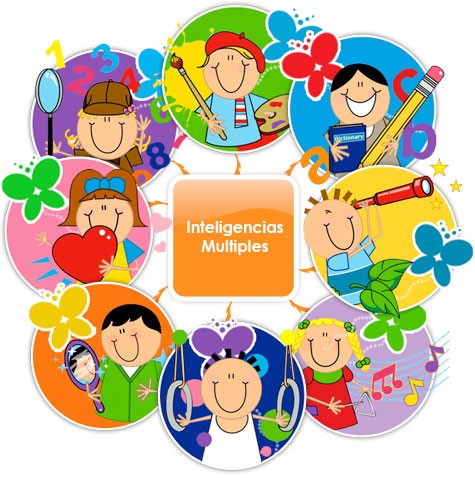 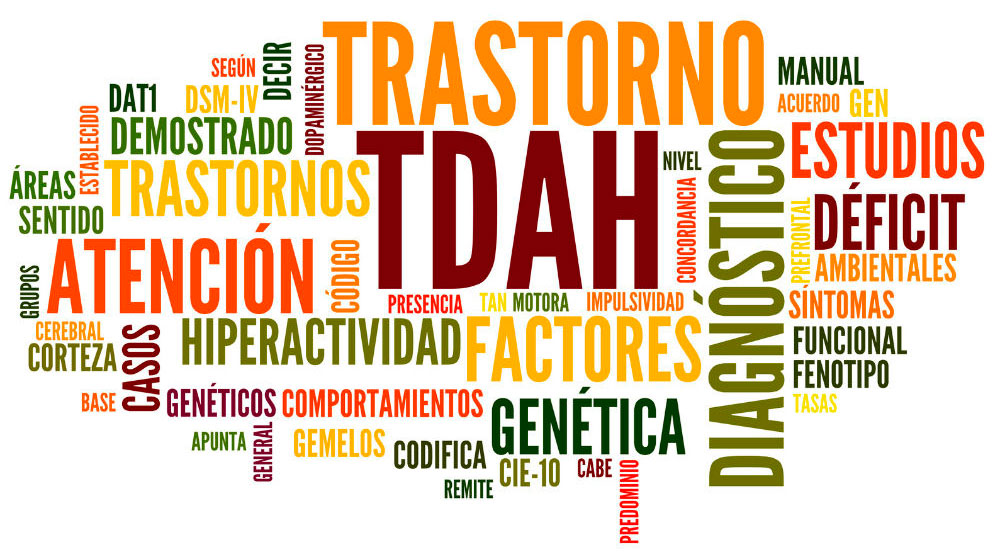 DESARROLLO INTEGRAL
TEORÍA BIOECOLÓGICA DE BRONFENBRENNER
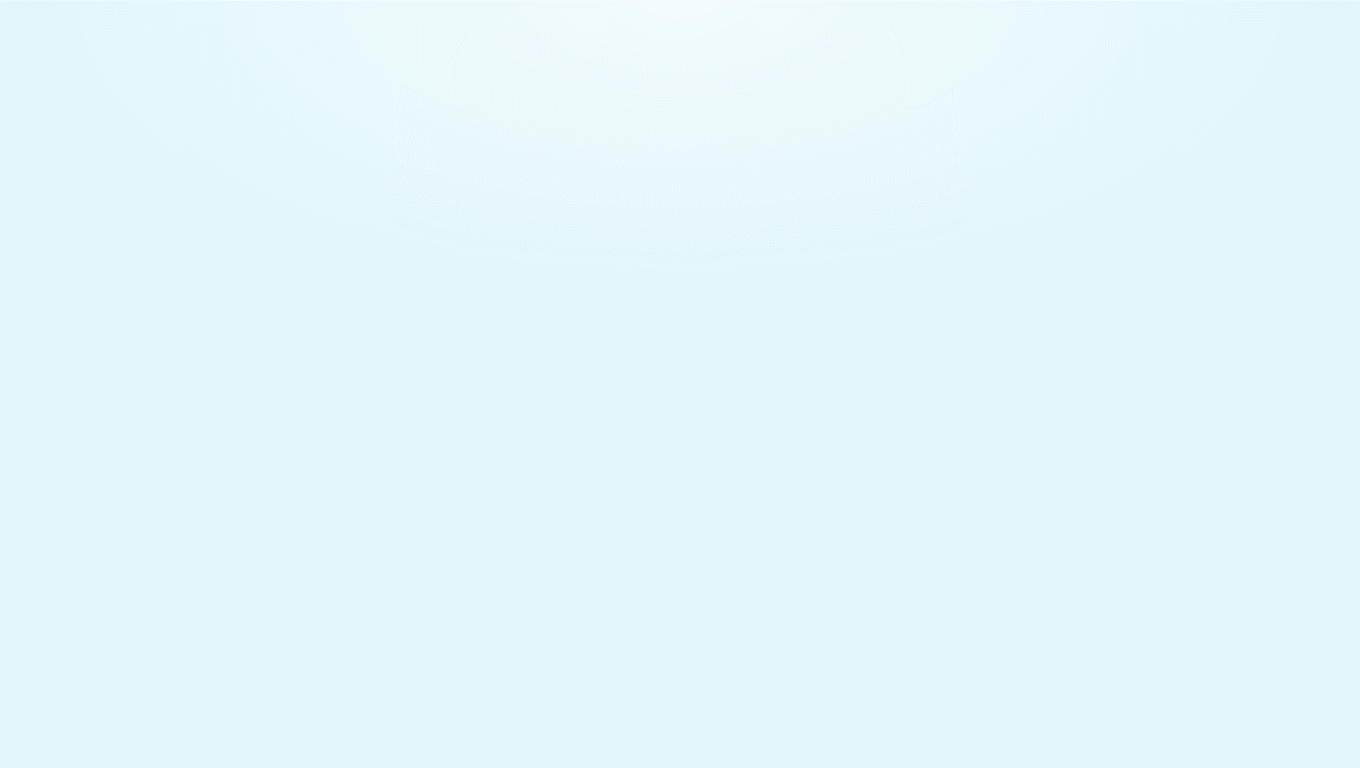 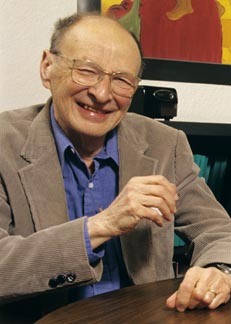 Psic. Urie Bronfenbrenner
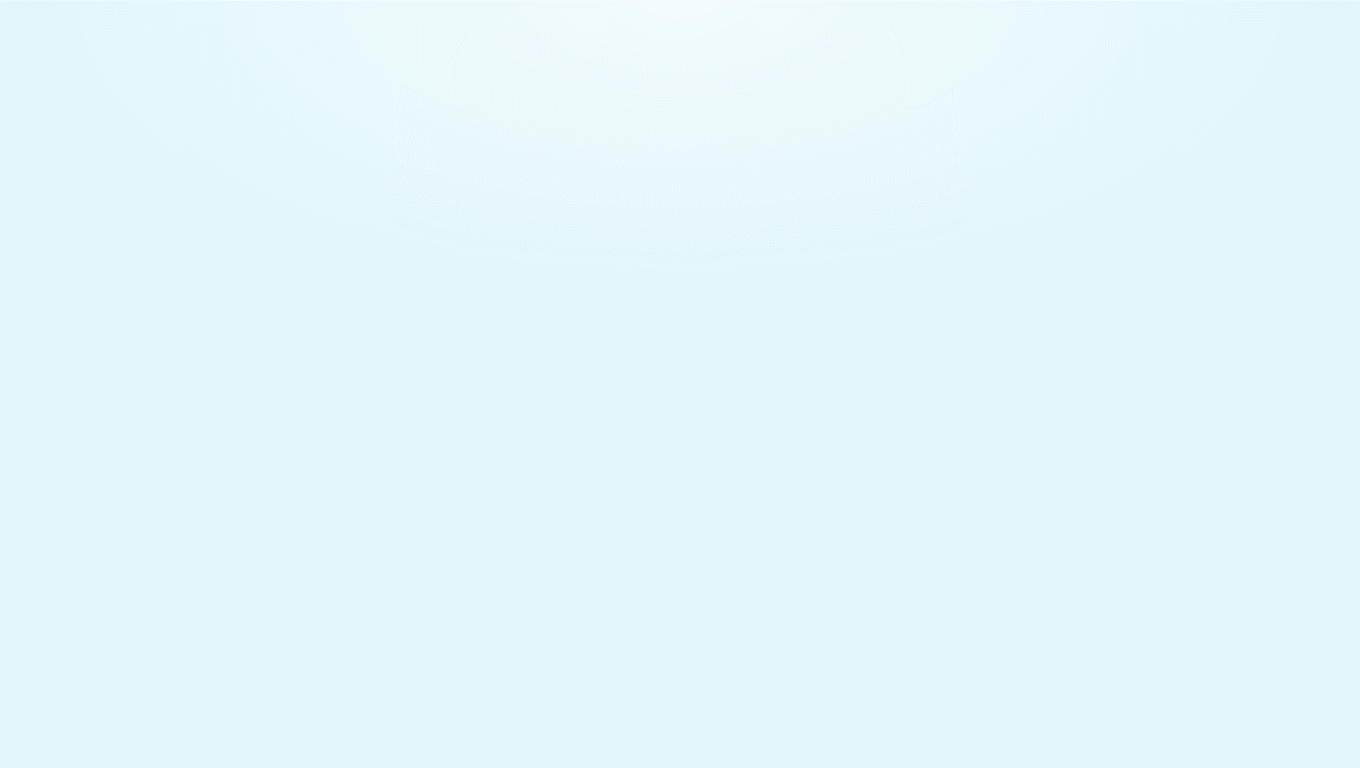 TEORÍA BIOECOLÓGICA DE BRONFENBRENNER.
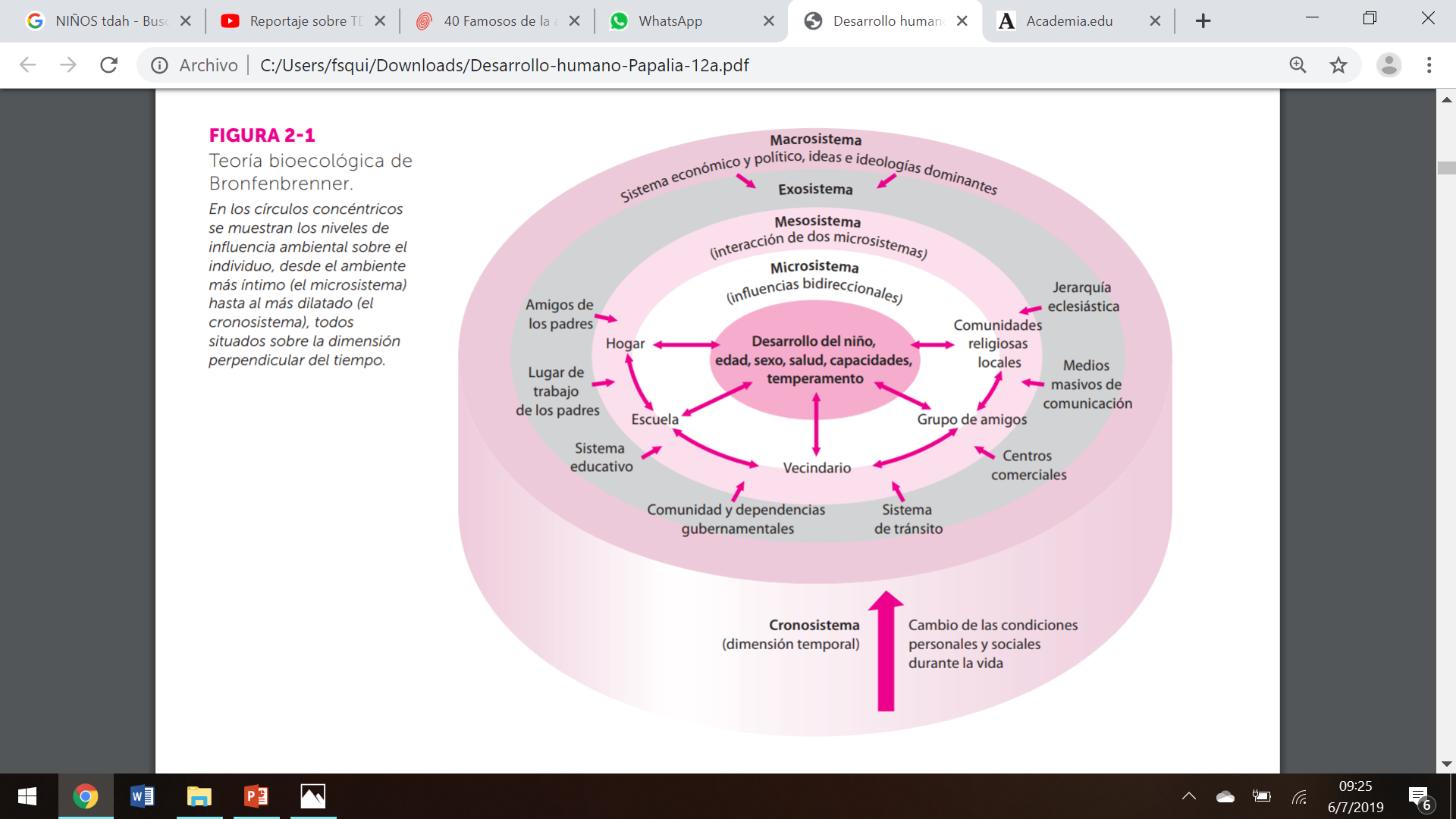 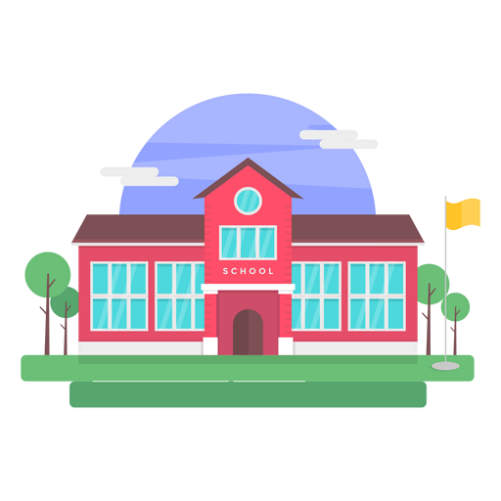 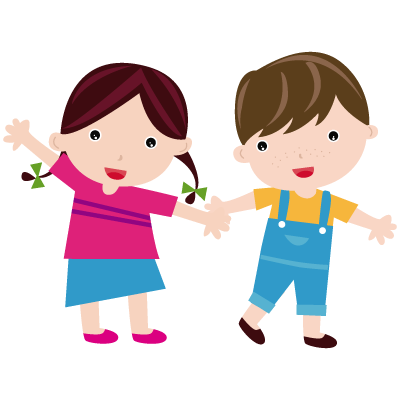 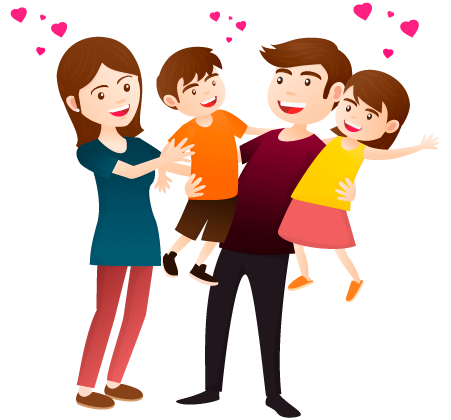 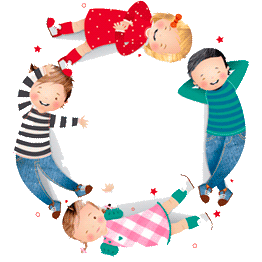 DESARROLLO INTEGRAL INFANTIL
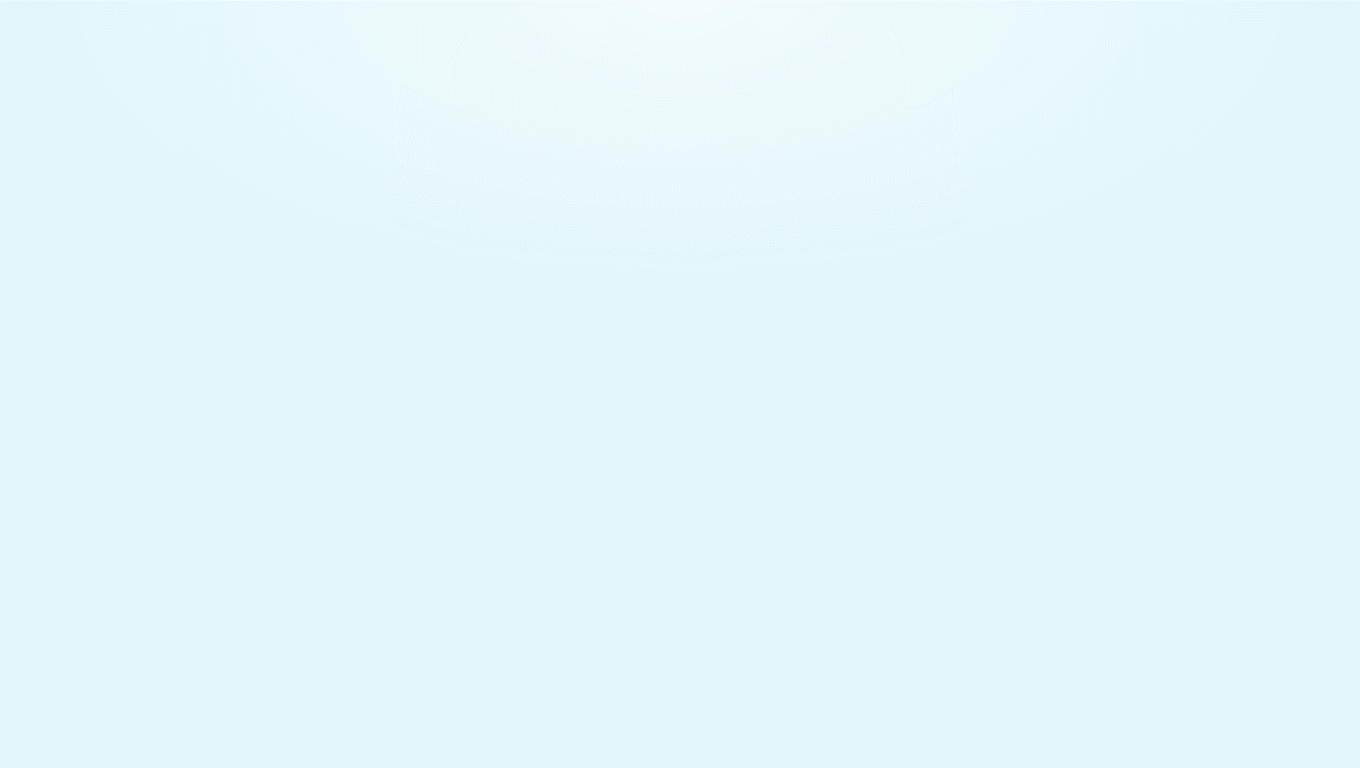 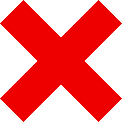 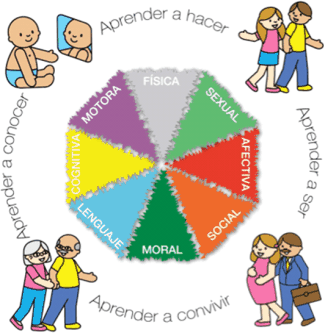 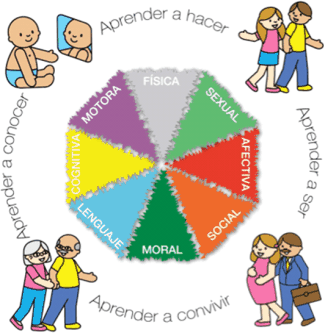 No universales
Universales
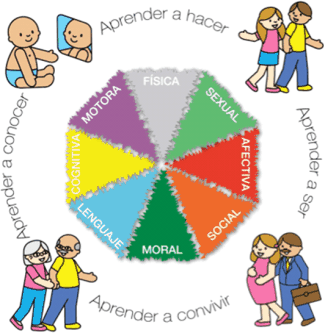 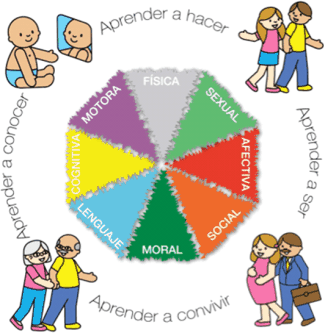 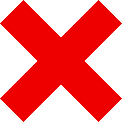 León de Viloria, C. (2012). Secuencias Del Desarrollo Infantil Integral. En C. Léon, Desarrollo Motor: Controla su cuerpo (pág. 113). Caracas: PublicacionesUCAB.
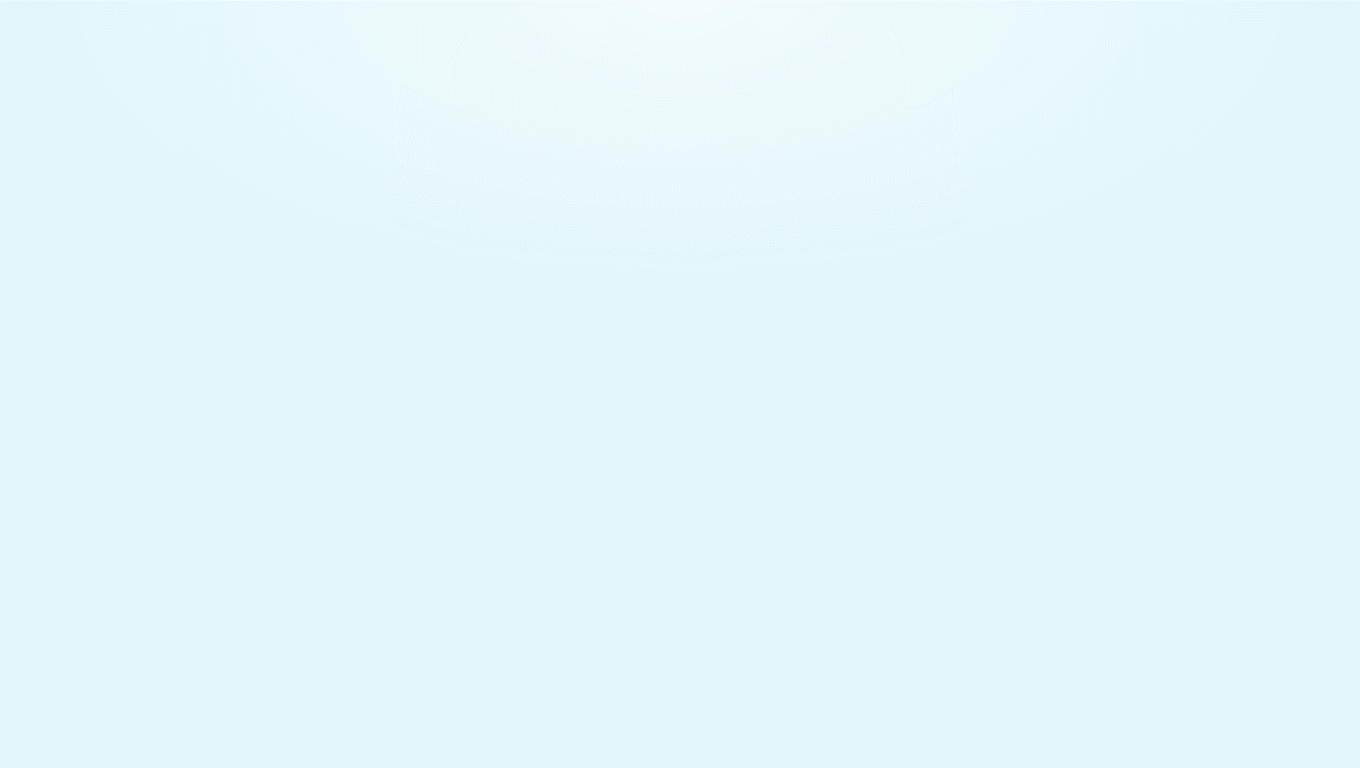 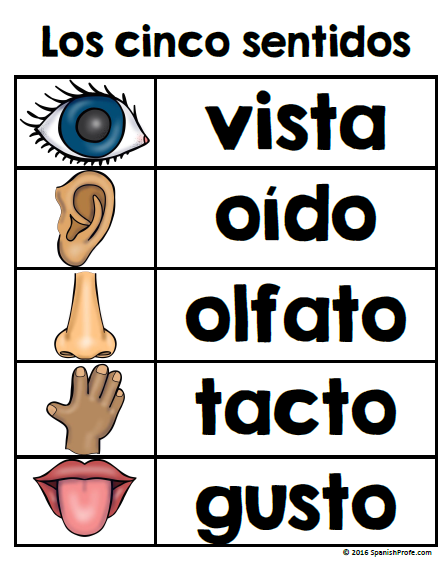 TRASTORNO DE PROCESAMIENTO SENSORIAL
INQUIETUD MOTORA
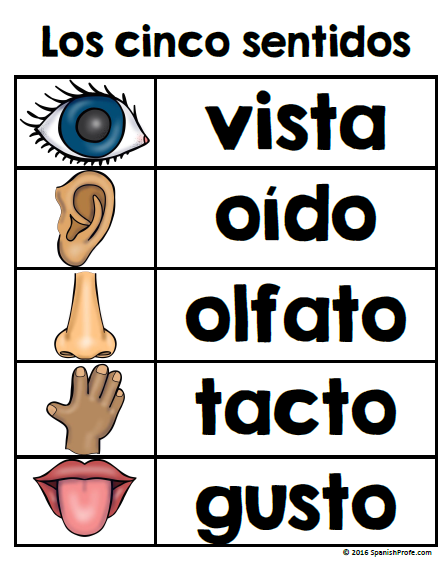 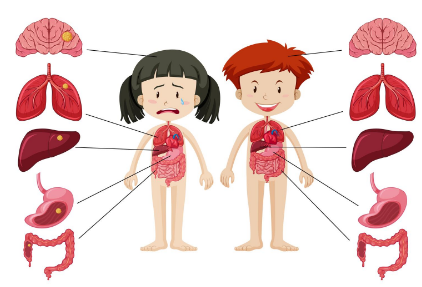 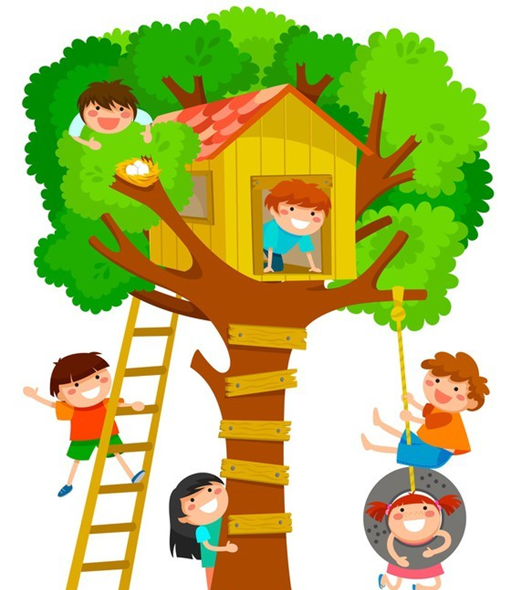 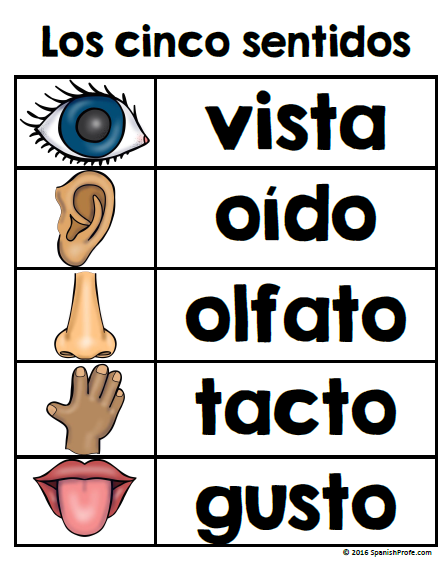 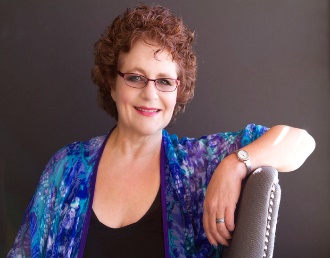 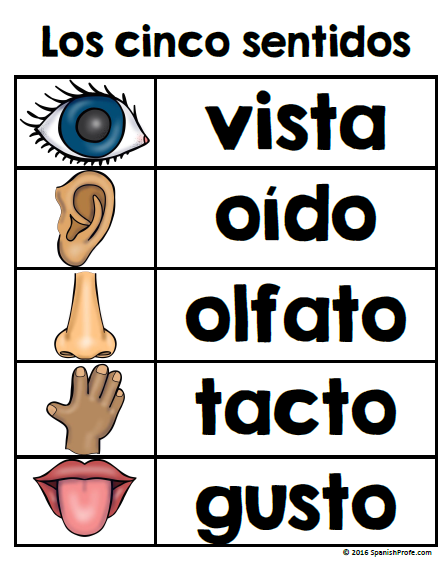 Dra. Lucy Jane Miller
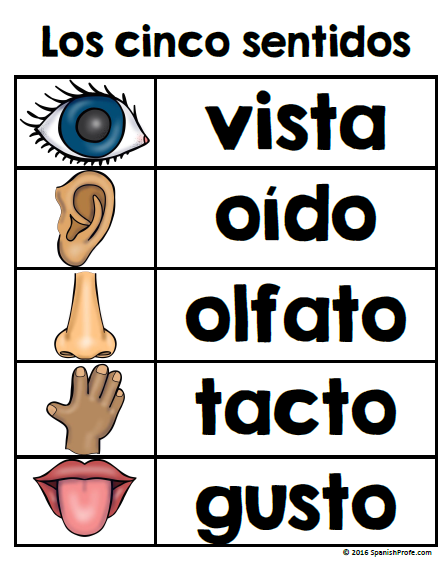 Procesar, interpretar y organizar información
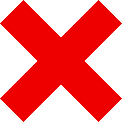 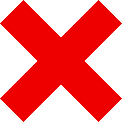 Autocontrol
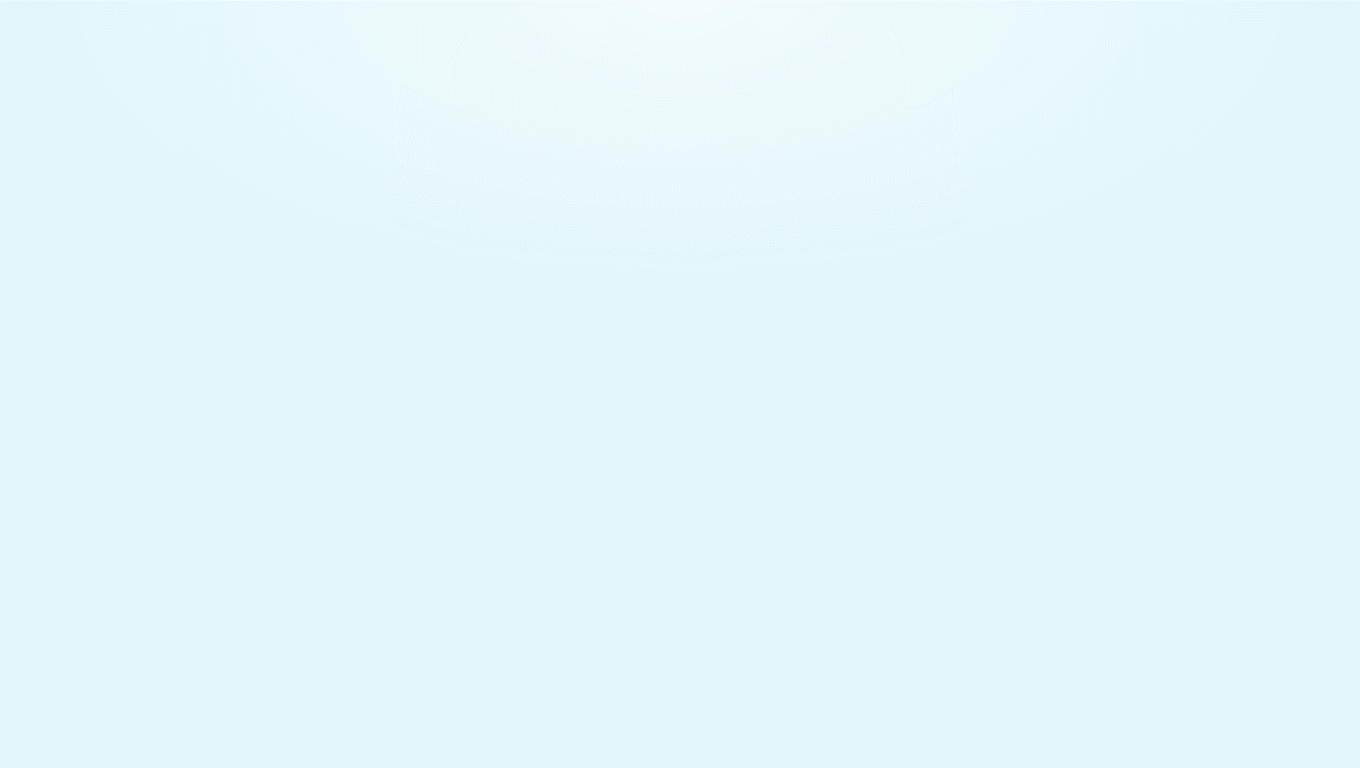 TRASTORNO DE DÉFICIT DE ATENCIÓN E HIPERACTIVIDAD
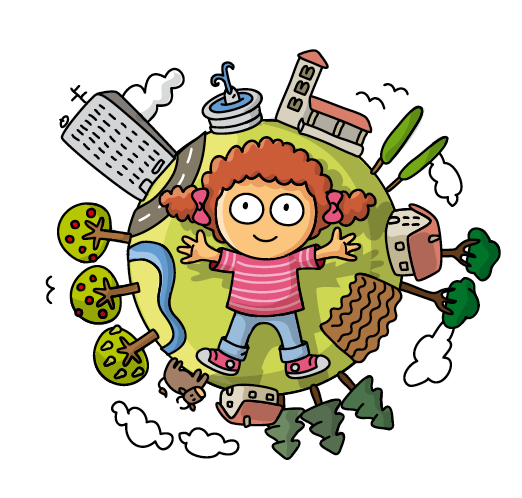 CONCEPTO
ETIOLOGÍA
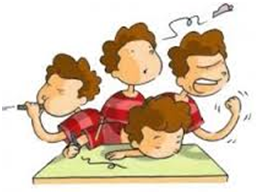 TDAH
7% Pob. Inf.
Inatención
Hiperactividad
Impulsividad
CLASIFICACIÓN
SINTOMAS
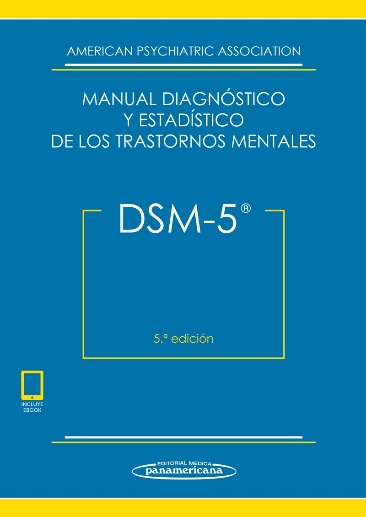 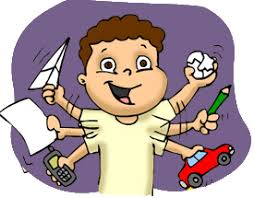 CARACTERISTICAS
P. Combinada
P. Predominantes Déficit de Atención
P. Predominante Hiperactiva-Impulsiva
Van Wielink, G. (2006). TRASTORNO DE DÉFICIT DE ATENCÓN CON HIPERACTIVIDAD. México D.F: Trillas
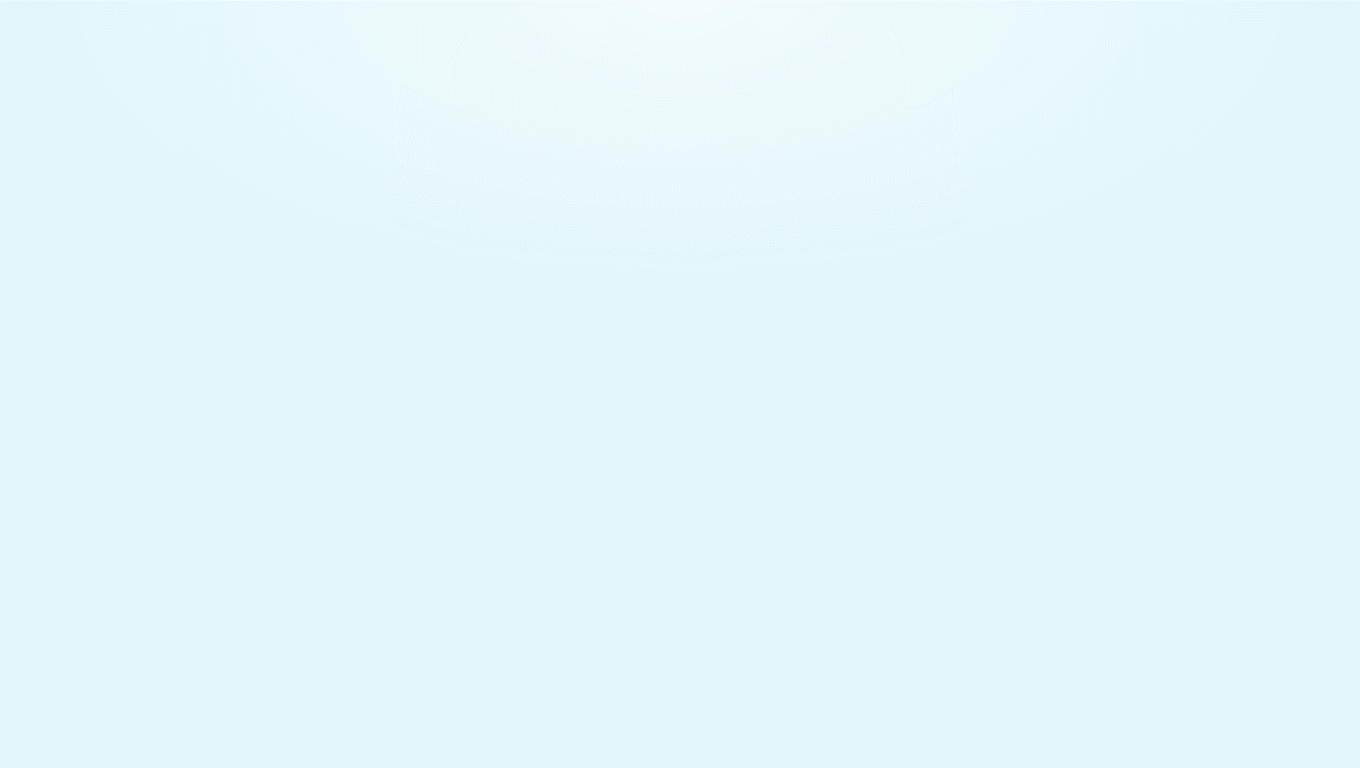 DIFICULTADES ÁREA MOTOR
DIFICULTADES ÁREA COGNITIVA
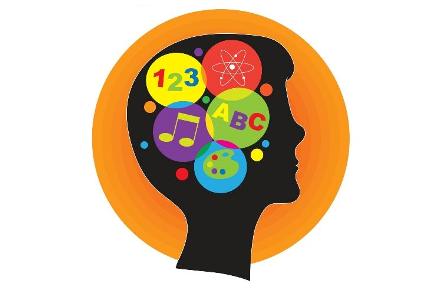 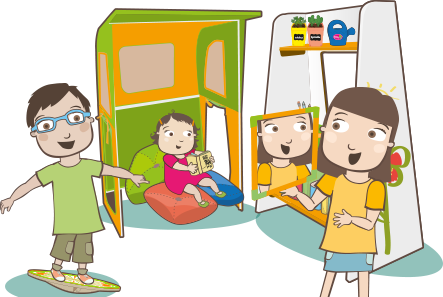 CADAH
Problemas  y mal   
funcionamiento de las
 funciones ejecutivas
María Nieves
Barkley
47% de los escolares con TDAH
Problemas motores
Pobre control cognitivo
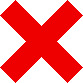 Dificultades en actividades de psicomotricidad gruesa y fina, torpeza de los movimientos
Retraso en el desarrollo de capacidades neuropsicológicas
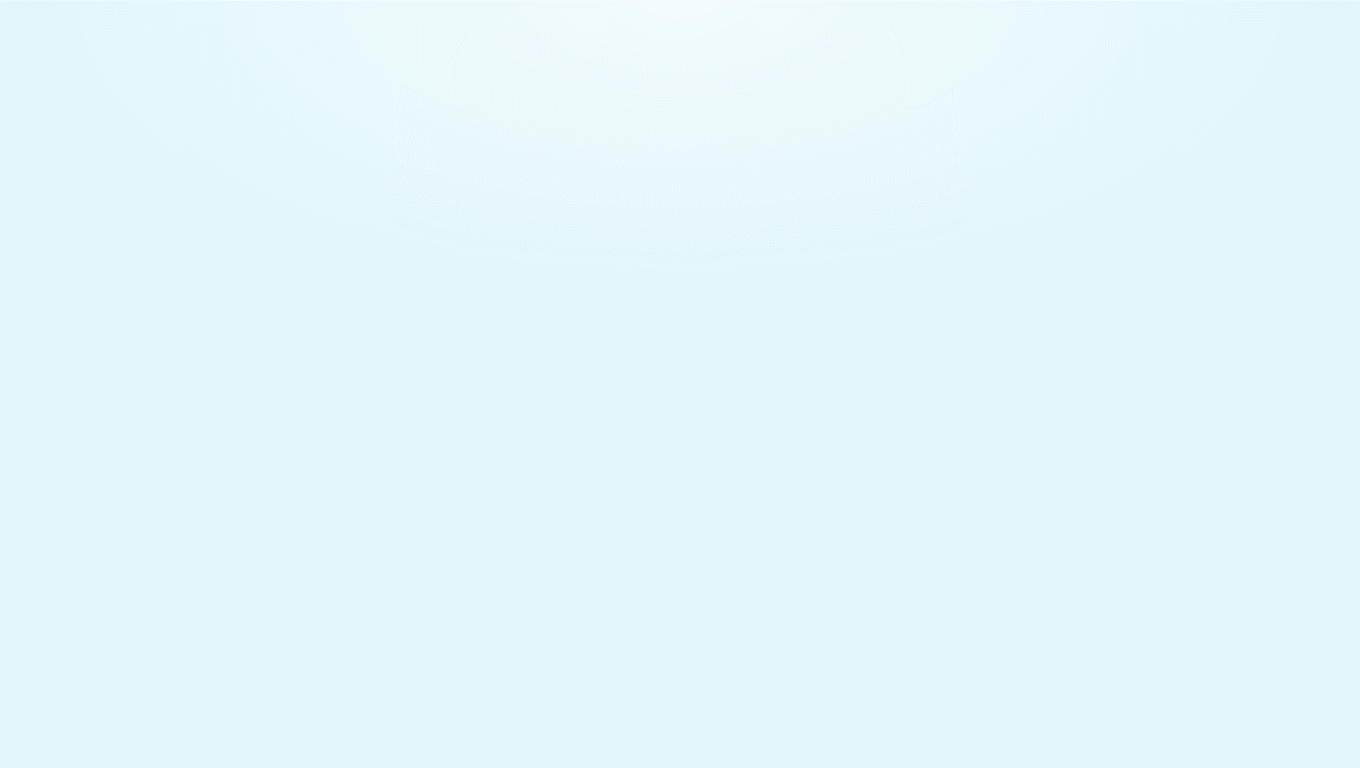 DIFICULTADES ÁREAS SOCIO-AFECTIVA
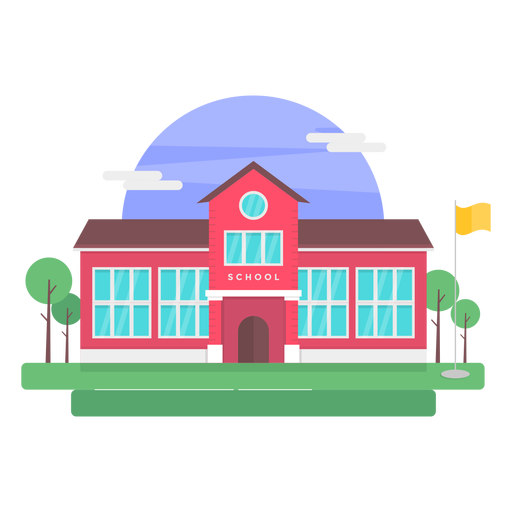 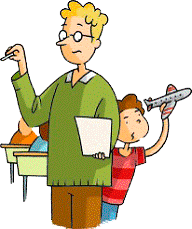 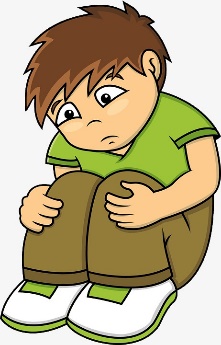 1° Respuesta Educativa
Se centra en los problemas y no en las virtudes
No todos los niños TDAH iguales
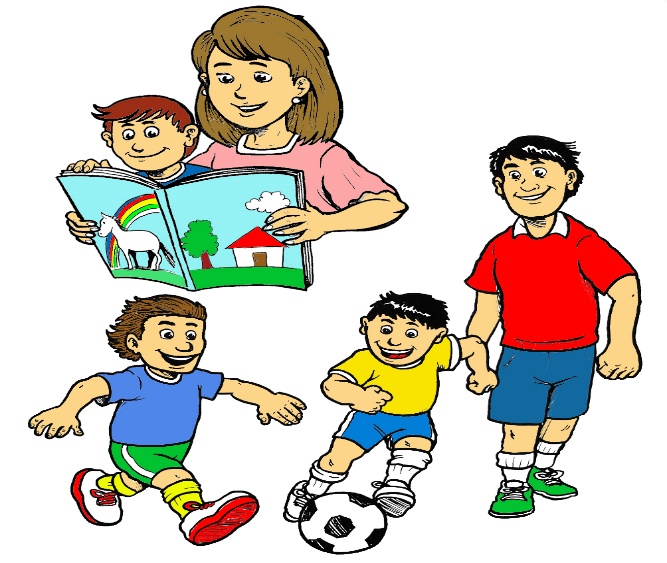 Autoestima baja
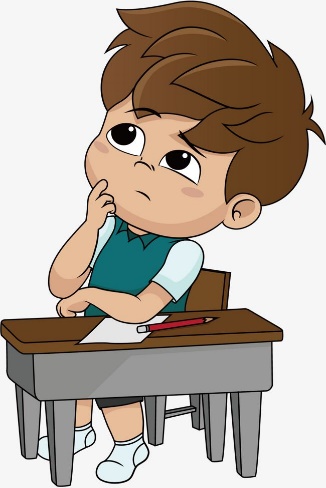 Rechazo por sus pares y docentes
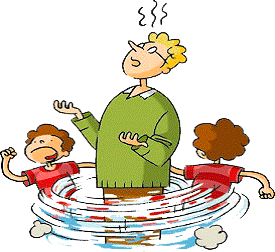 Fortalecer virtudes
Sensación de fracaso
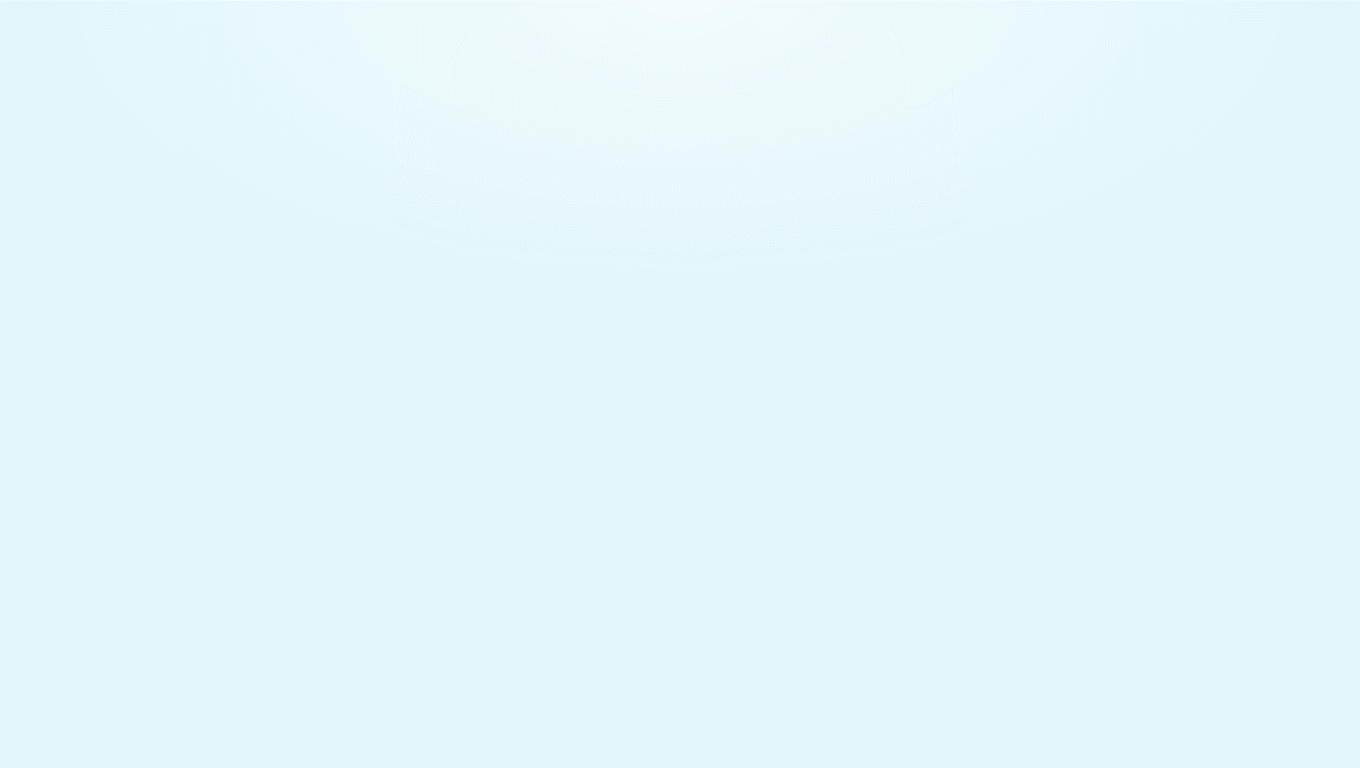 EQUIPO MULTIDISCIPLINARIO
RUTA DE REMISIÓN DE LOS CASOS
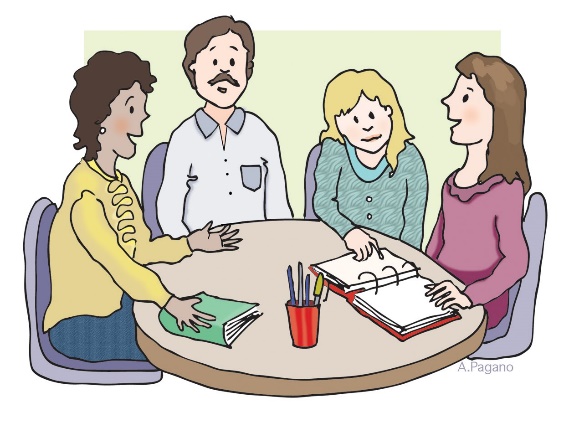 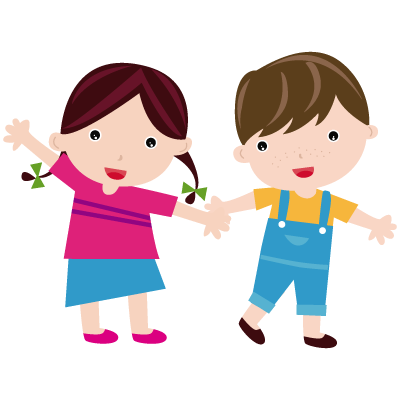 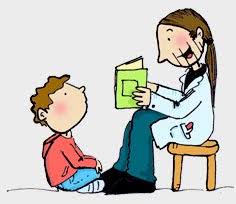 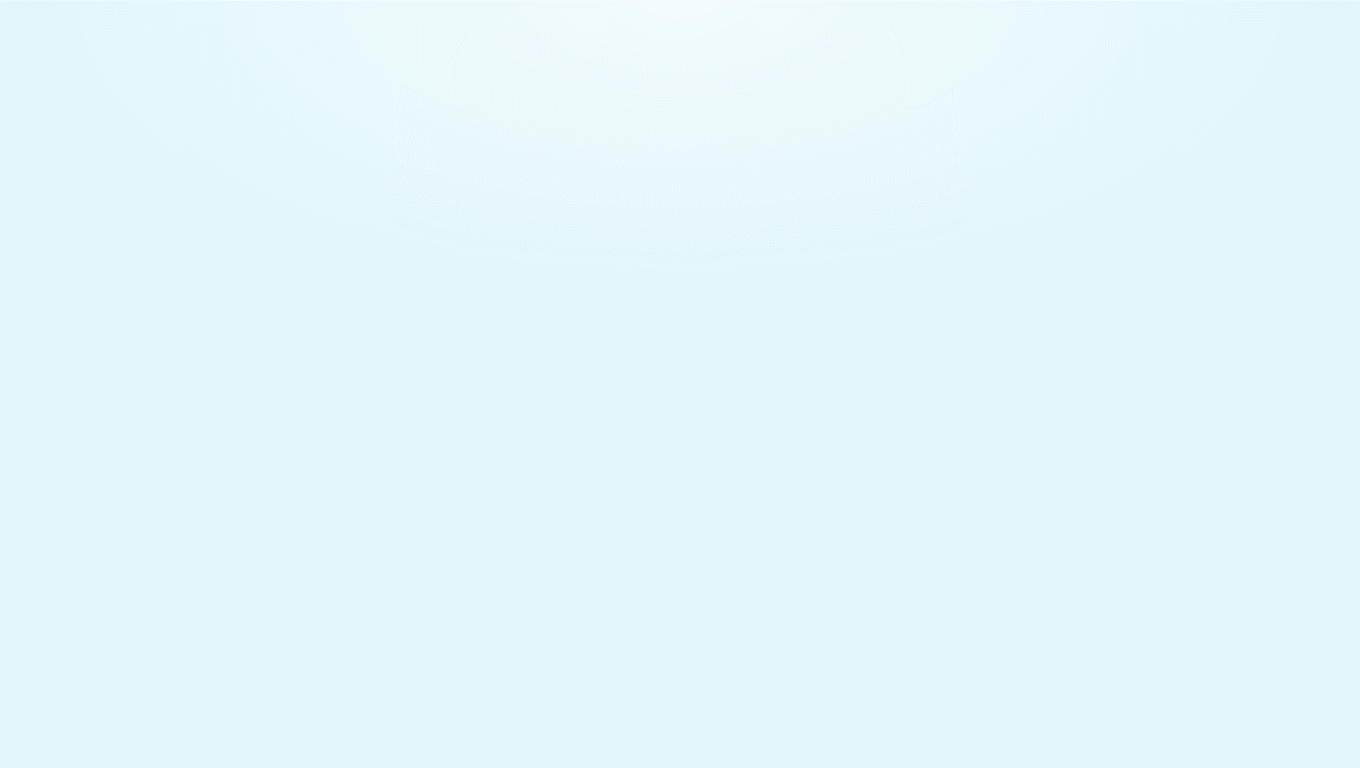 METODOLOGÍA 
JUEGO-TRABAJO
ESTRATEGIAS
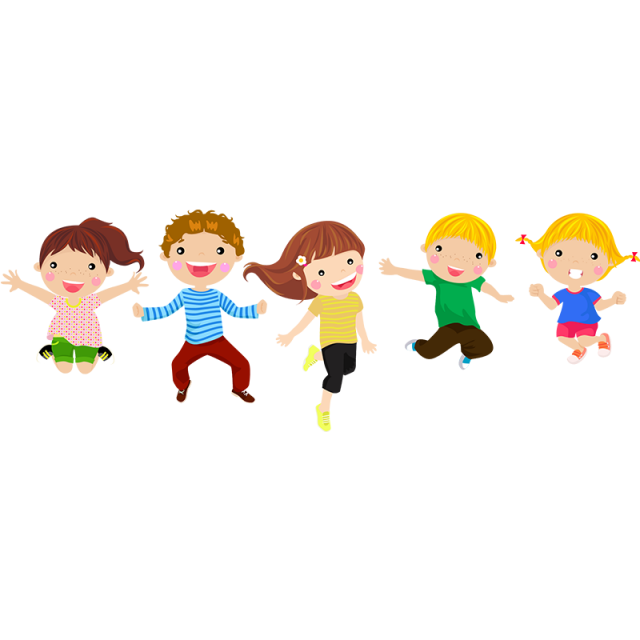 Estrategias para que trabajar con niños con TDAH
DOCENTE FORMADO EN TODAS LAS ESTRATEGIAS
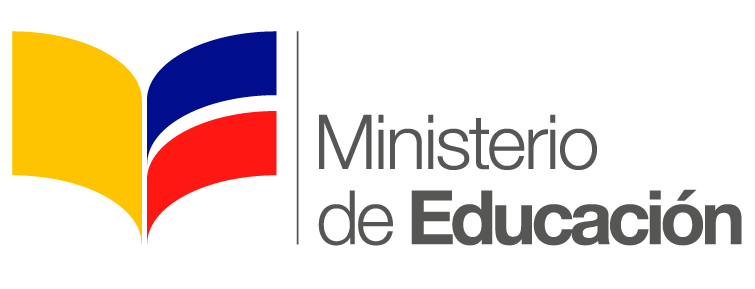 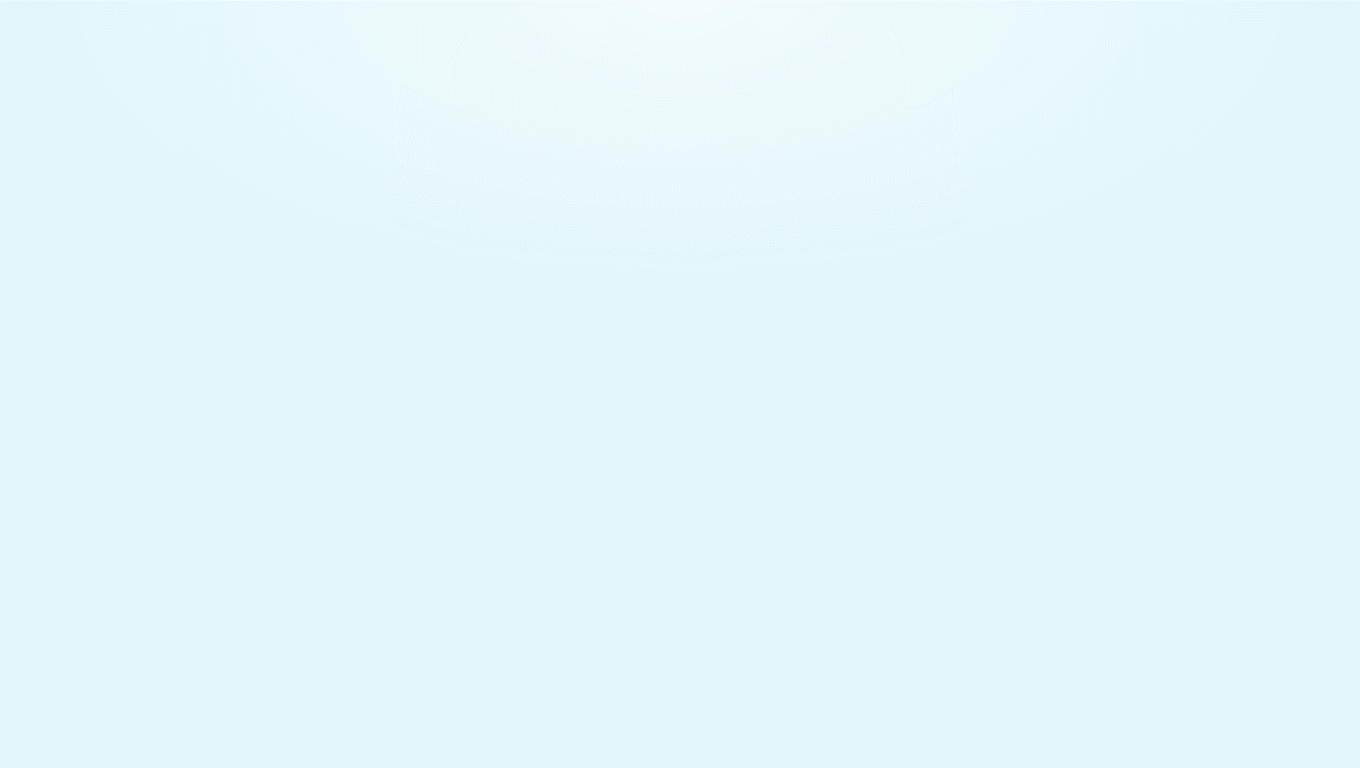 METODOLOGÍA
Cuantitativo 
Cualitativo
101 niños
5 posibles casos compatible con TDAH
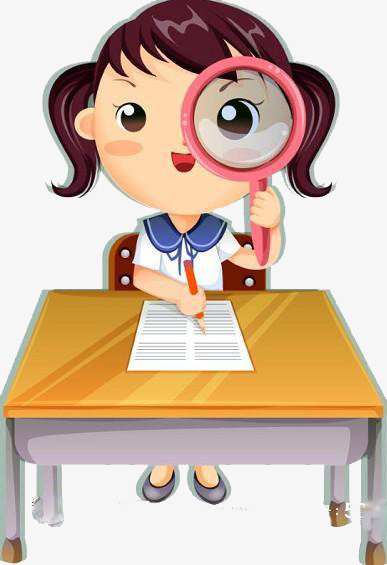 Aplicada
De campo
Descriptiva
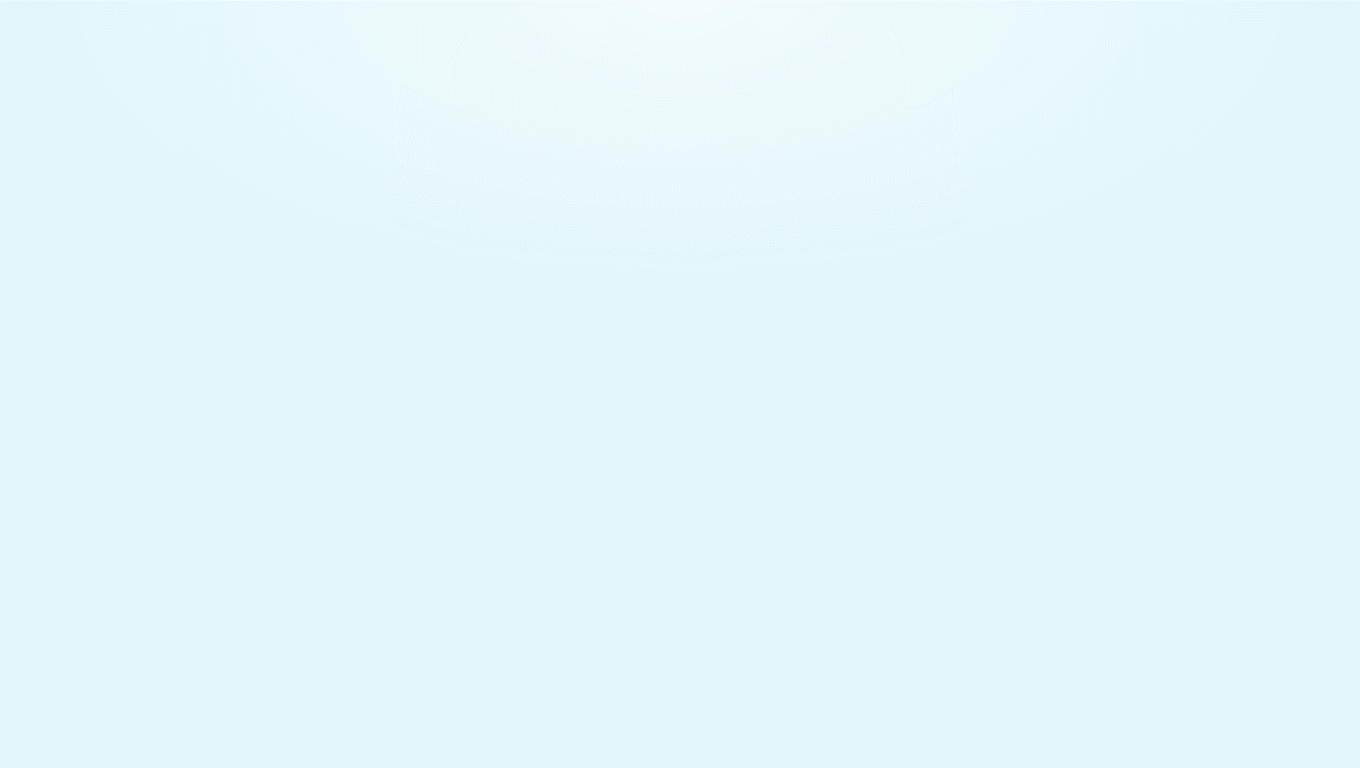 POBLACIÓN DE ESTUDIO
NIVEL DE PREPARATORIA
MATUTINA
2 niños con posible cuadro de TDAH
Ninguno
101 NIÑOS DEL NIVEL DE PREPARATORIA
TEST DE CONNERS
FICHAS MOIDI
1 niño con posible cuadro de TDAH
2 niños con posible cuadro de TDAH
VESPERTINA
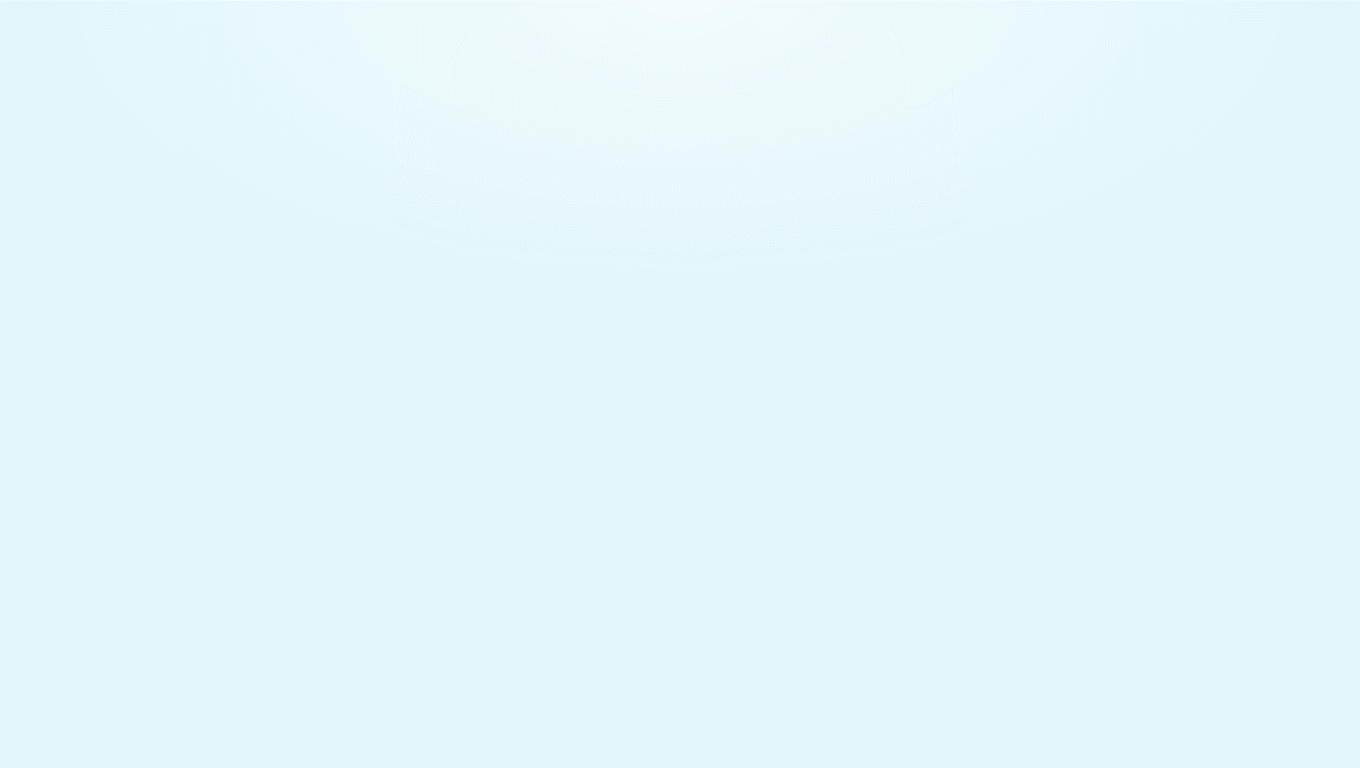 TEST DE CONNERS
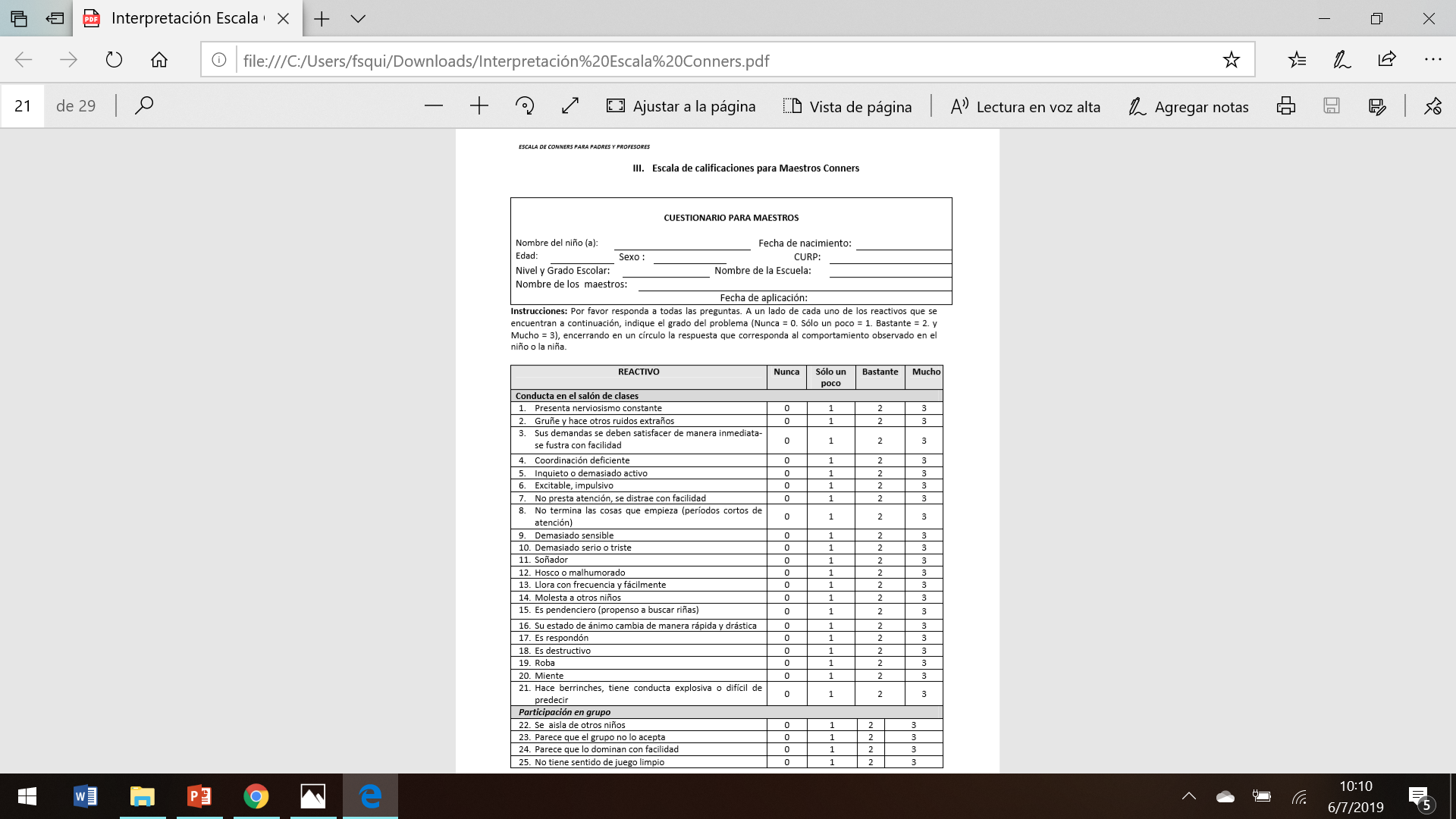 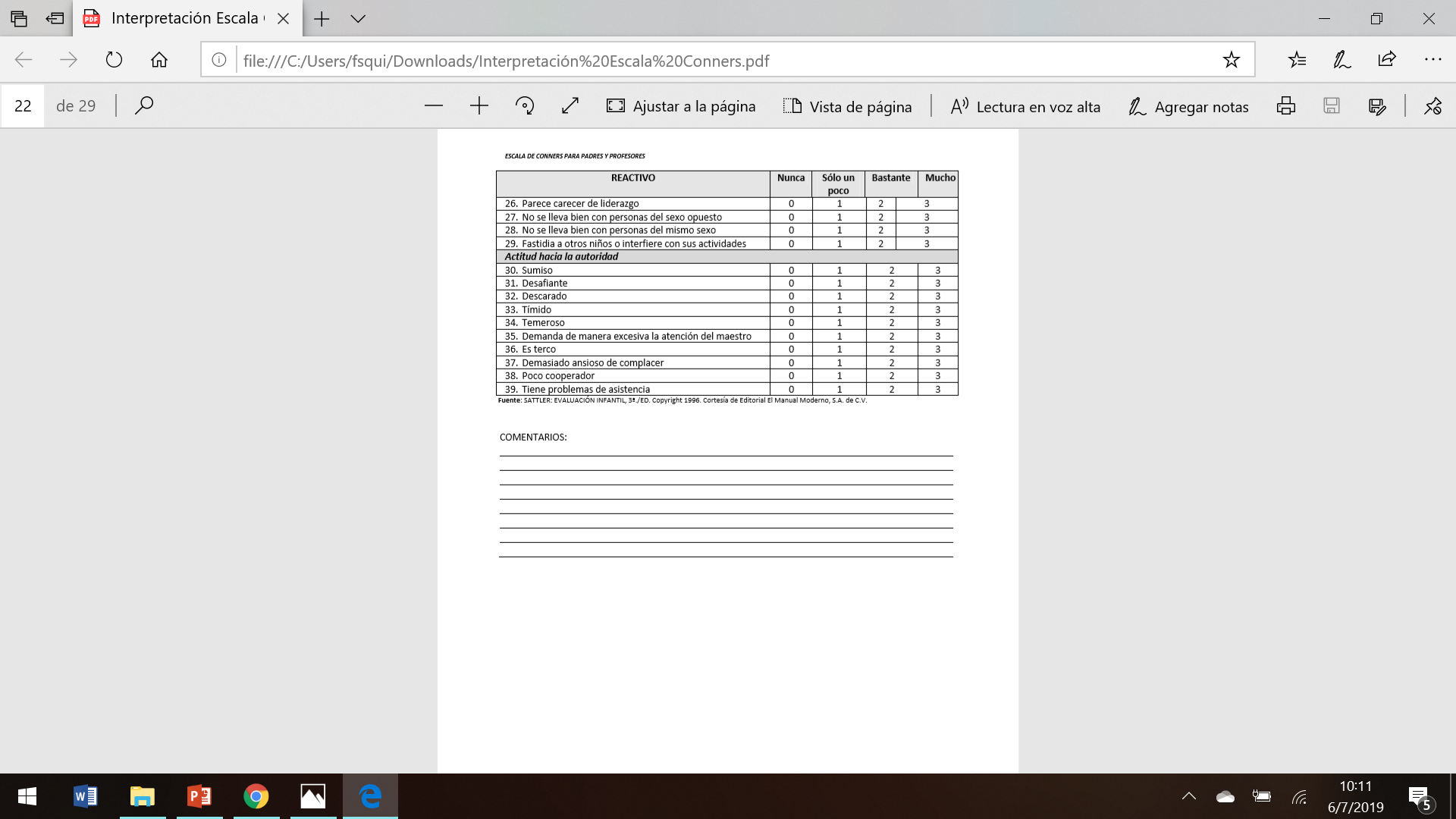 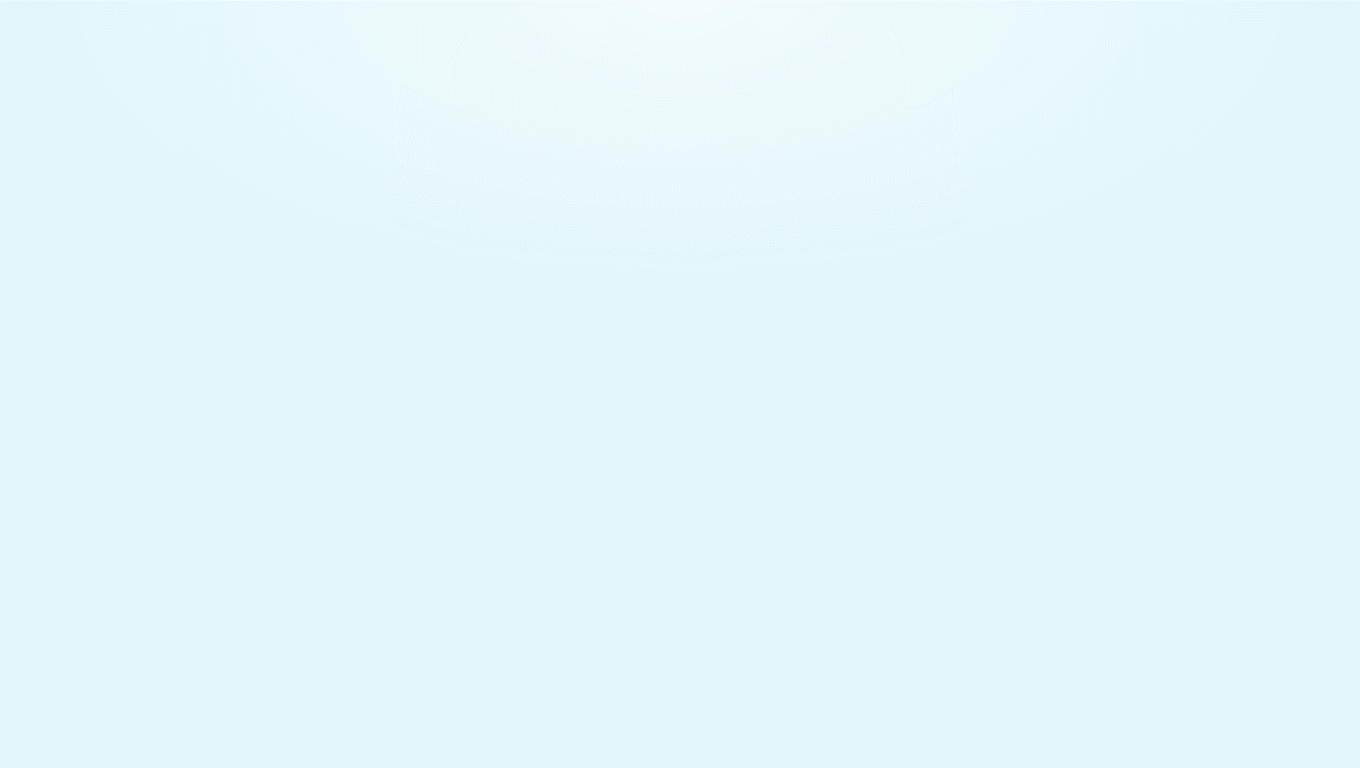 APLICACIÓN DEL TEST DE CONNERS DEL NIVEL DE
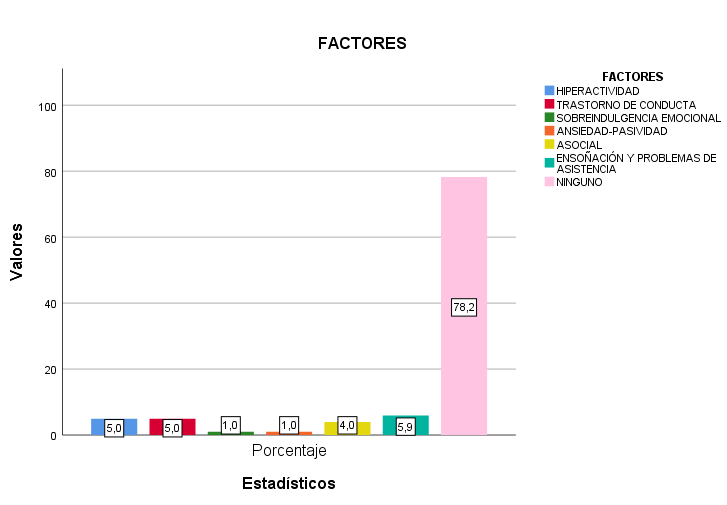 Posible casos
PREPARATORIA
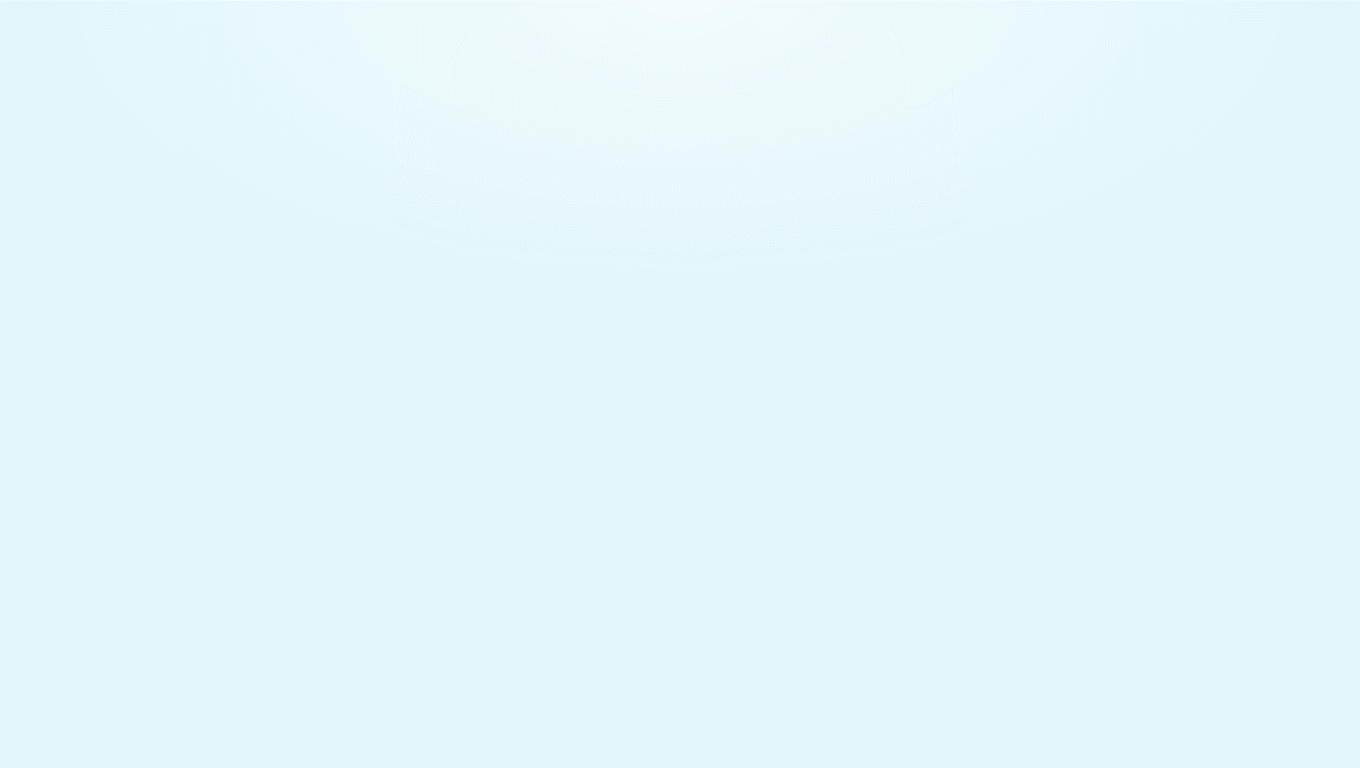 ANÁLISIS COMPARATIVO DE LOS NIÑOS CON UN POSIBLE CUADRO DE TDAH
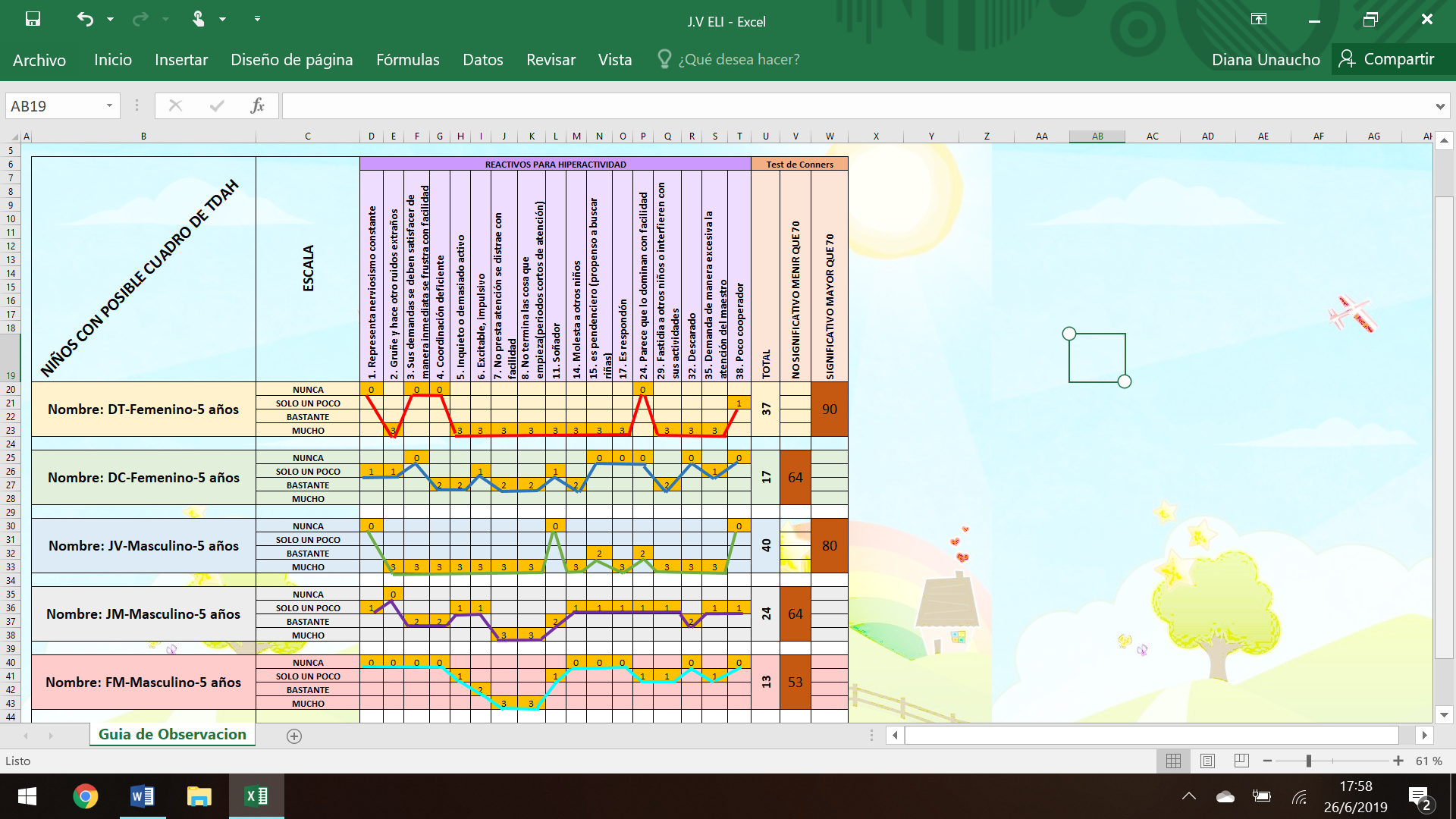 CASO 1
CASO 2
CASO 3
CASO 4
CASO 5
MIRADA DESDE EL CONTEXTO ESCOLAR
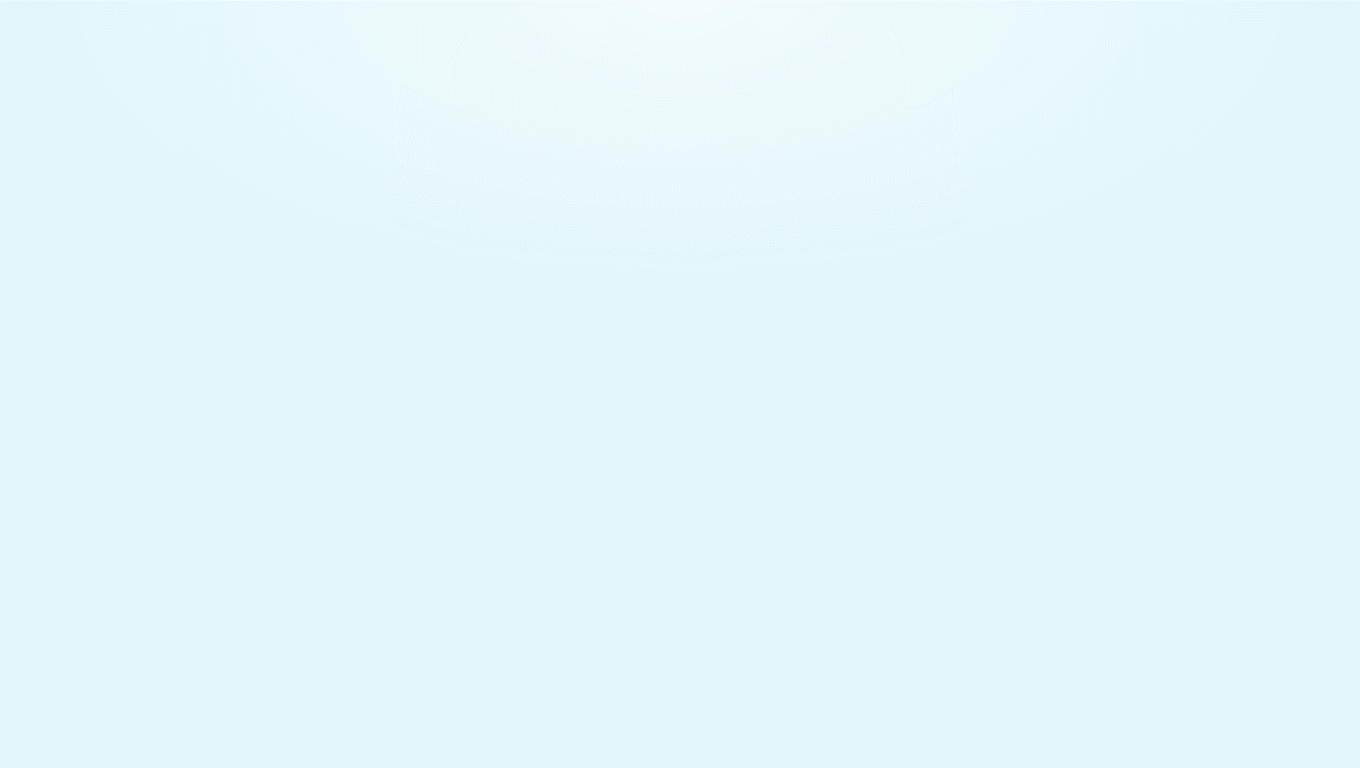 ANÁLISIS DE LA APLICACIÓN DE LAS TABLAS MOIDI
CASO 1
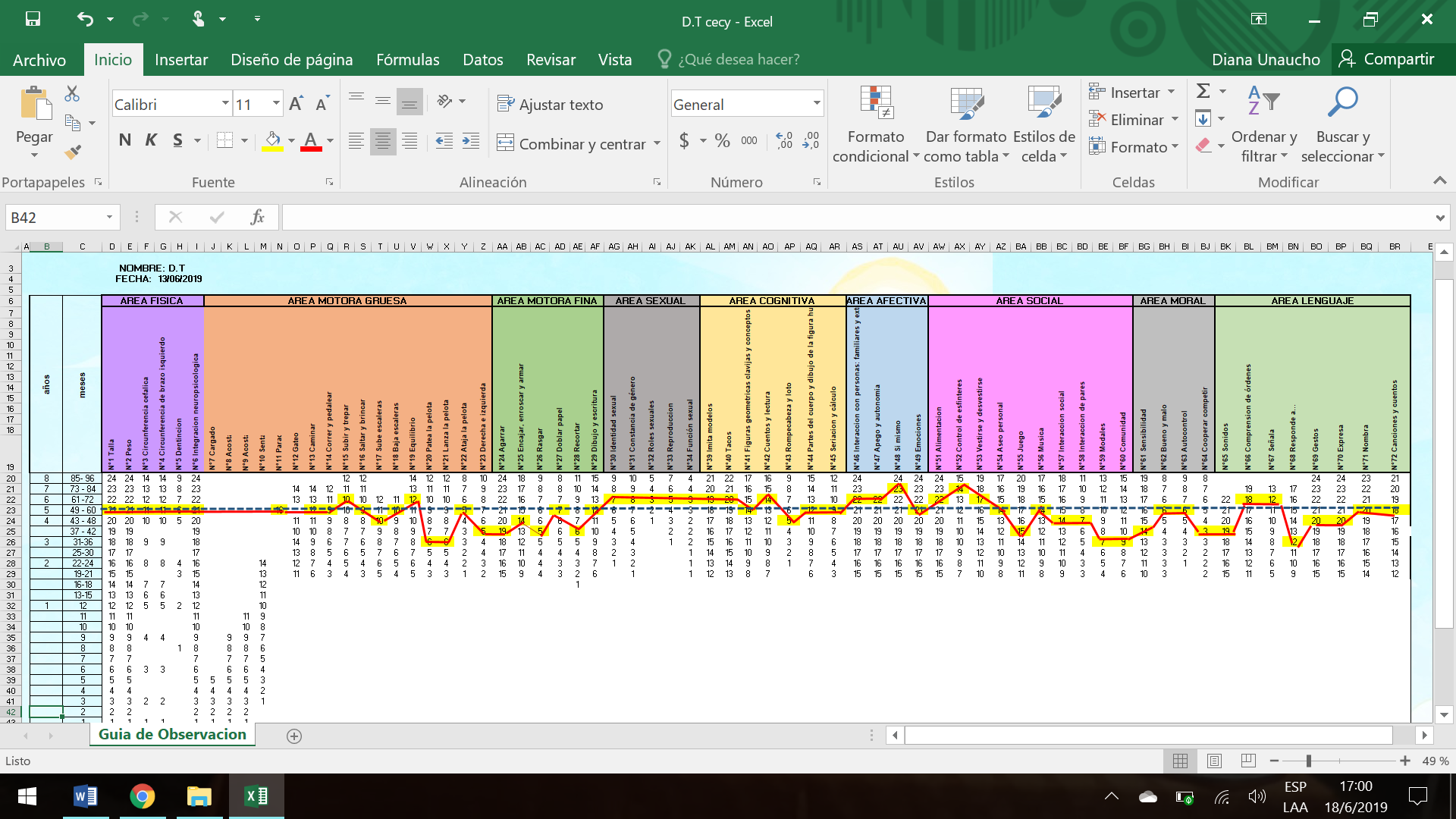 MIRADA DESDE EL CONTEXTO ESCOLAR
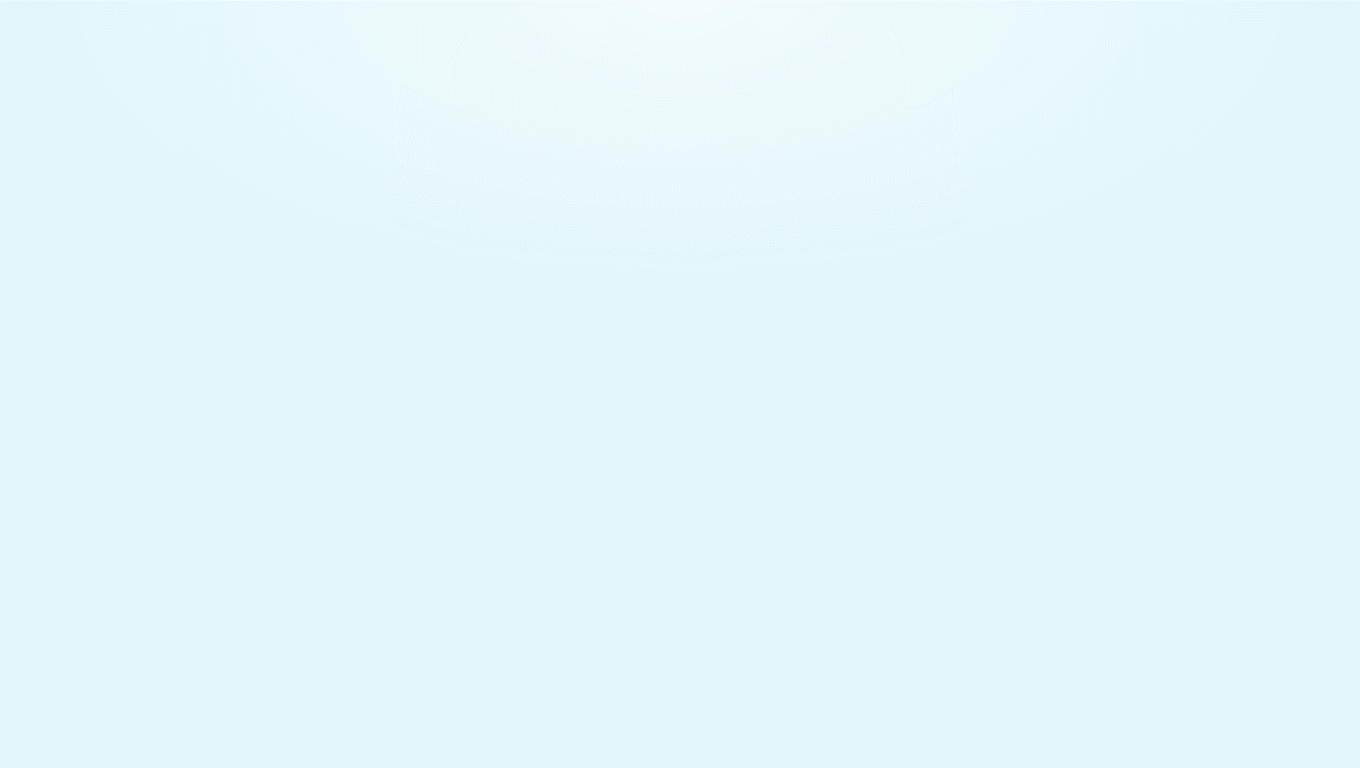 ANÁLISIS DE LA APLICACIÓN DEL TEST DE CONNERS
CASO 1
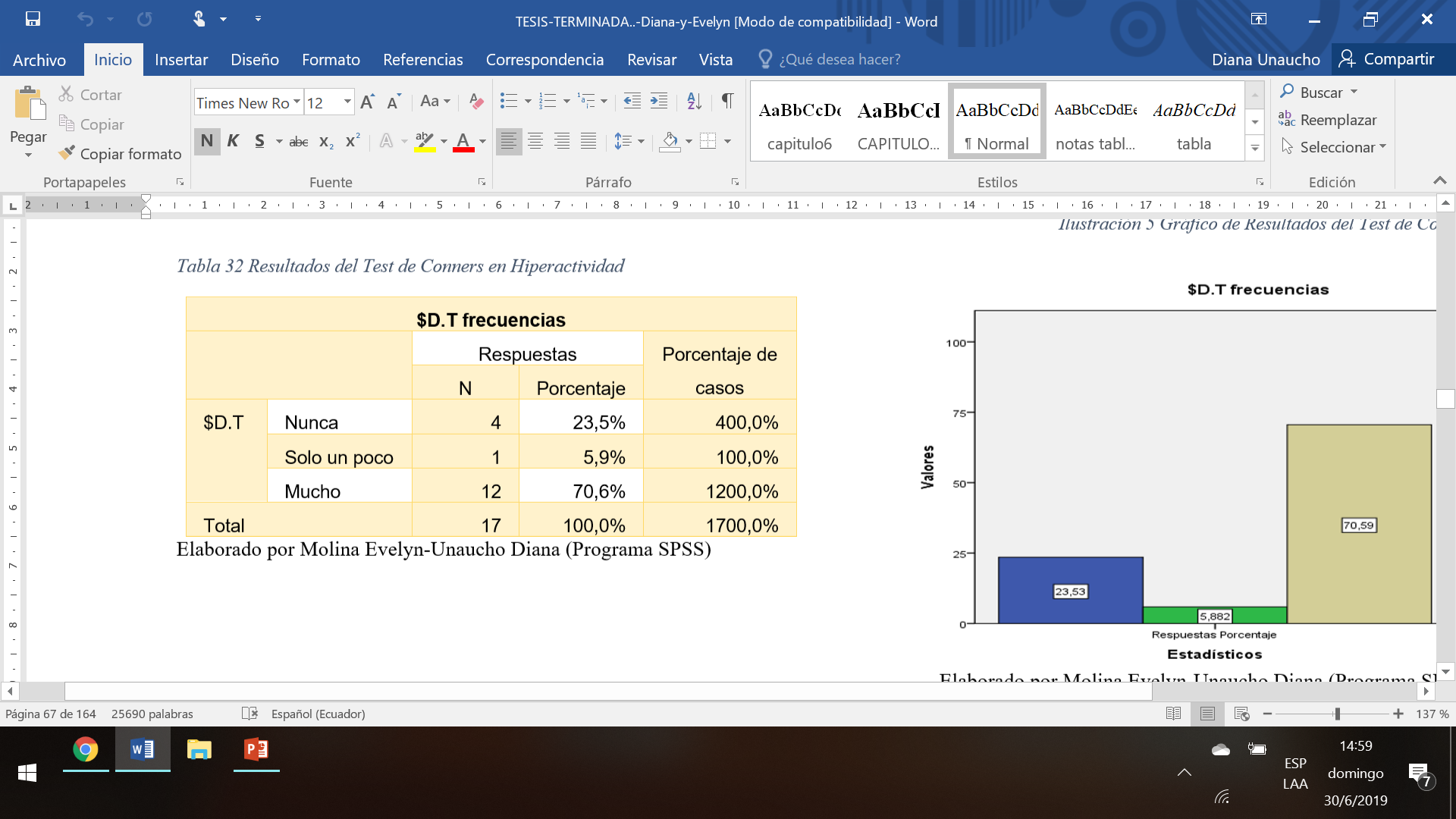 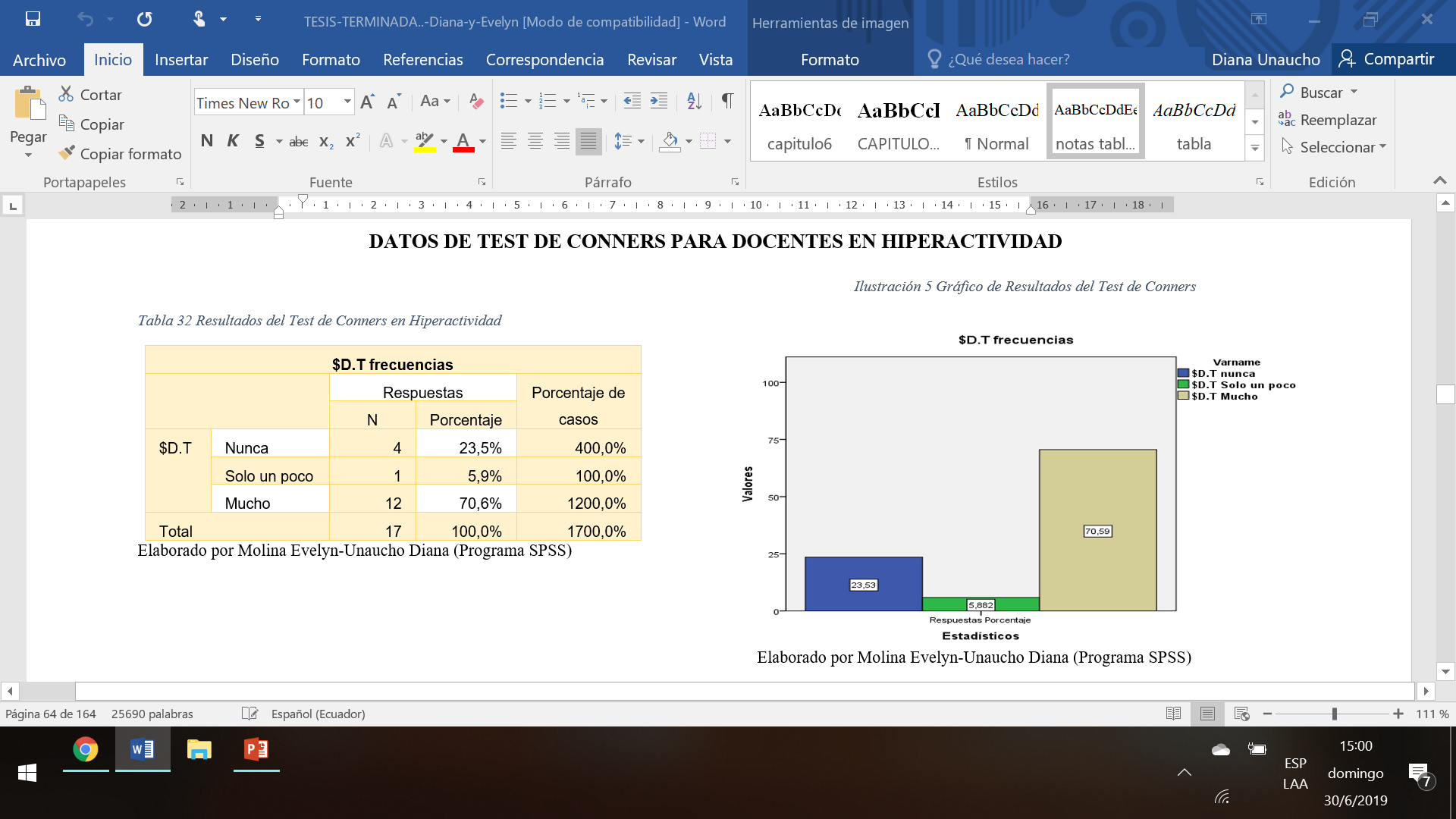 Los resultados indican que según el Test de Conners aplicado la niña D.T por la docente Cecibel Vega, de acuerdo al formato de interpretación presenta un cuadro compatible para déficit atencional, (superior a 70 en la escala Conners significativo para hiperactividad). La niña D.T tiene un puntaje de 90 en la escala.
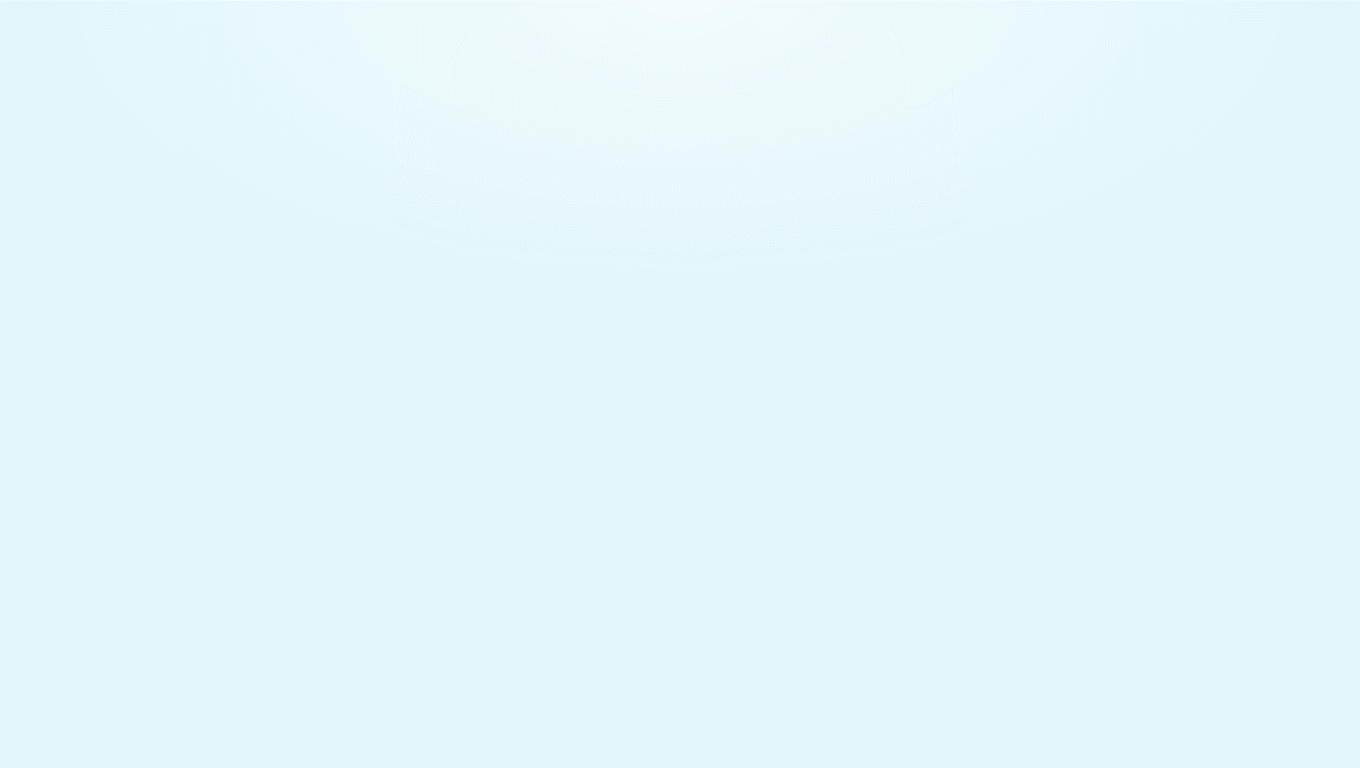 ANÁLISIS DE LA APLICACIÓN DE LAS TABLAS MOIDI
CASO 2
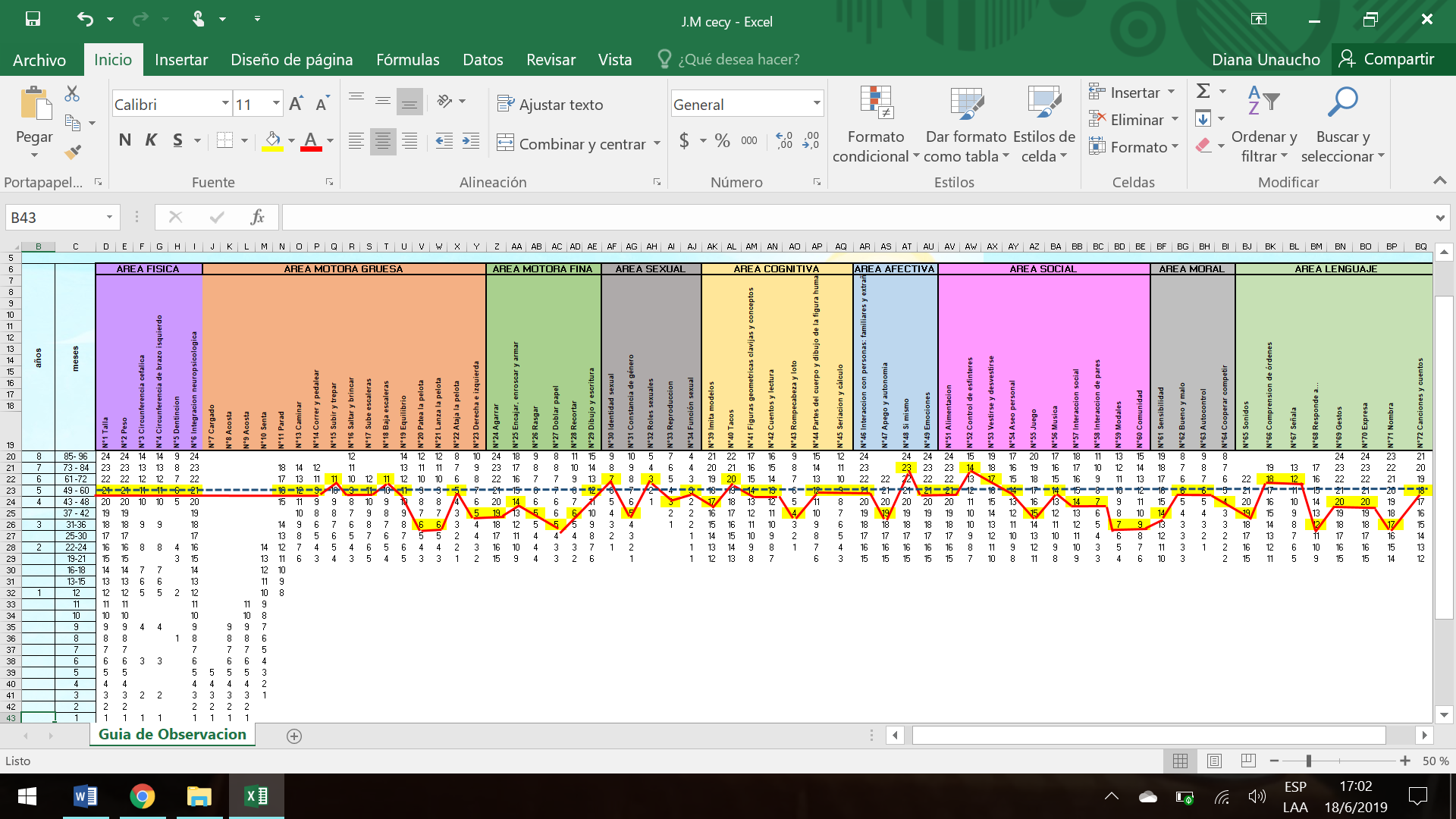 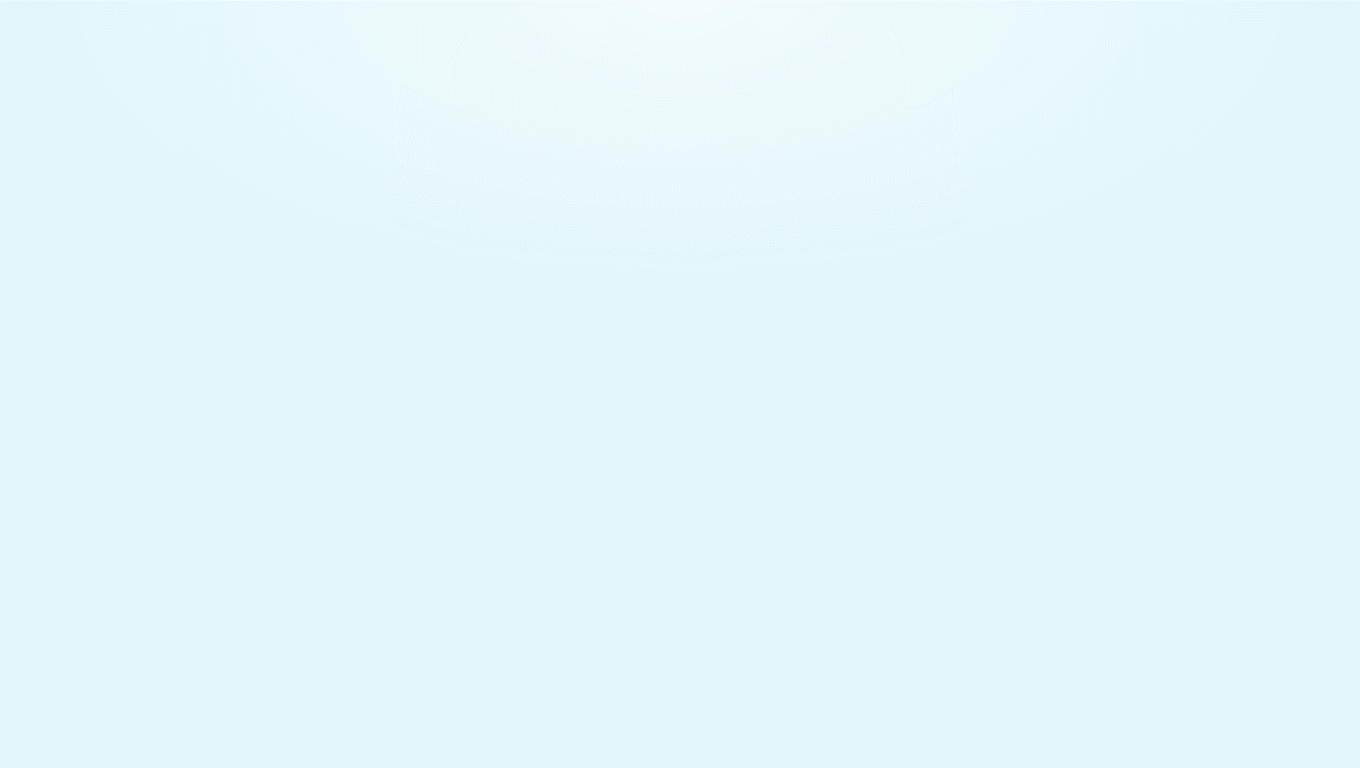 ANÁLISIS DE LA APLICACIÓN DEL TEST DE CONNERS
CASO 2
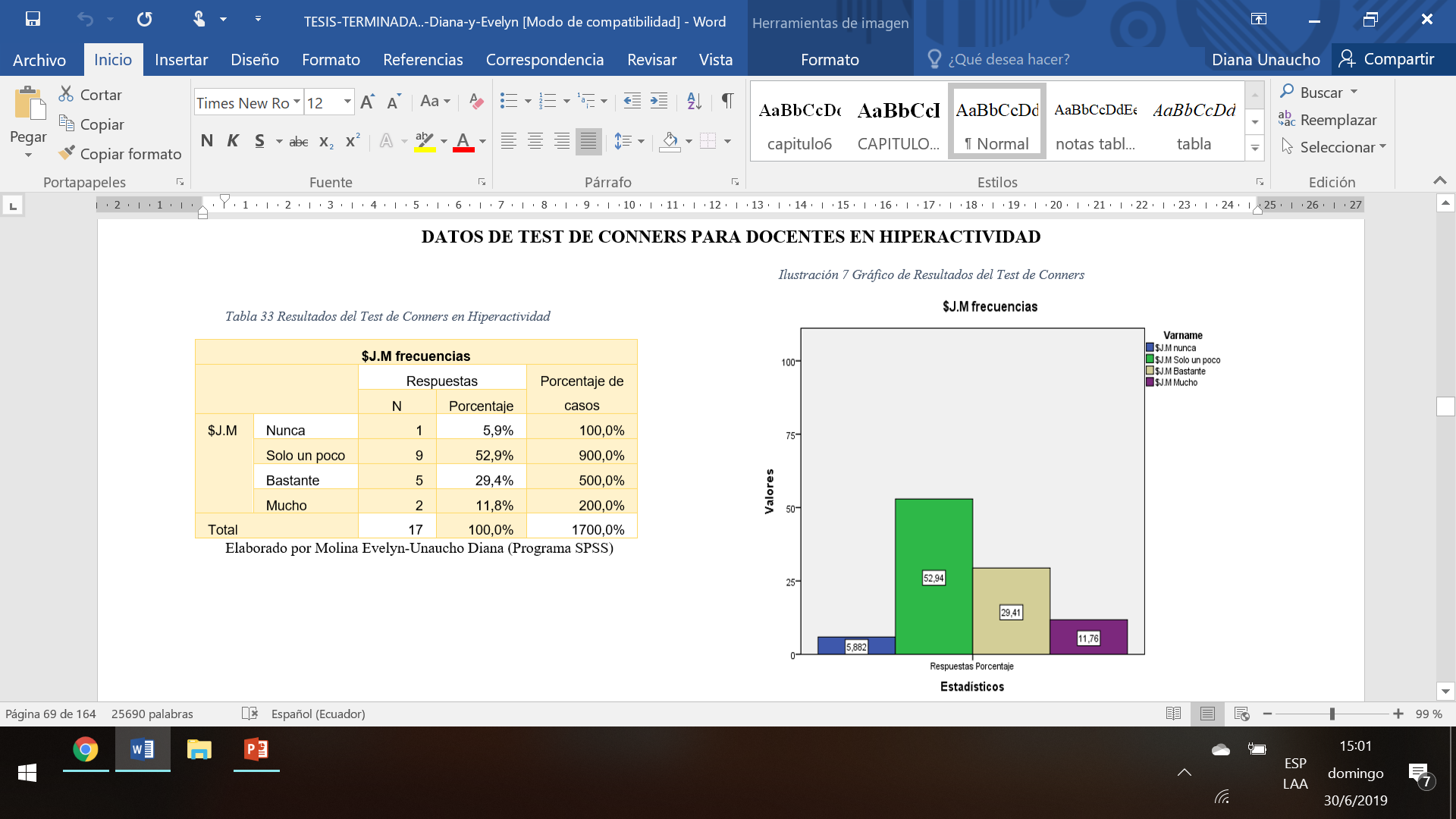 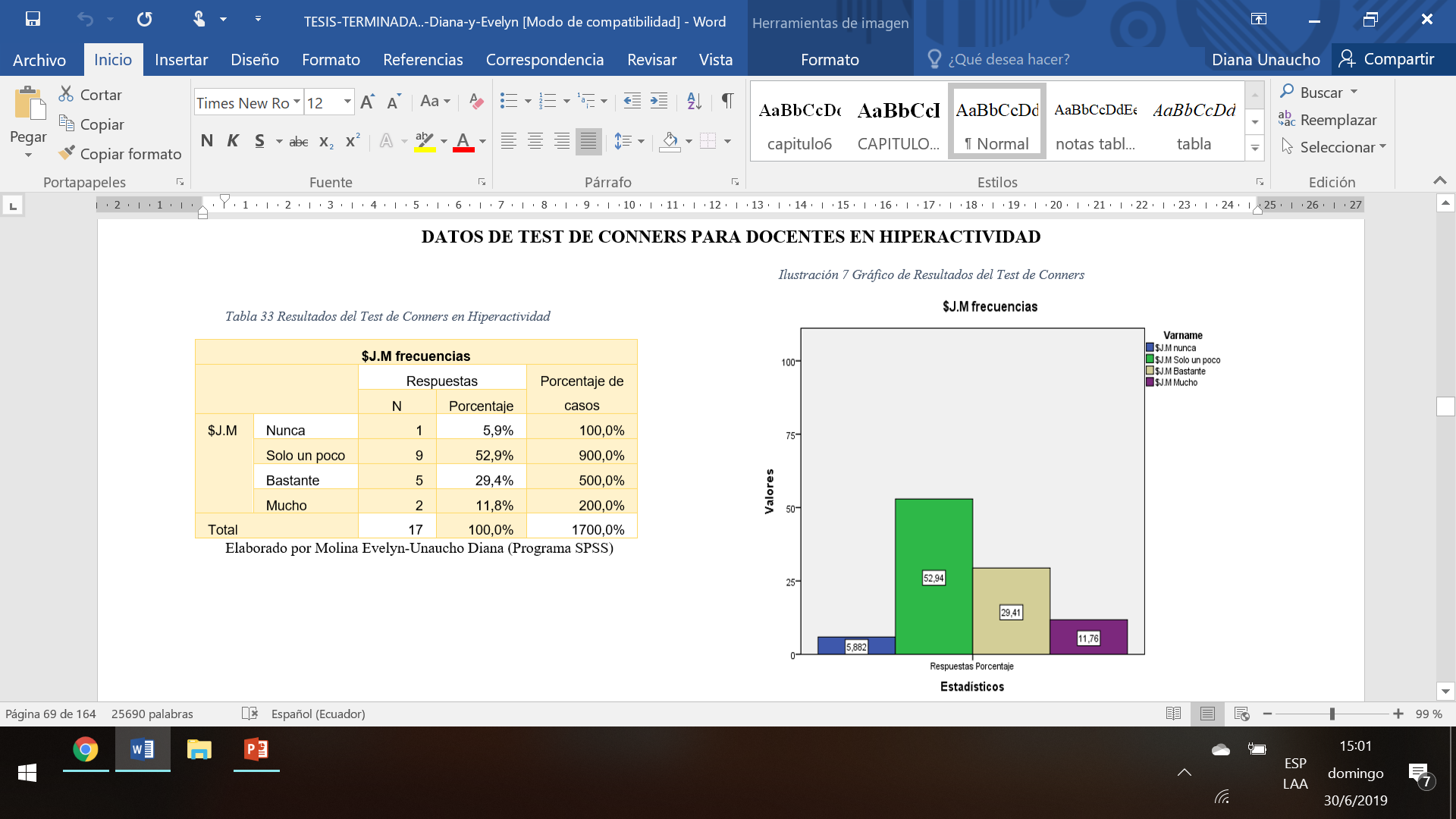 Los resultados indican que según el Test de Conners aplicado al niño J.M por la docente Cecibel Vega, de acuerdo al formato de interpretación no presenta un cuadro compatible para déficit atencional, (inferior a 70 en la escala Conners no significativo para hiperactividad). El niño J.M tiene un puntaje de 64 en la escala.
ANÁLISIS DE LA APLICACIÓN DE LAS TABLAS MOIDI
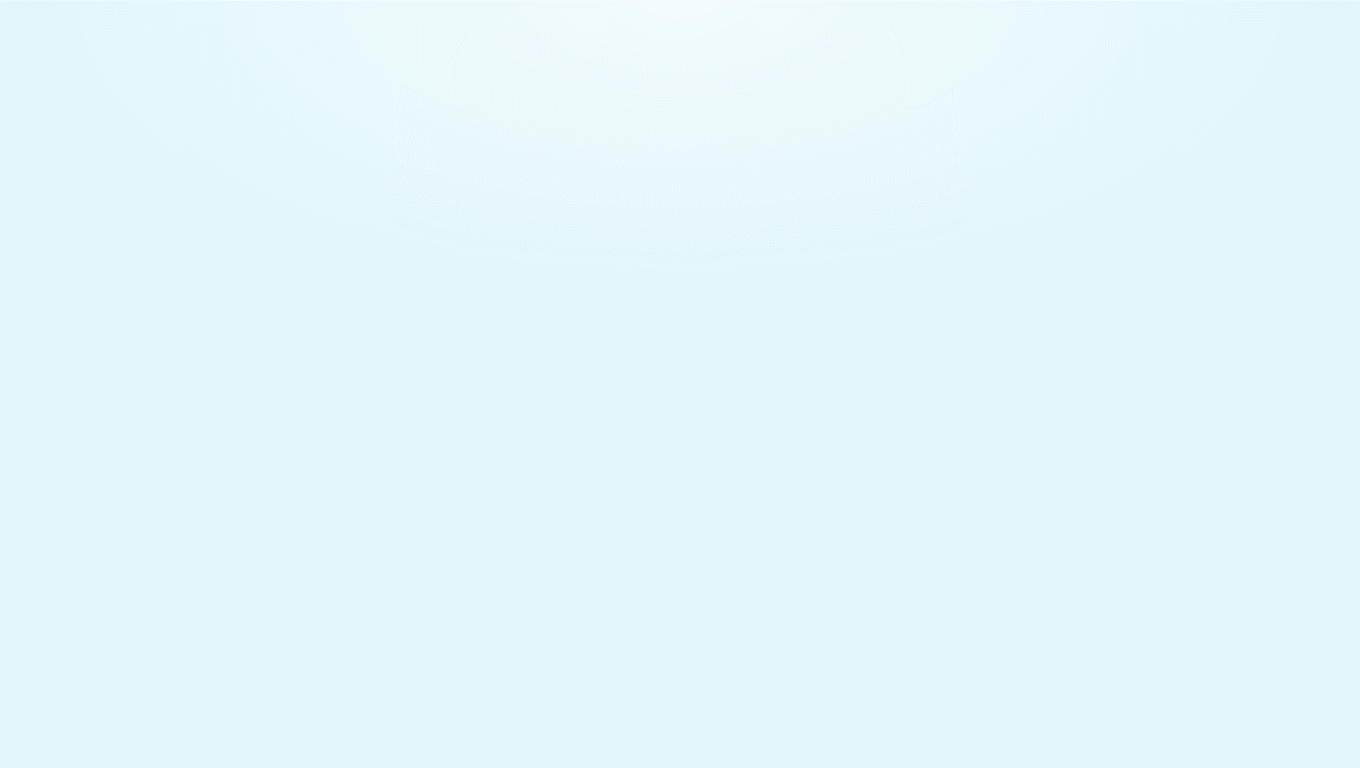 CASO 3
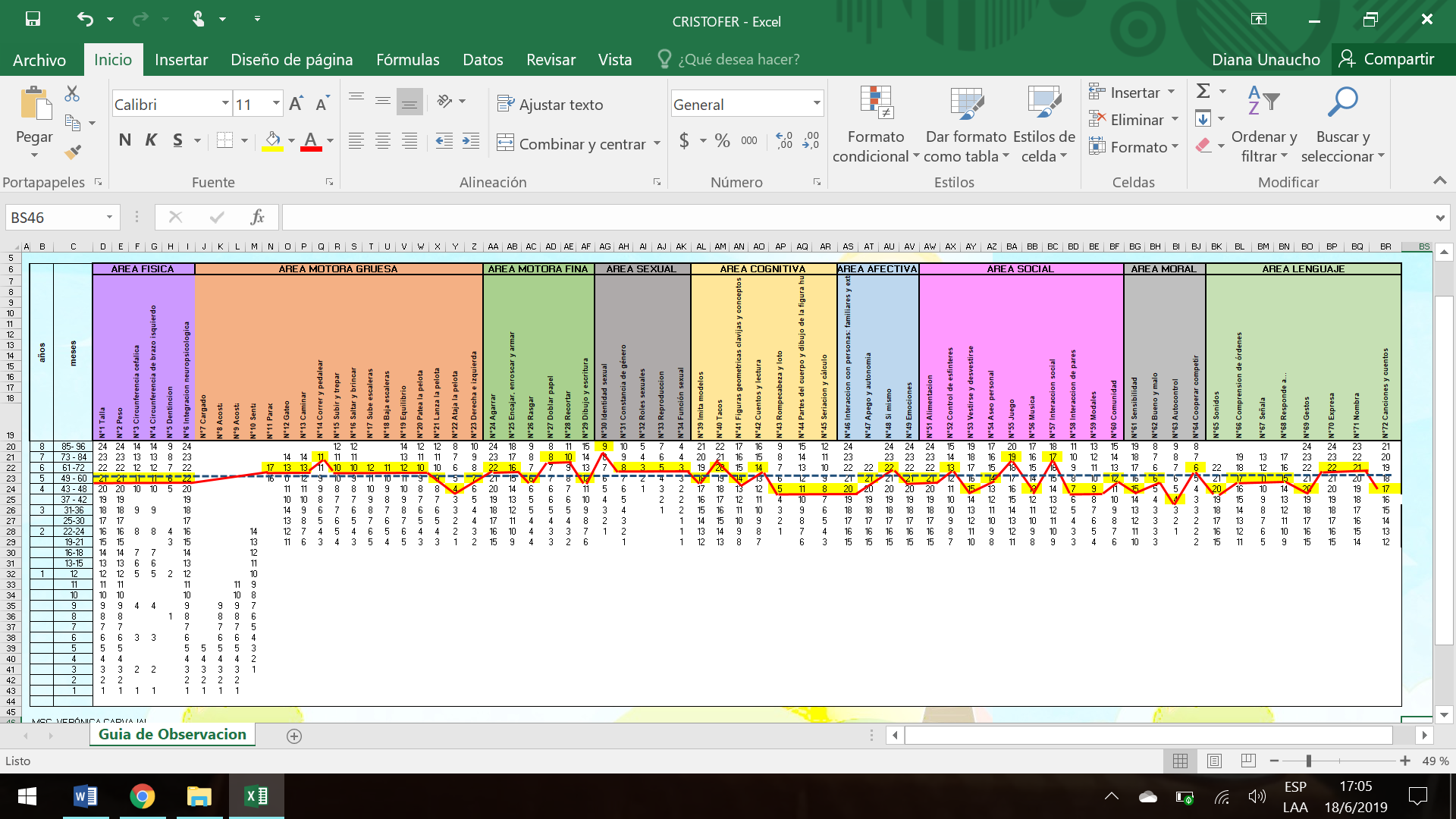 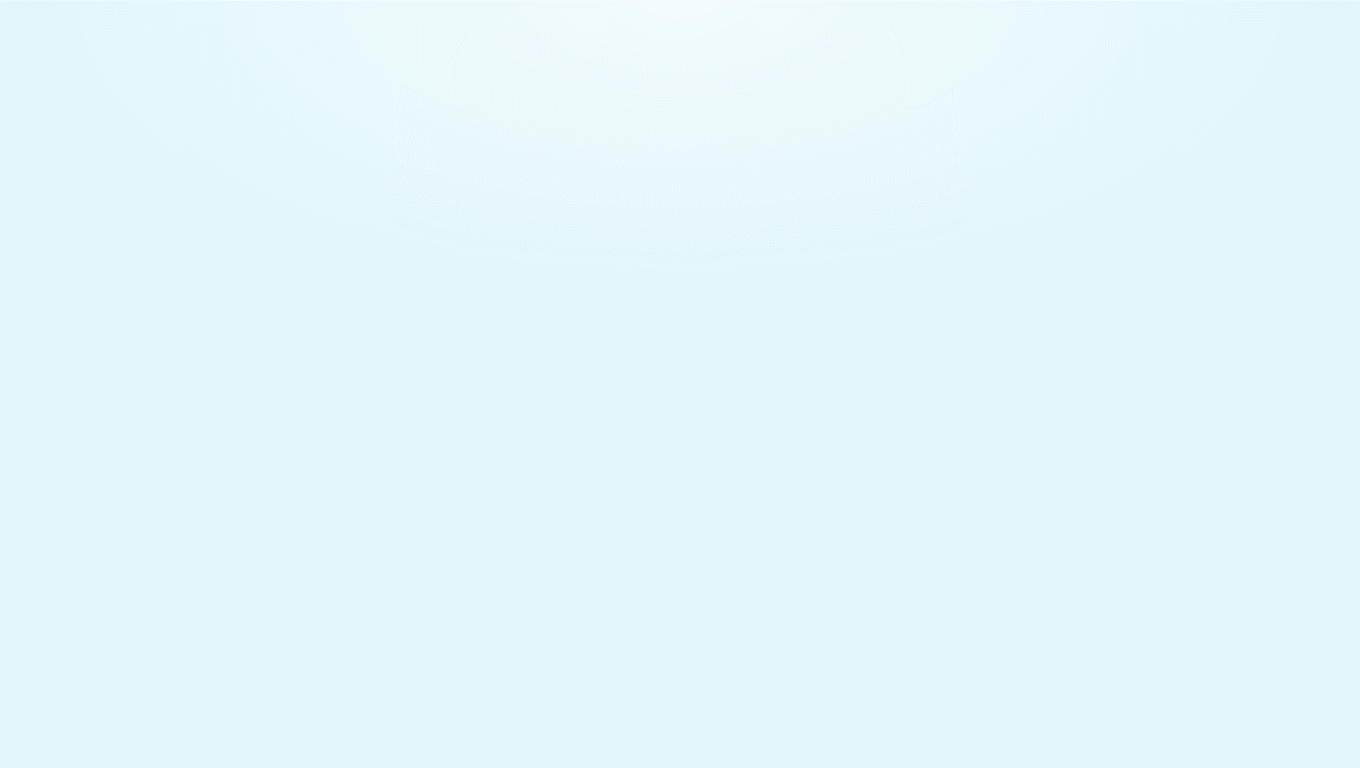 ANÁLISIS DE LA APLICACIÓN DEL TEST DE CONNERS
CASO 3
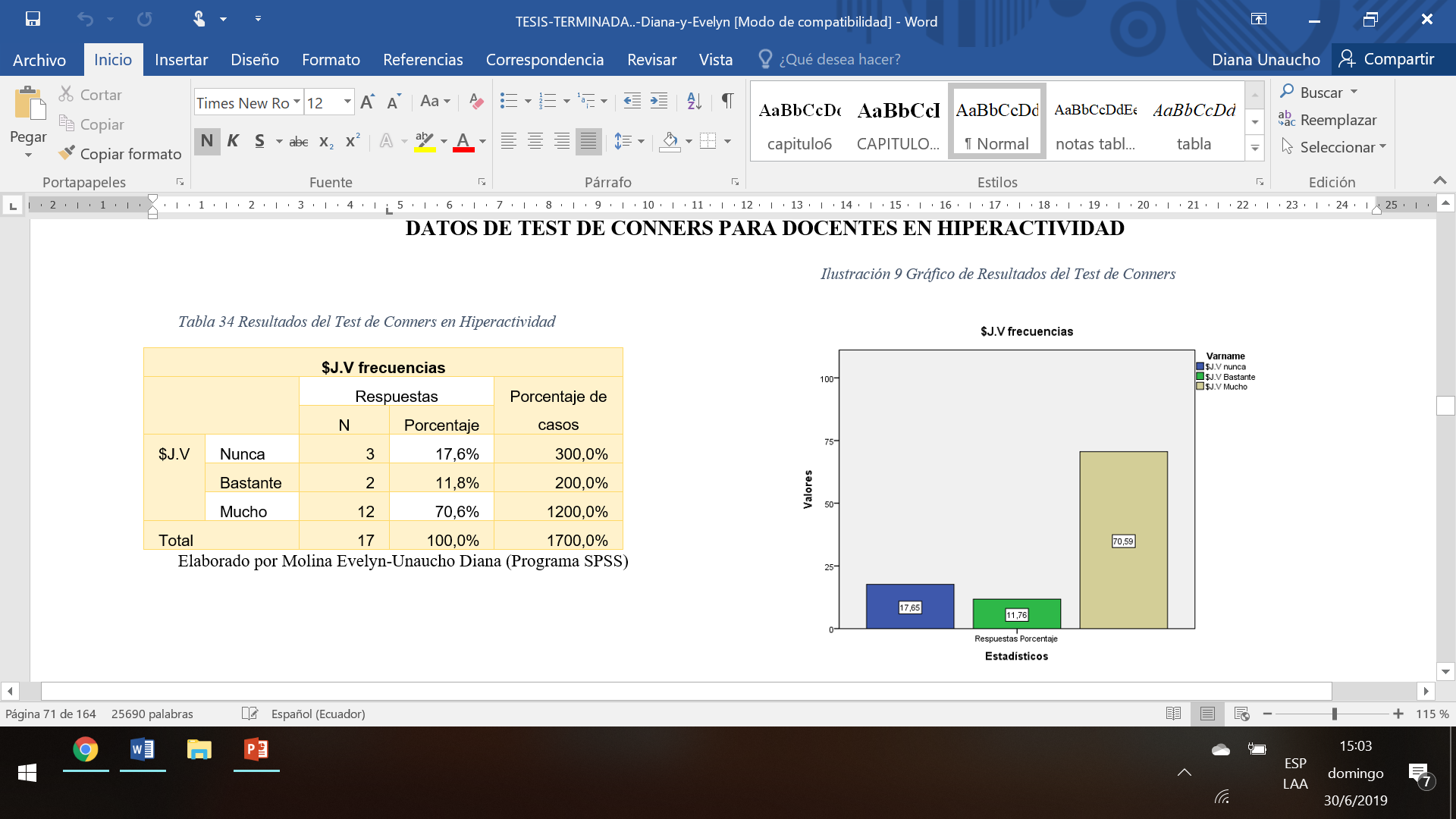 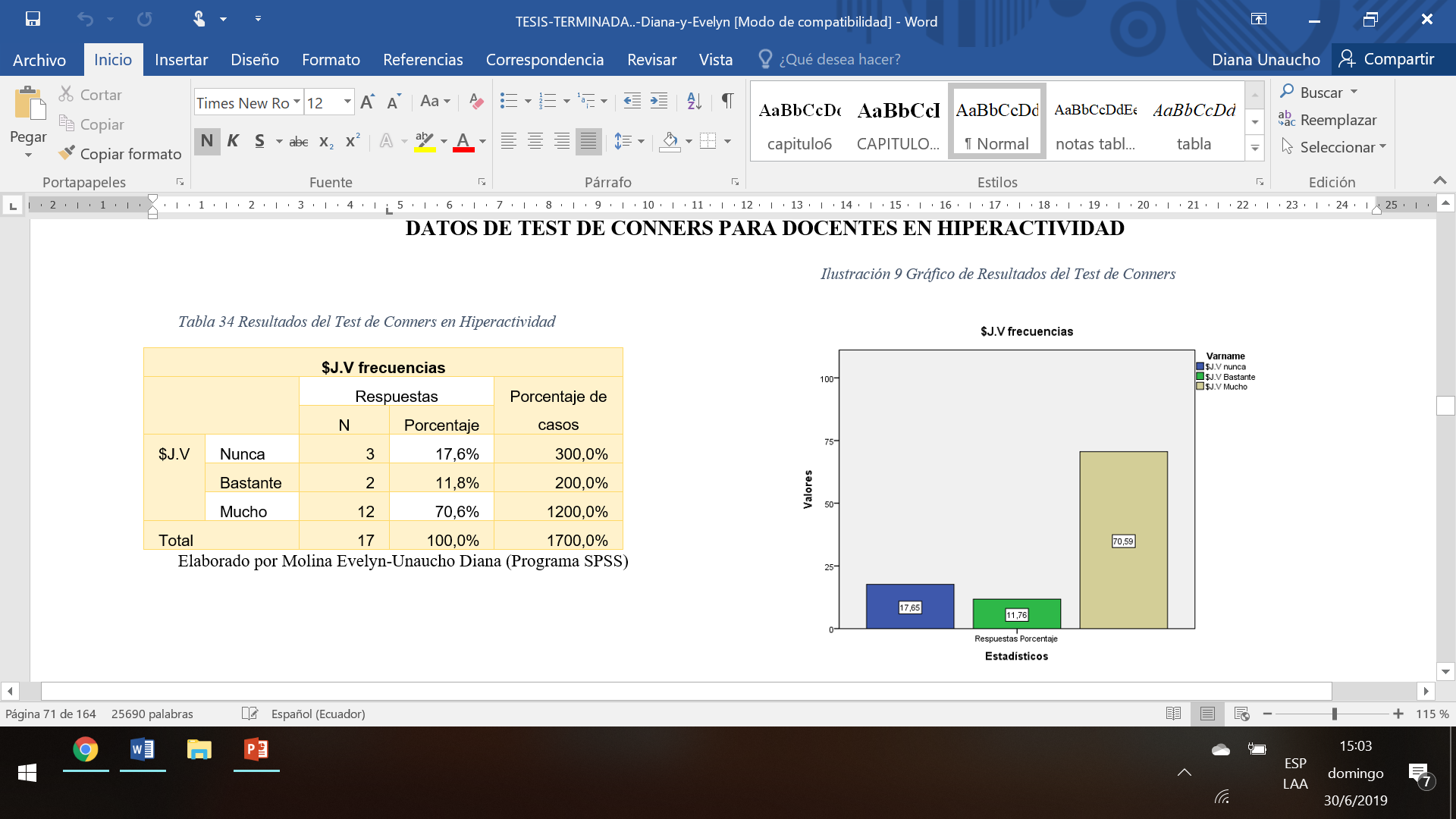 Los resultados indican que según el Test de Conners aplicado al niño J.V por la docente Elizabeth Loya, de acuerdo al formato de interpretación presenta un cuadro compatible para déficit atencional, (superior a 70 en la escala Conners significativo para hiperactividad). El niño J.V tiene un puntaje de 80 en la escala.
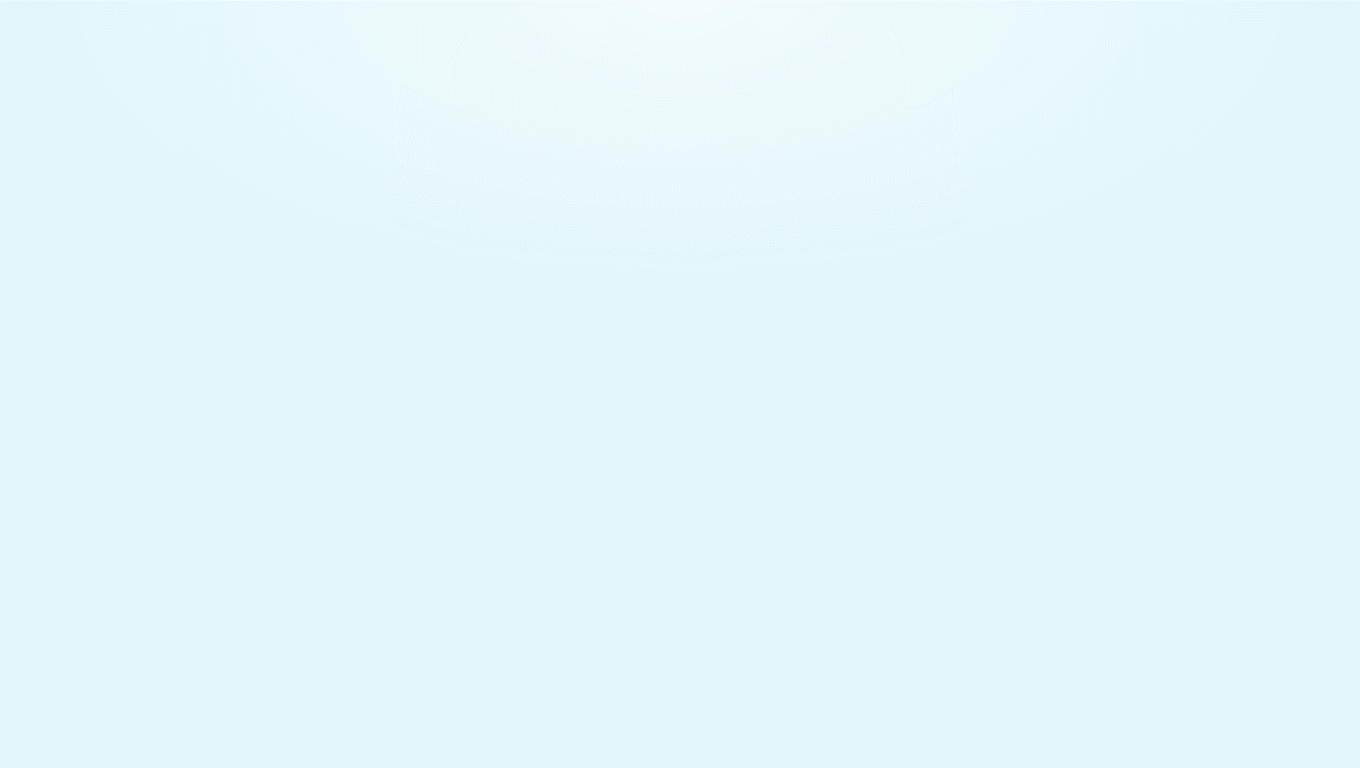 ANÁLISIS DE LA APLICACIÓN DE LAS TABLAS MOIDI
CASO 4
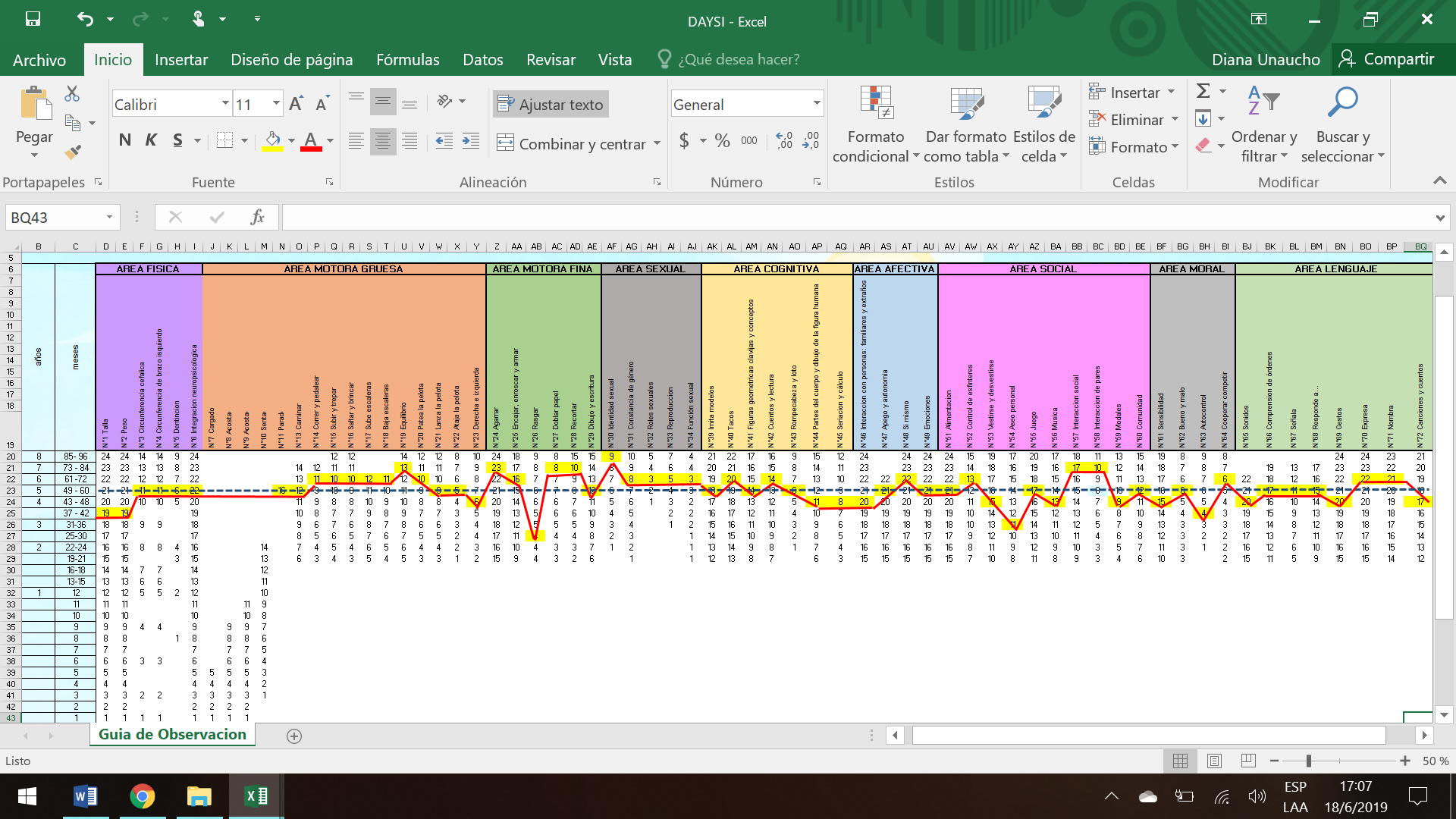 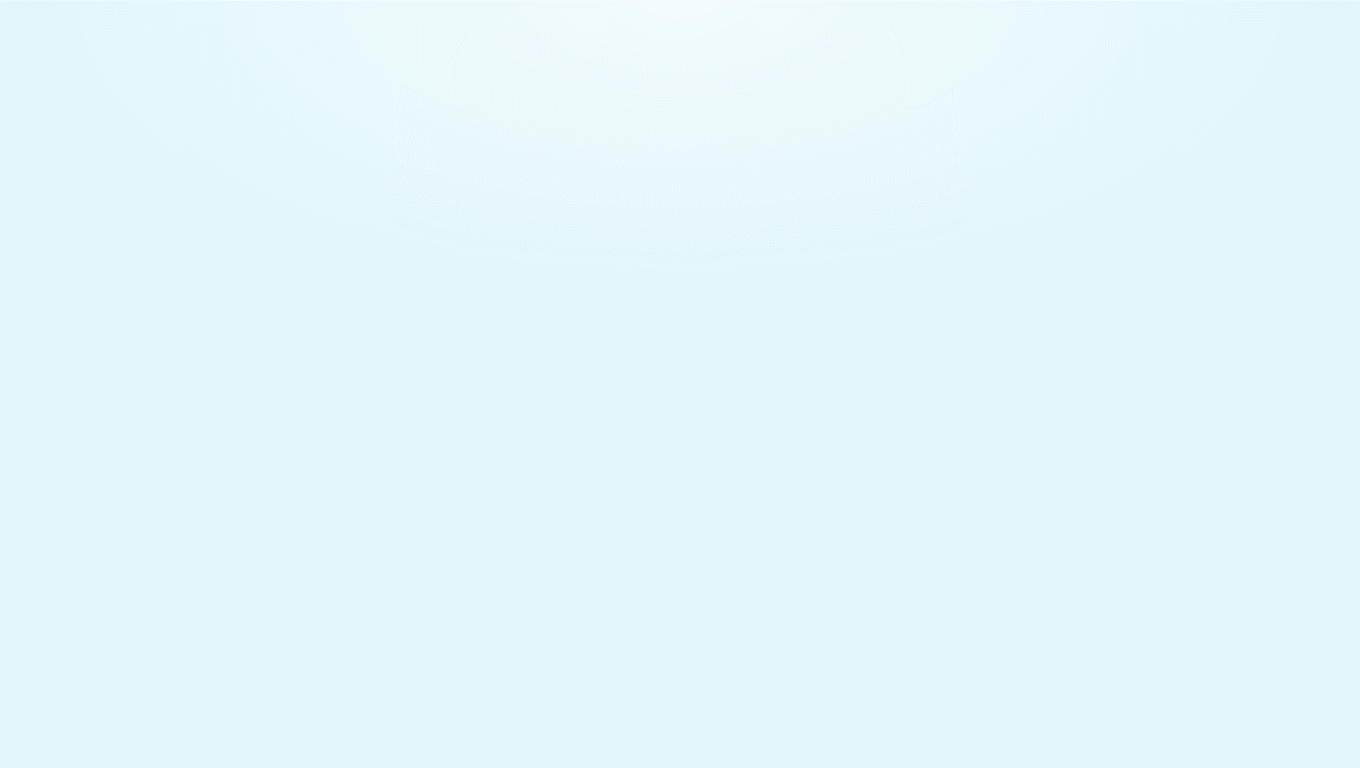 ANÁLISIS DE LA APLICACIÓN DEL TEST DE CONNERS
CASO 4
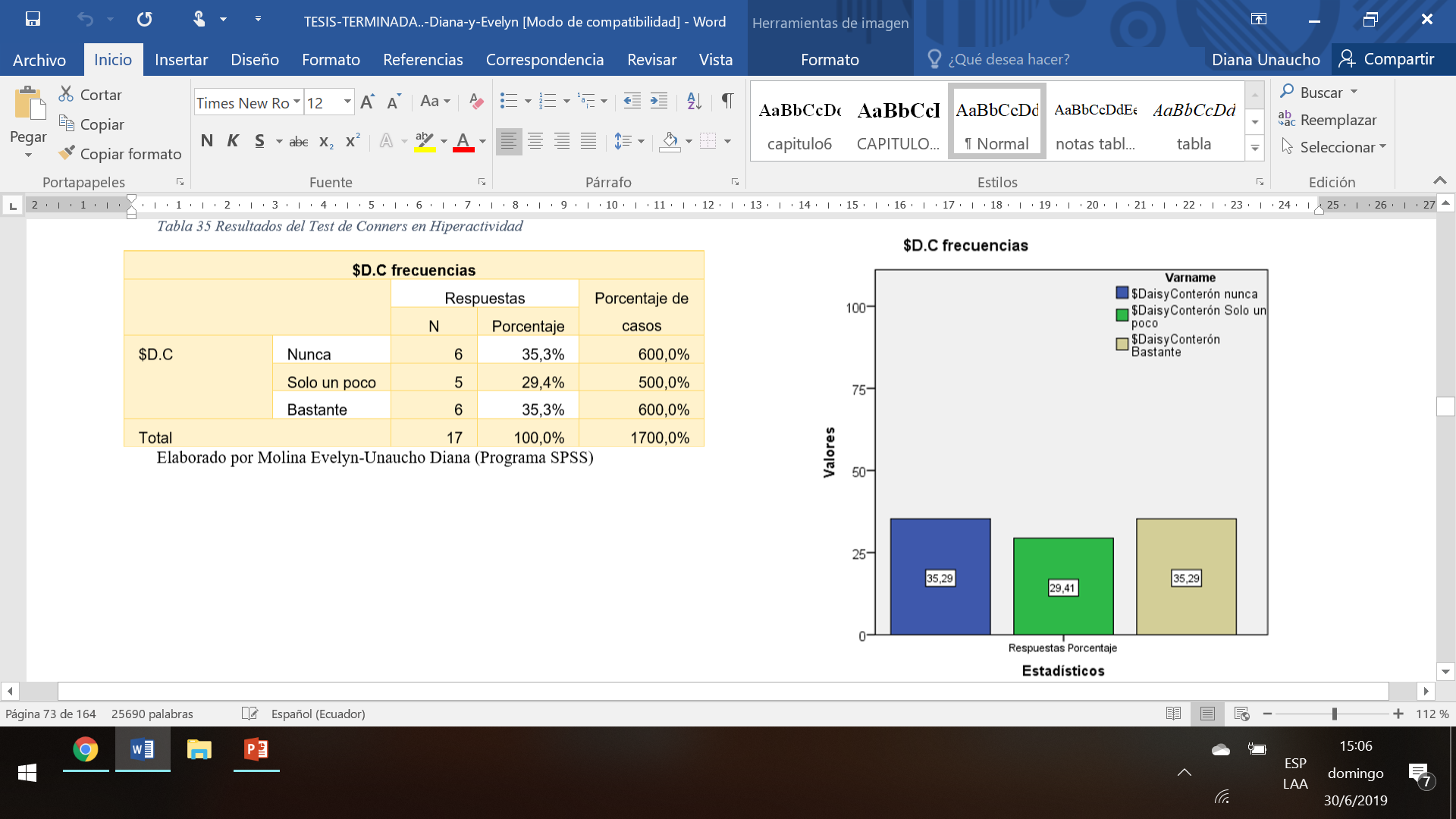 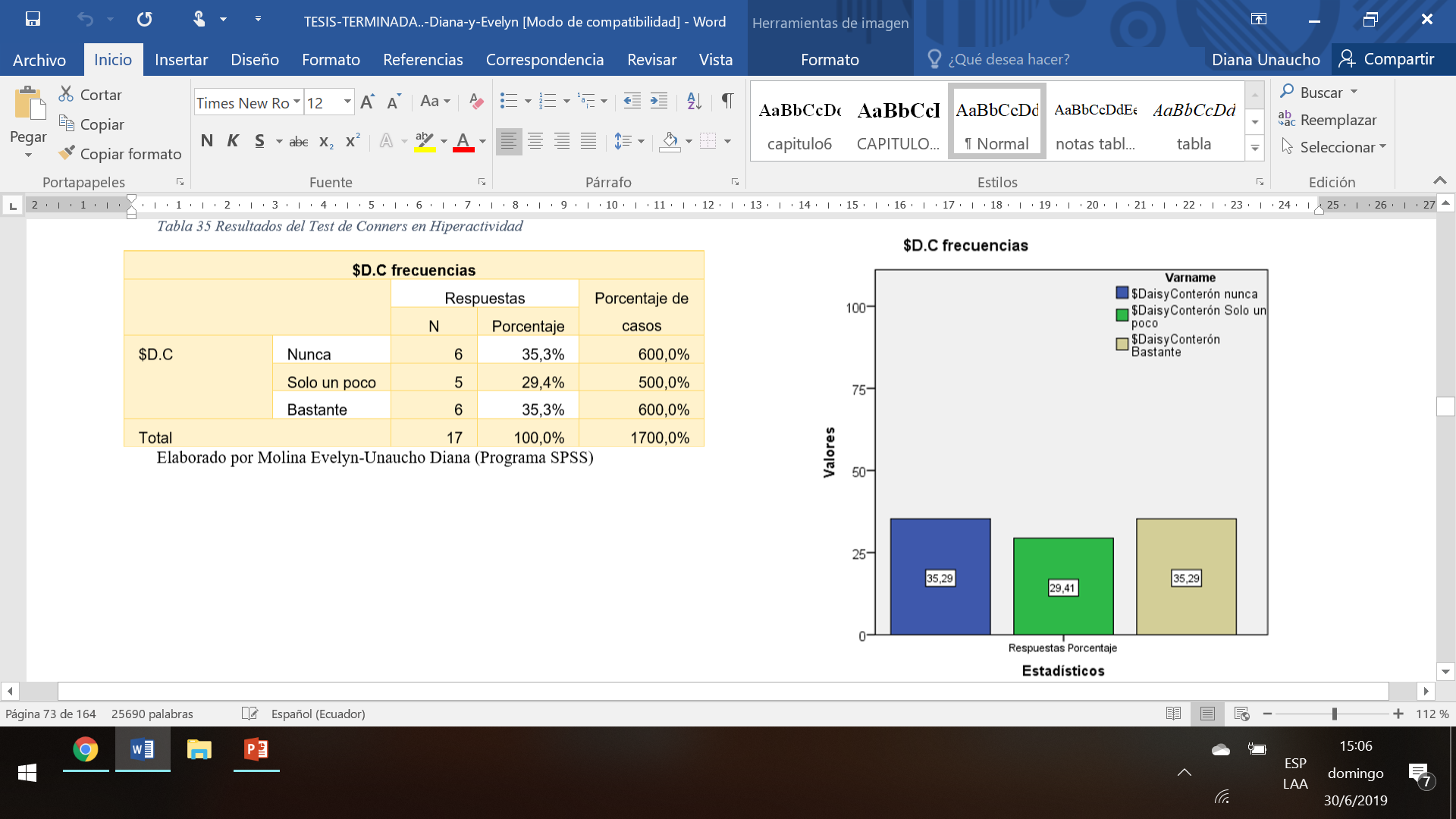 Los resultados indican que según el Test de Conners aplicado a la niña D.C por la docente Betty Gualotuña, de acuerdo al formato de interpretación no presenta un cuadro compatible para déficit atencional, (inferior a 70 en la escala Conners no significativo para hiperactividad). La niña D.C tiene un puntaje de 64 en la escala.
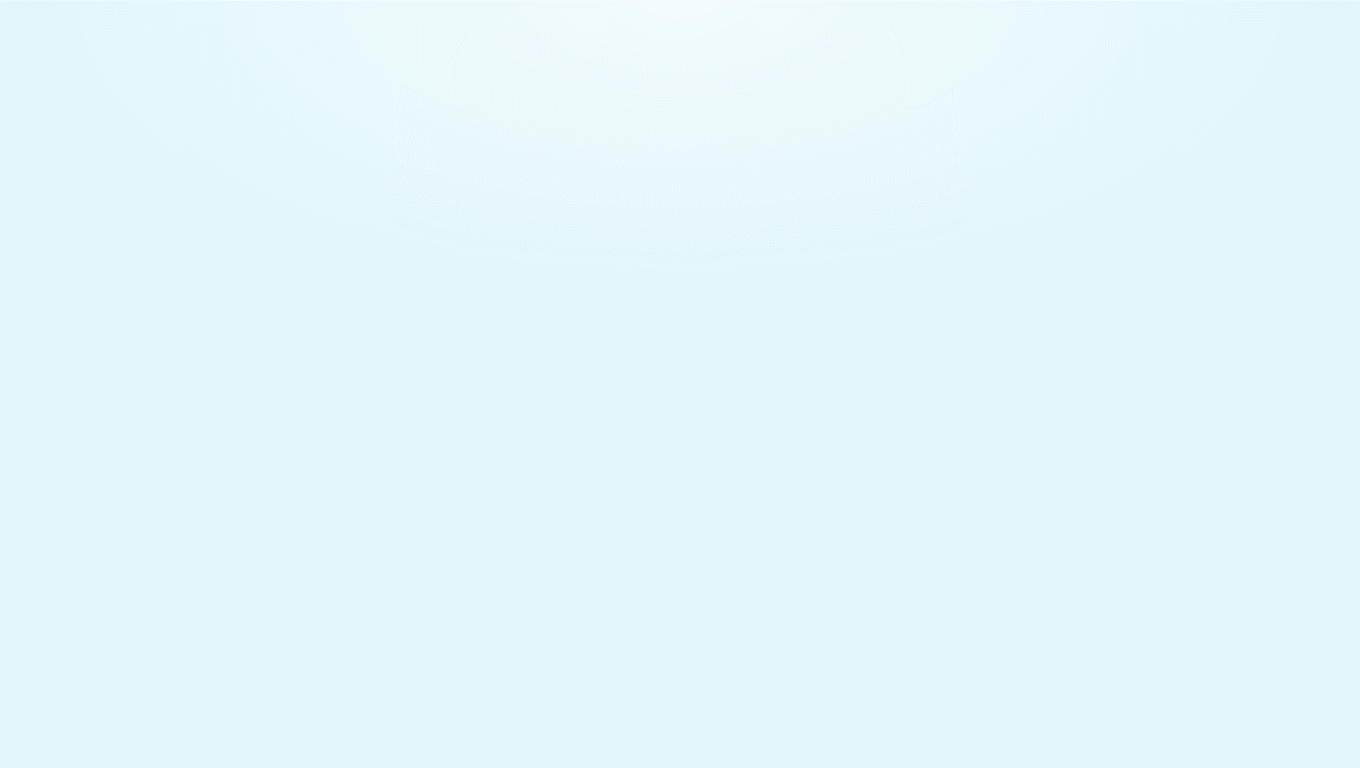 ANÁLISIS DE LA APLICACIÓN DE LAS TABLAS MOIDI
CASO 5
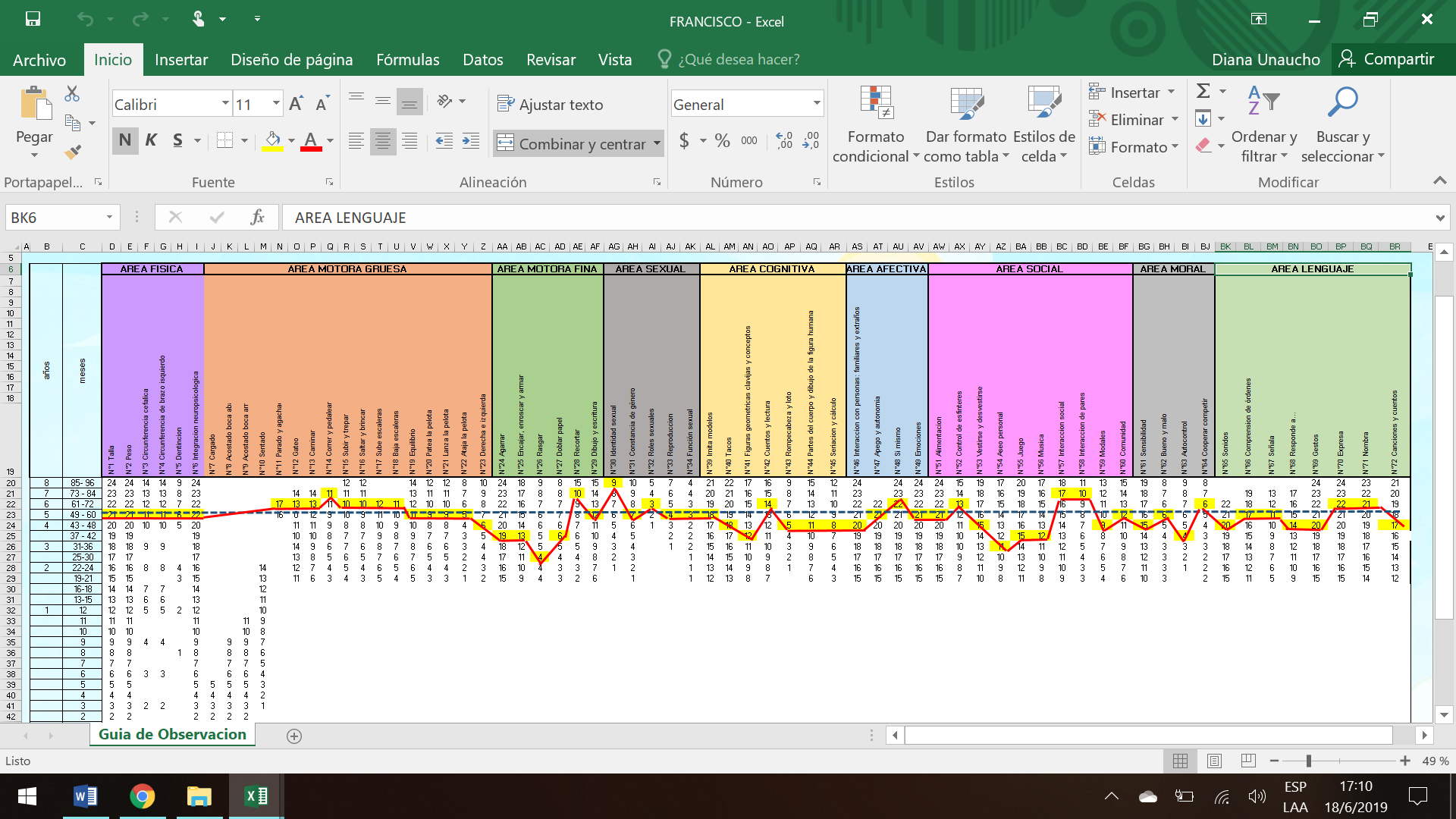 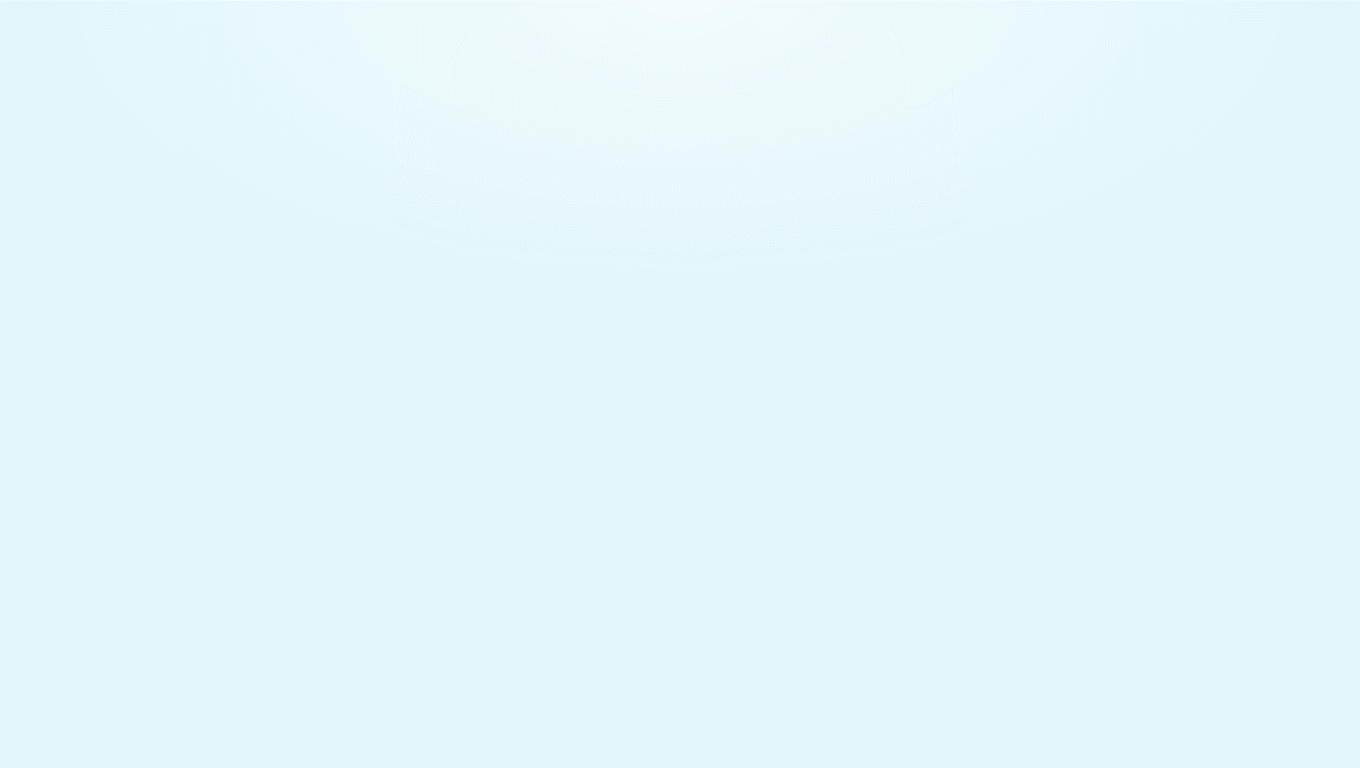 ANÁLISIS DE LA APLICACIÓN DEL TEST DE CONNERS
CASO 5
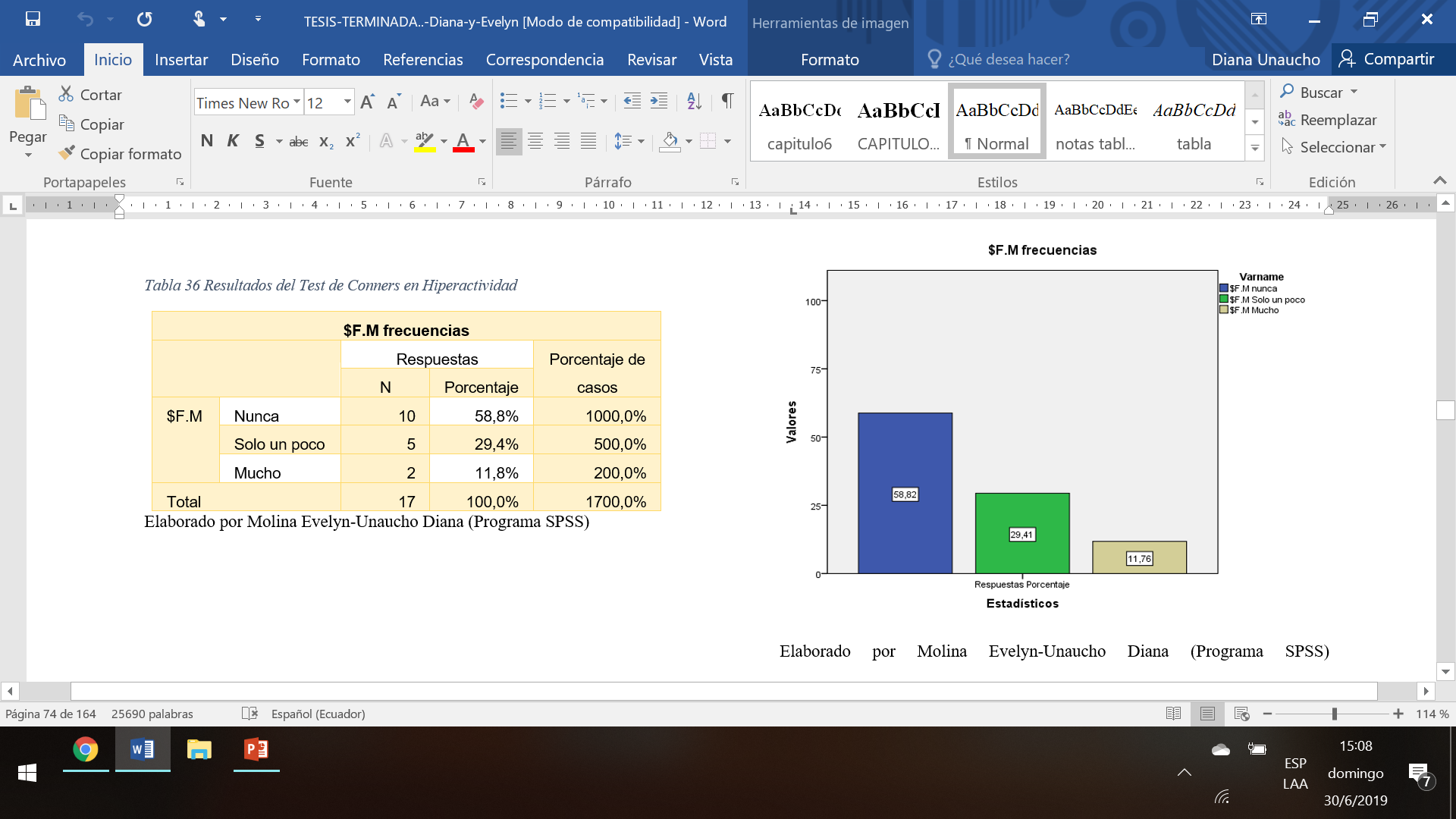 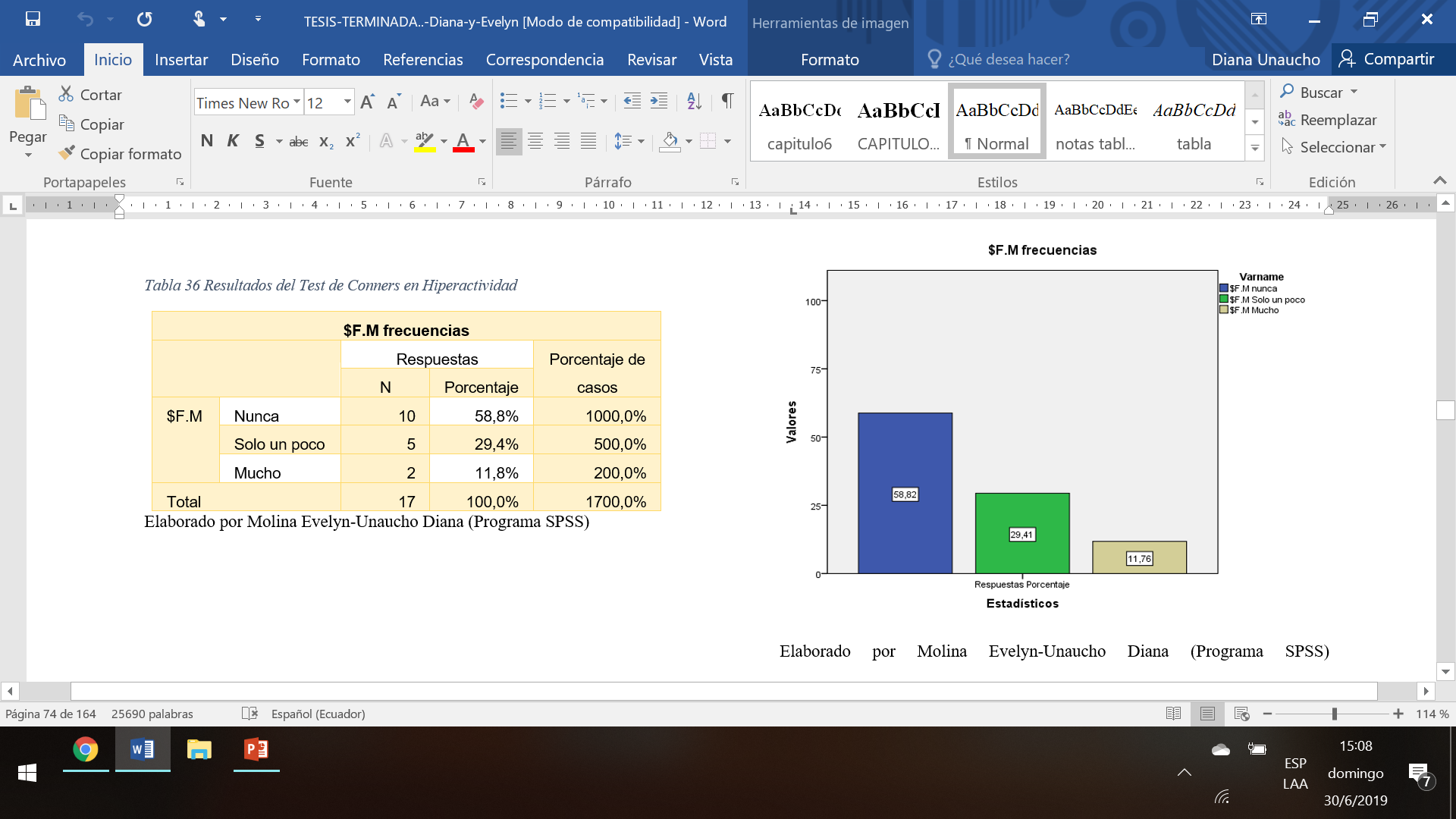 Los resultados indican que según el Test de Conners aplicado al niño F.M por la docente Betty Gualotuña, de acuerdo al formato de interpretación no presenta un cuadro compatible para déficit atencional, (inferior a 70 en la escala Conners significativo para hiperactividad). El niño tiene un puntaje de 53 en la escala.
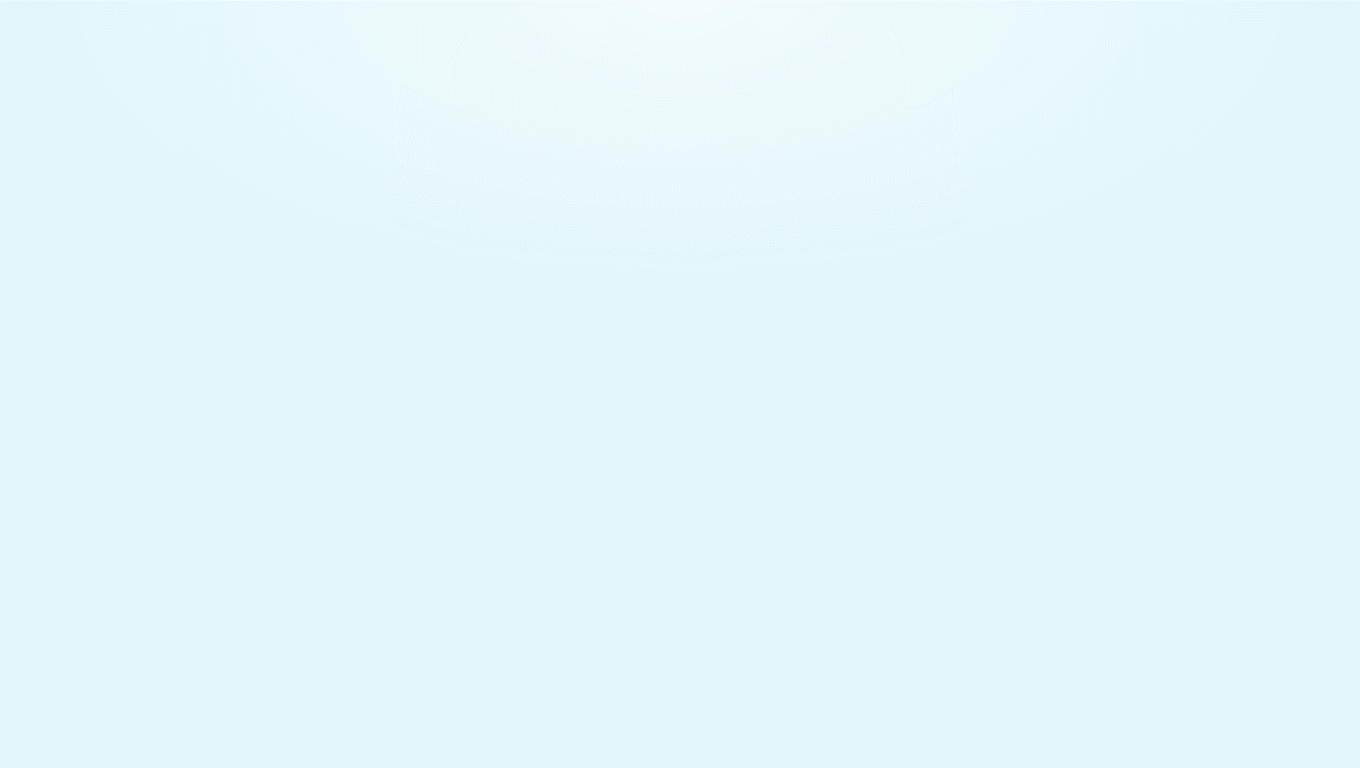 ANÁLISIS DE LAS CARACTERÍSTICAS DE LOS NIÑOS CON UNA PUNTUACIÓN ALTA PARA TDAH
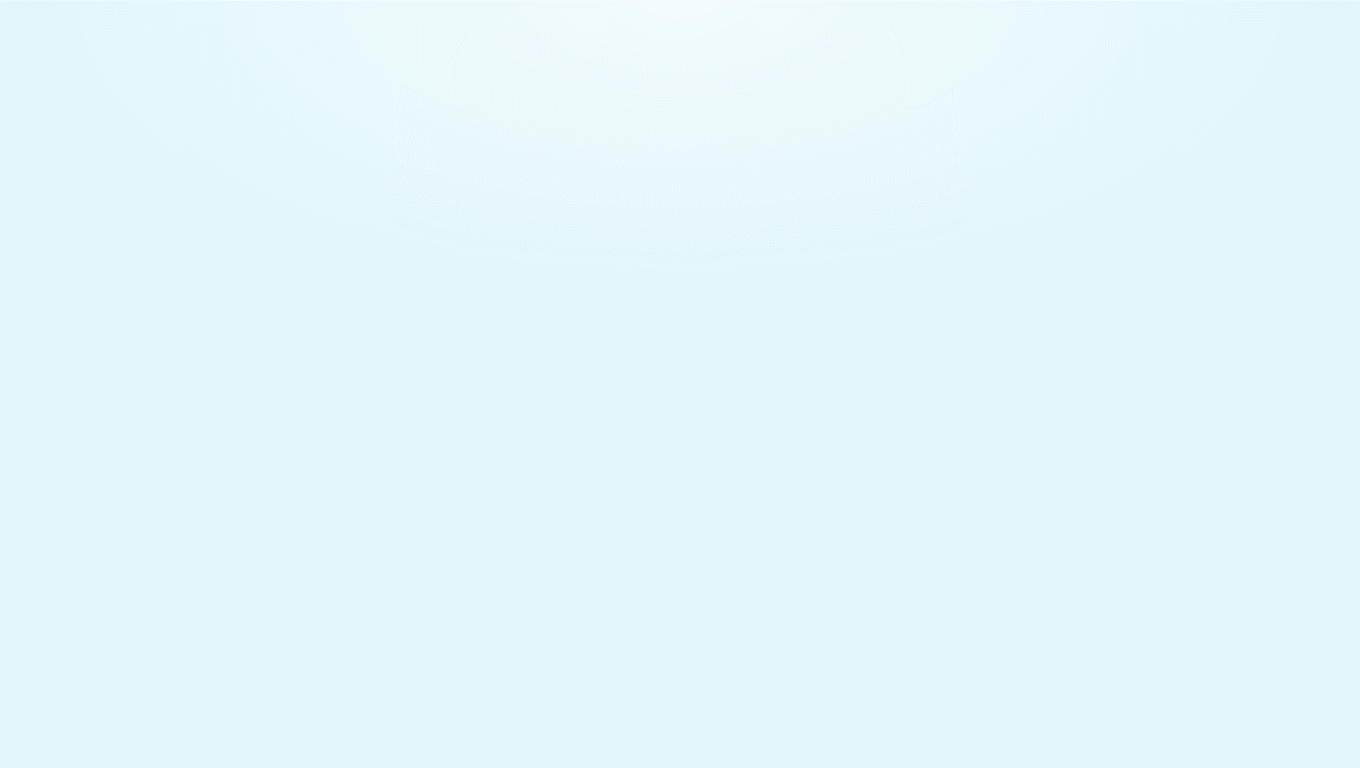 ANÁLISIS DE LAS CARACTERÍSTICAS DE LOS NIÑOS CON UNA PUNTUACIÓN ALTA PARA TDAH
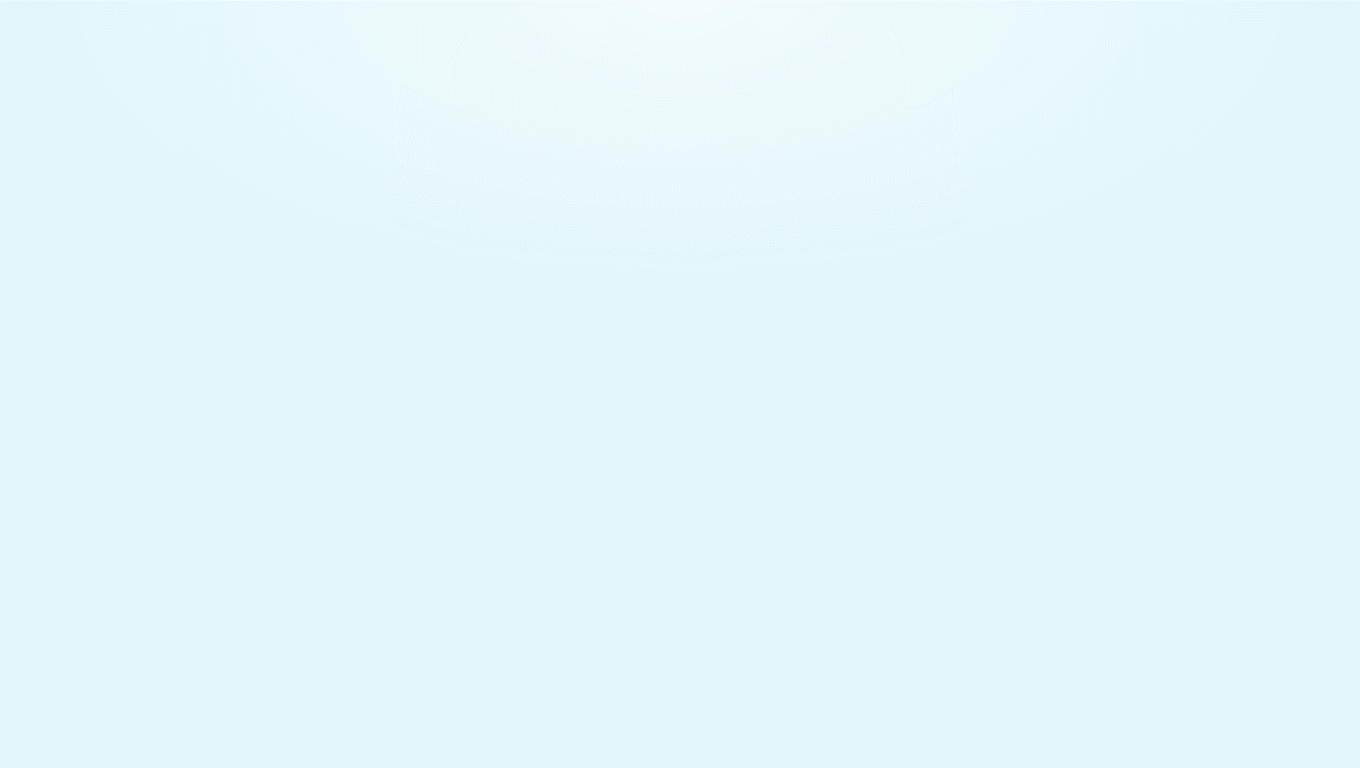 ANÁLISIS DE LAS ENCUESTAS APLICADAS A LAS DOCENTES
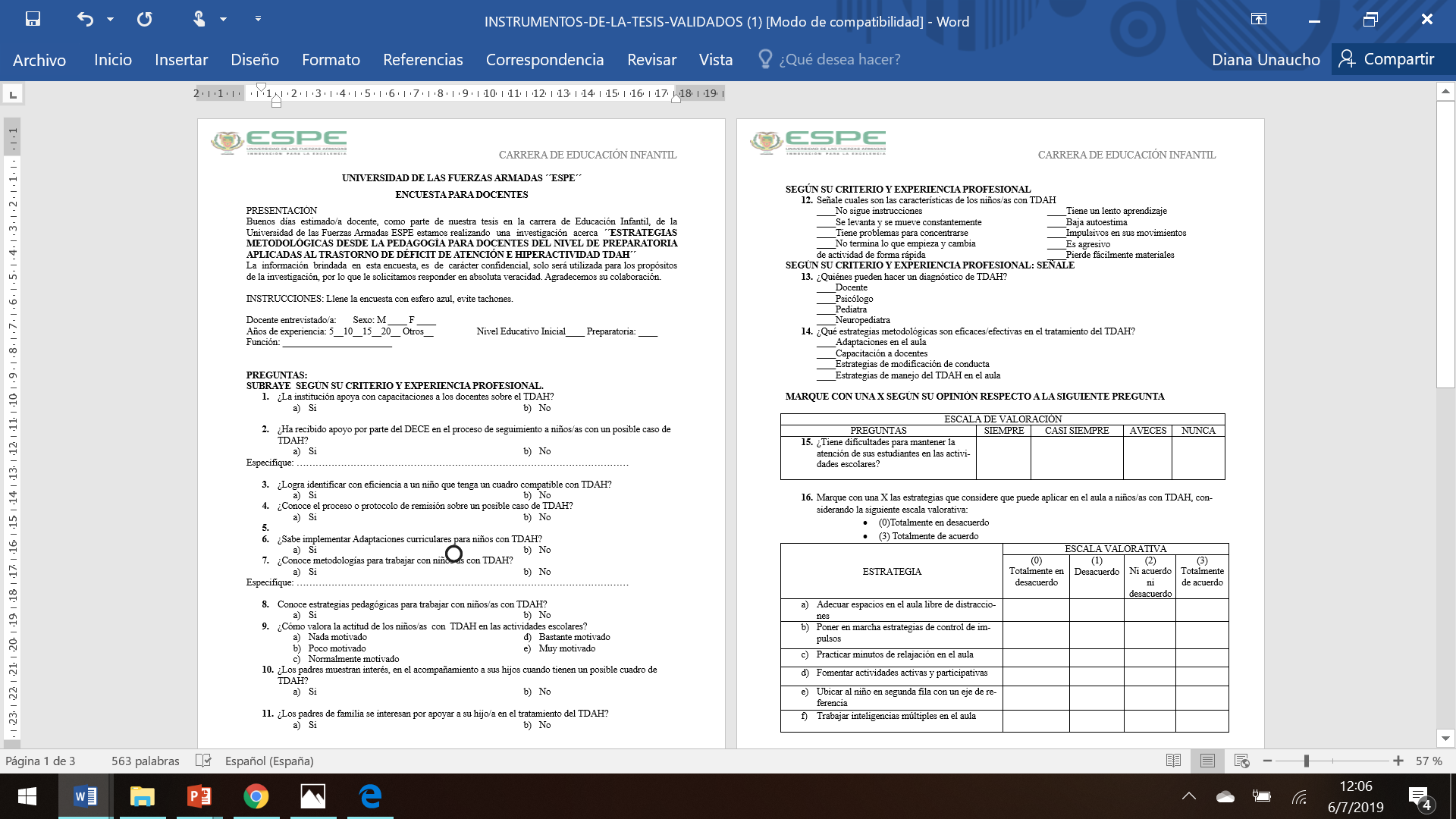 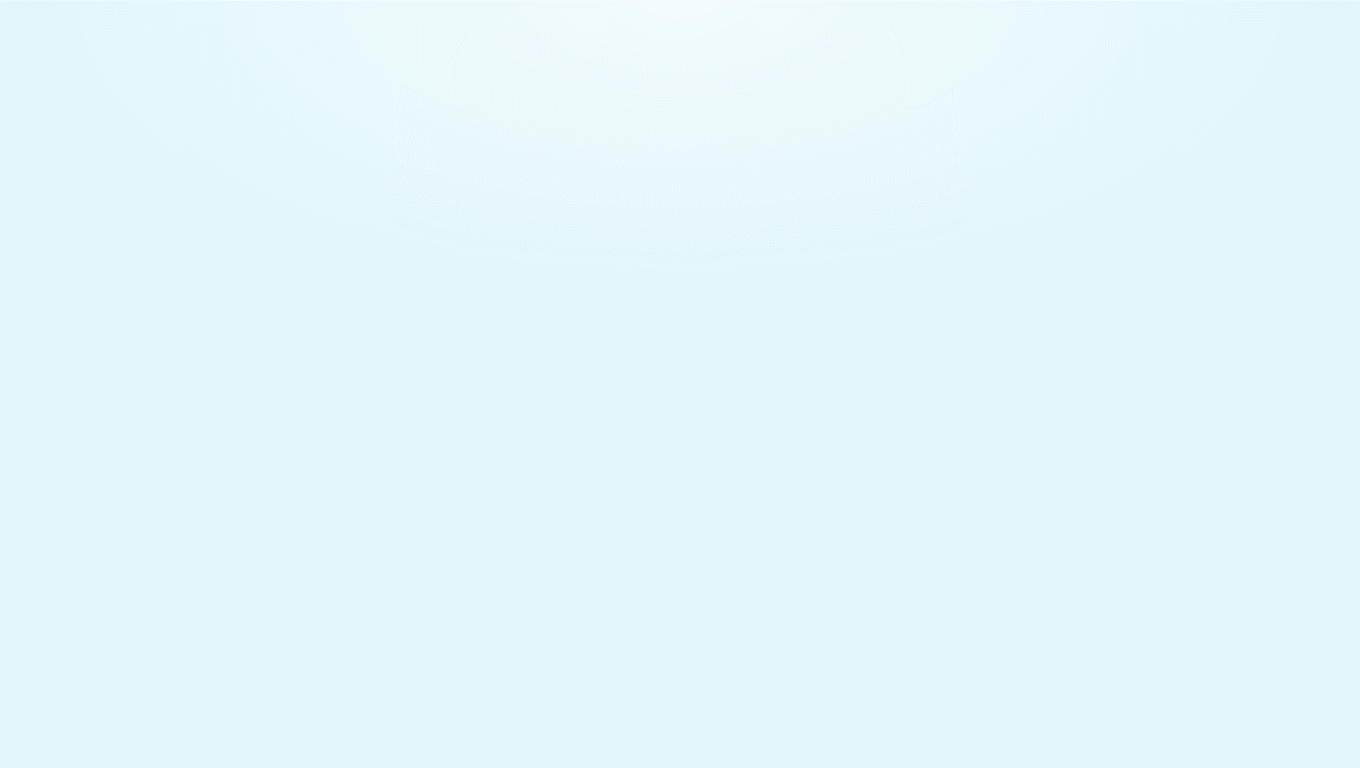 ANÁLISIS DE LAS ENCUESTAS APLICADAS A LOS PSICÓLOGOS
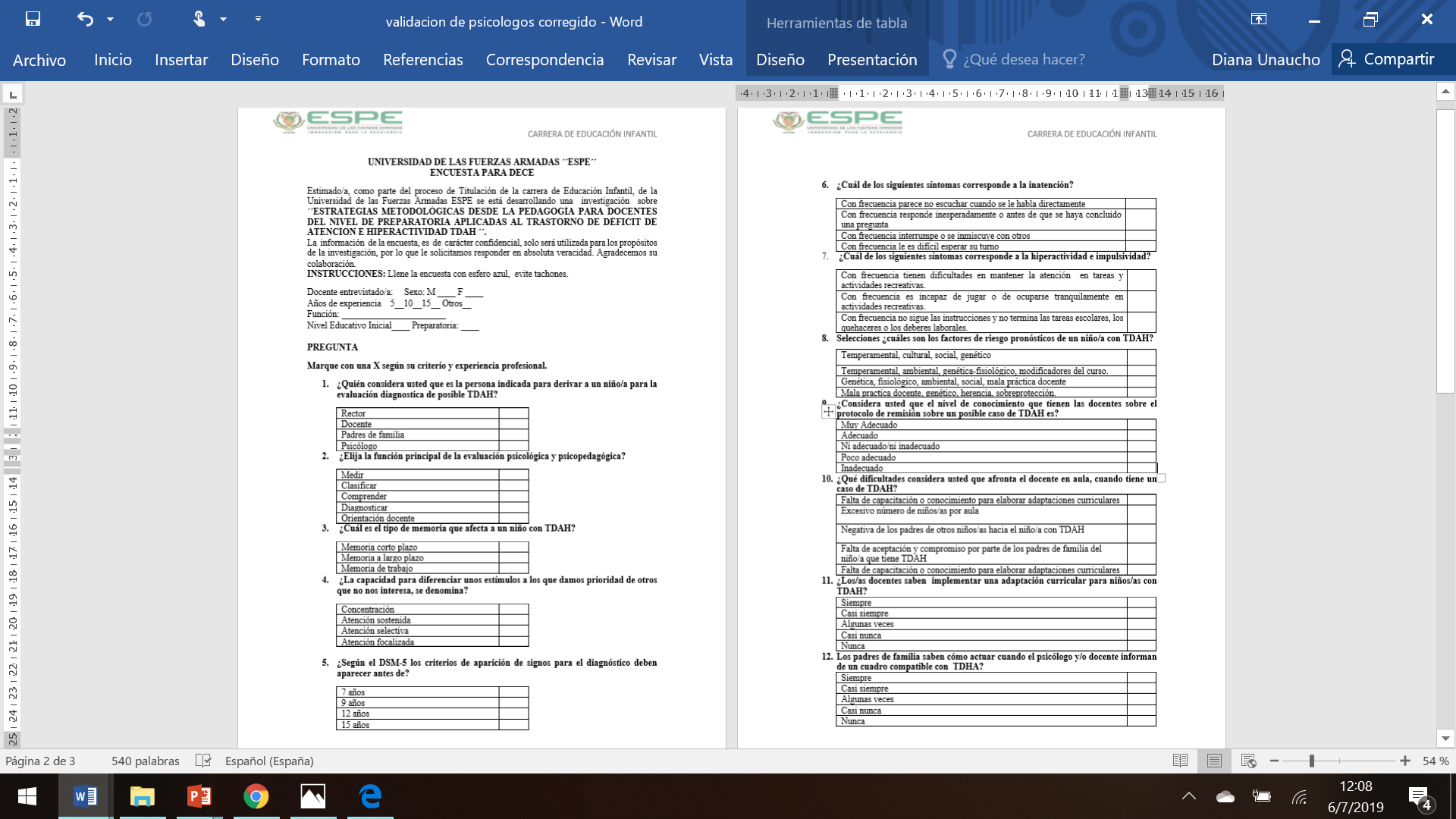 CONCLUSIONES
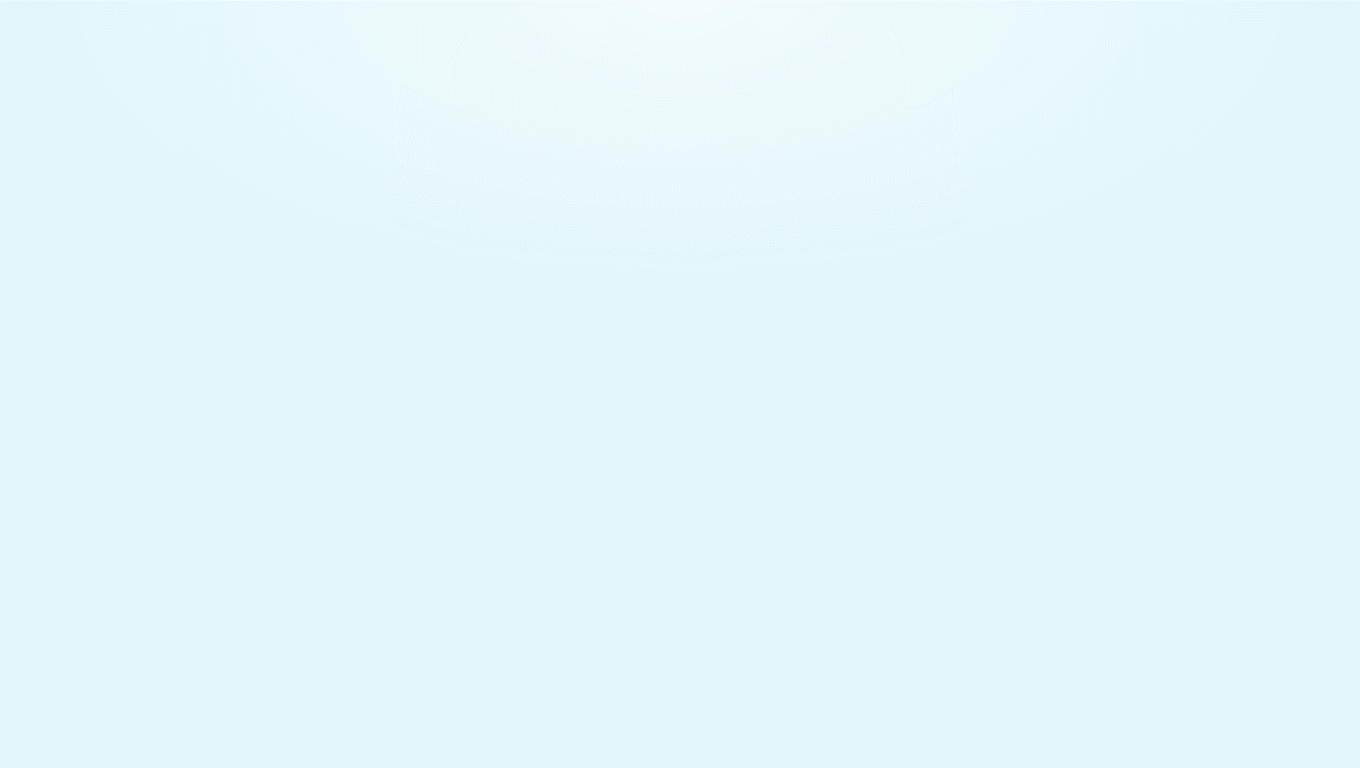 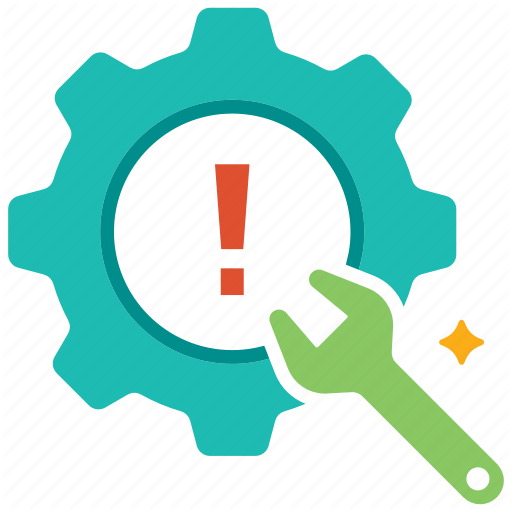 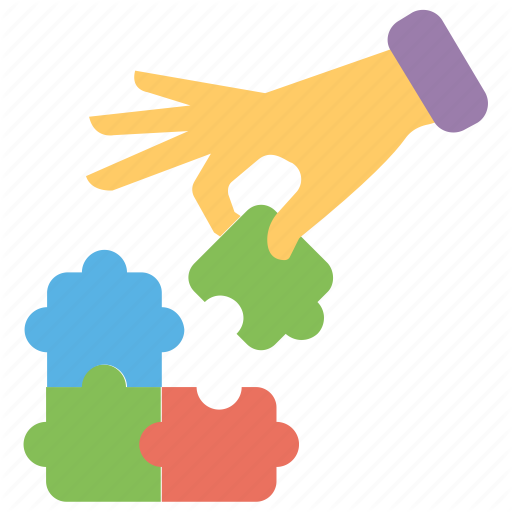 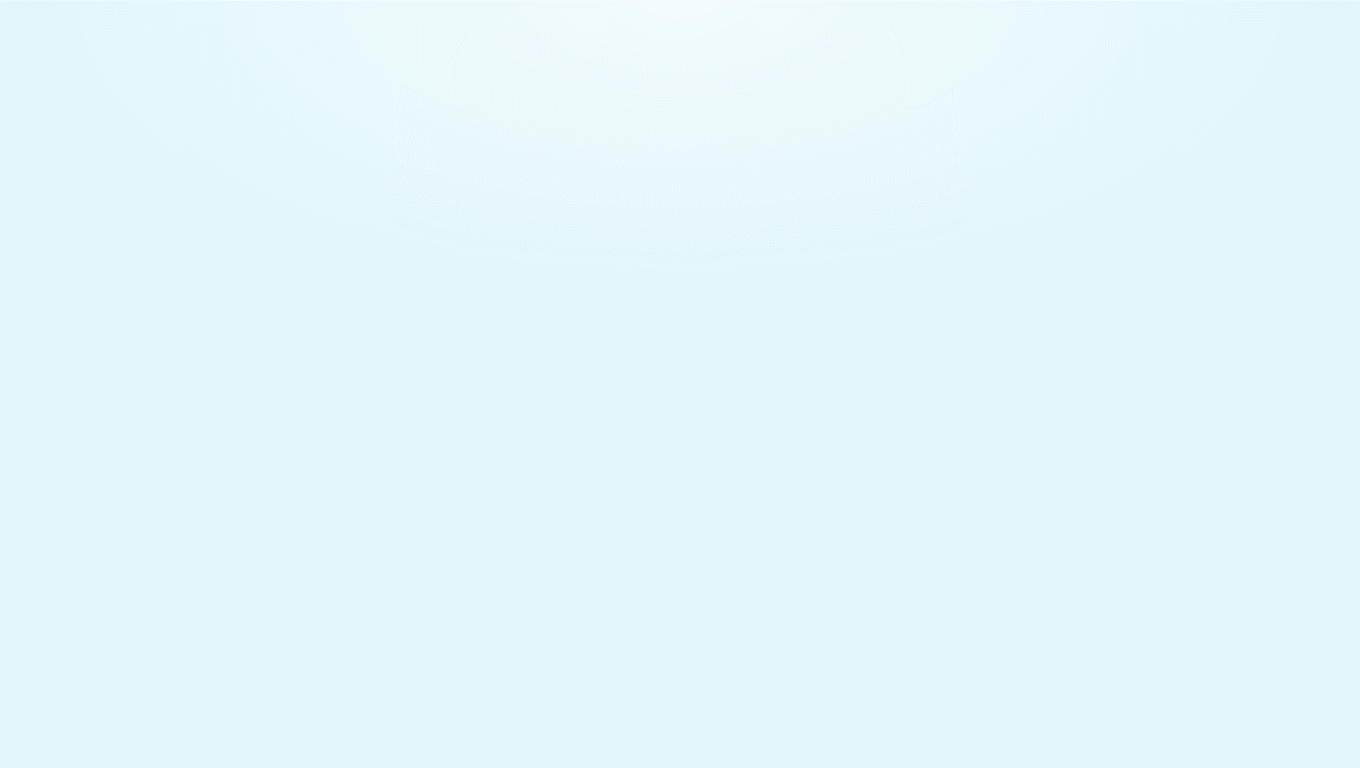 RECOMENDACIONES
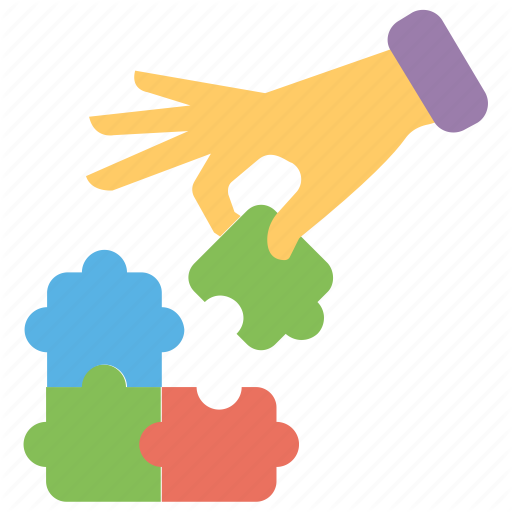 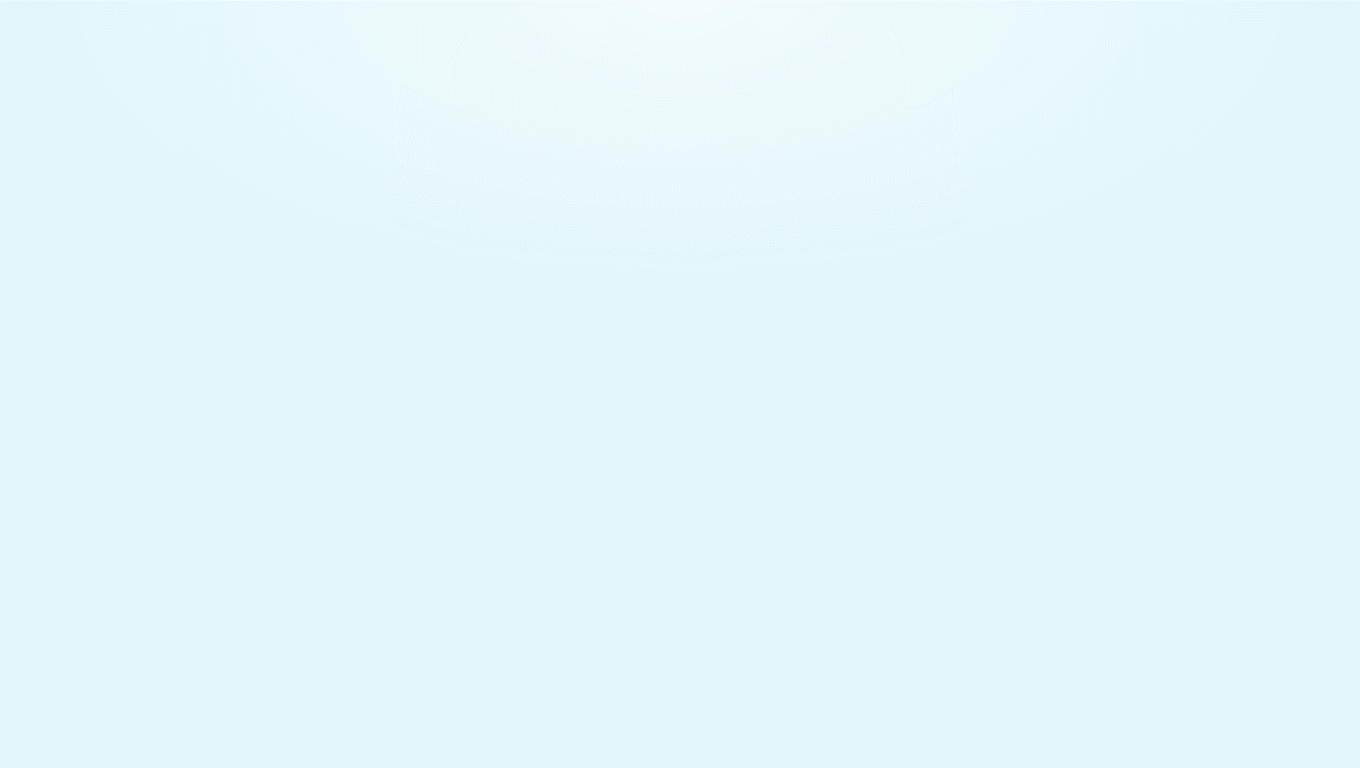 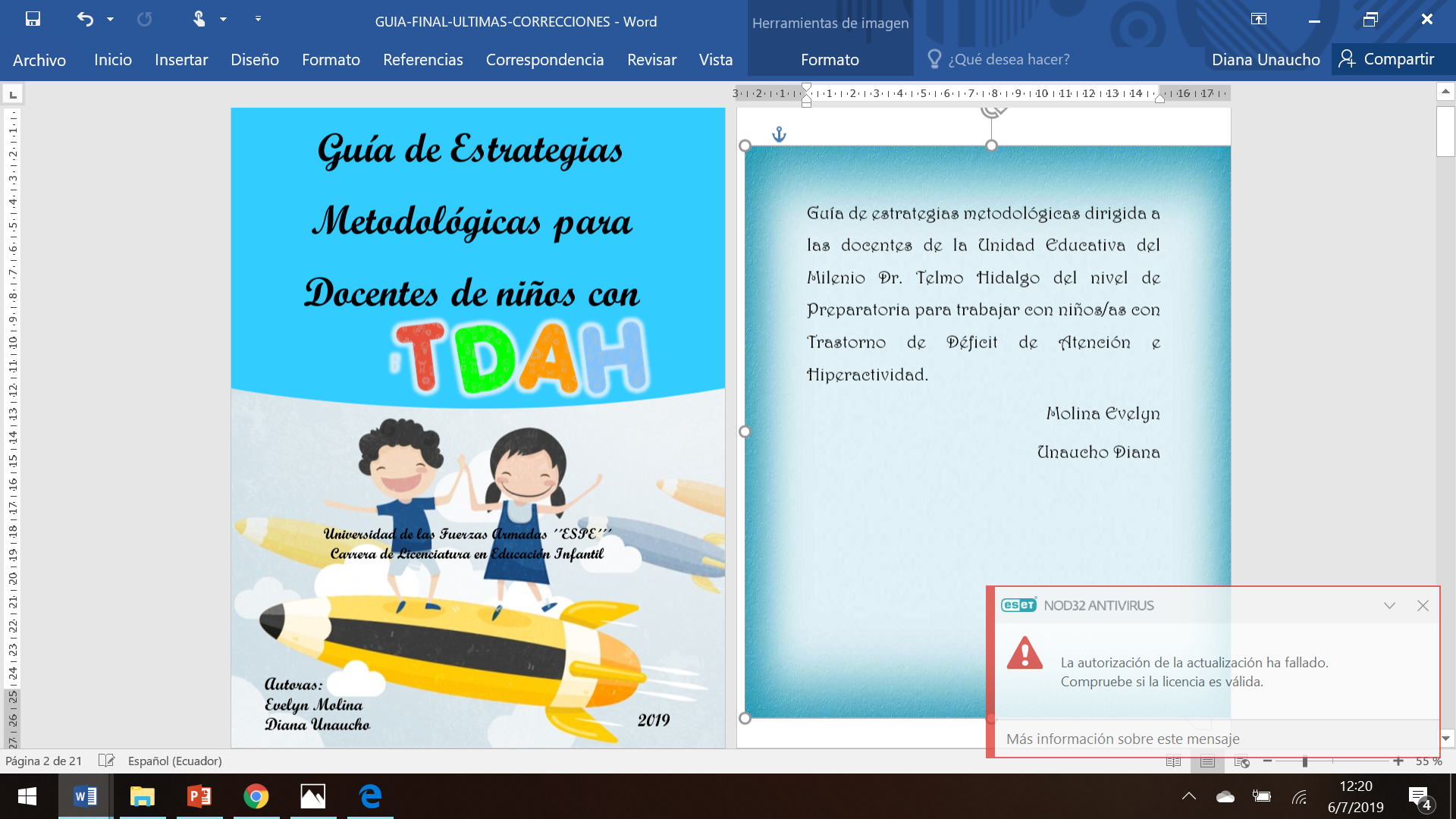 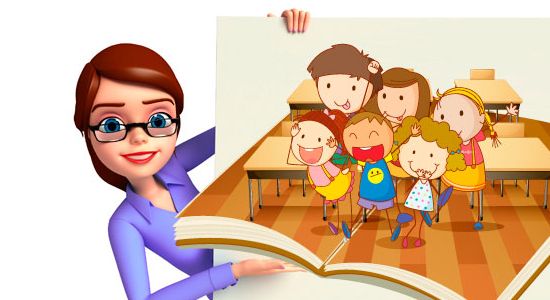 PROPUESTA ALTERNATIVA
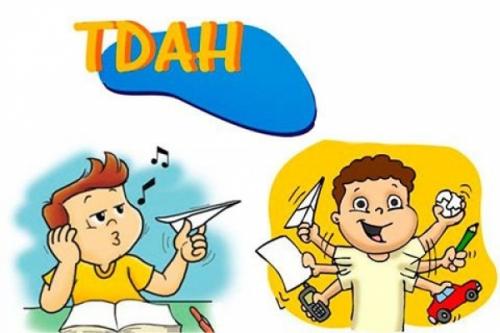 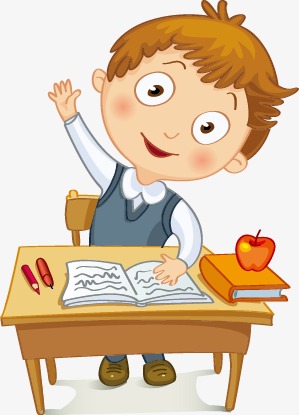 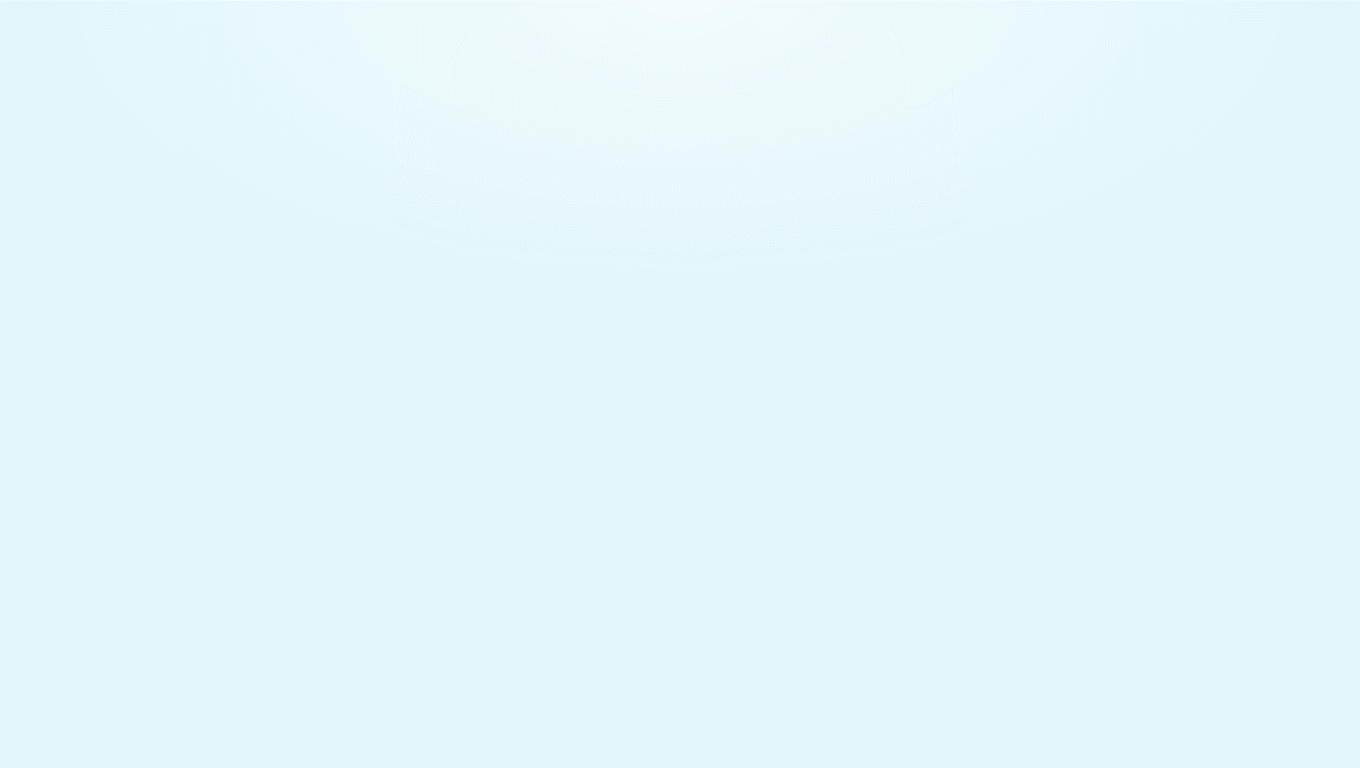 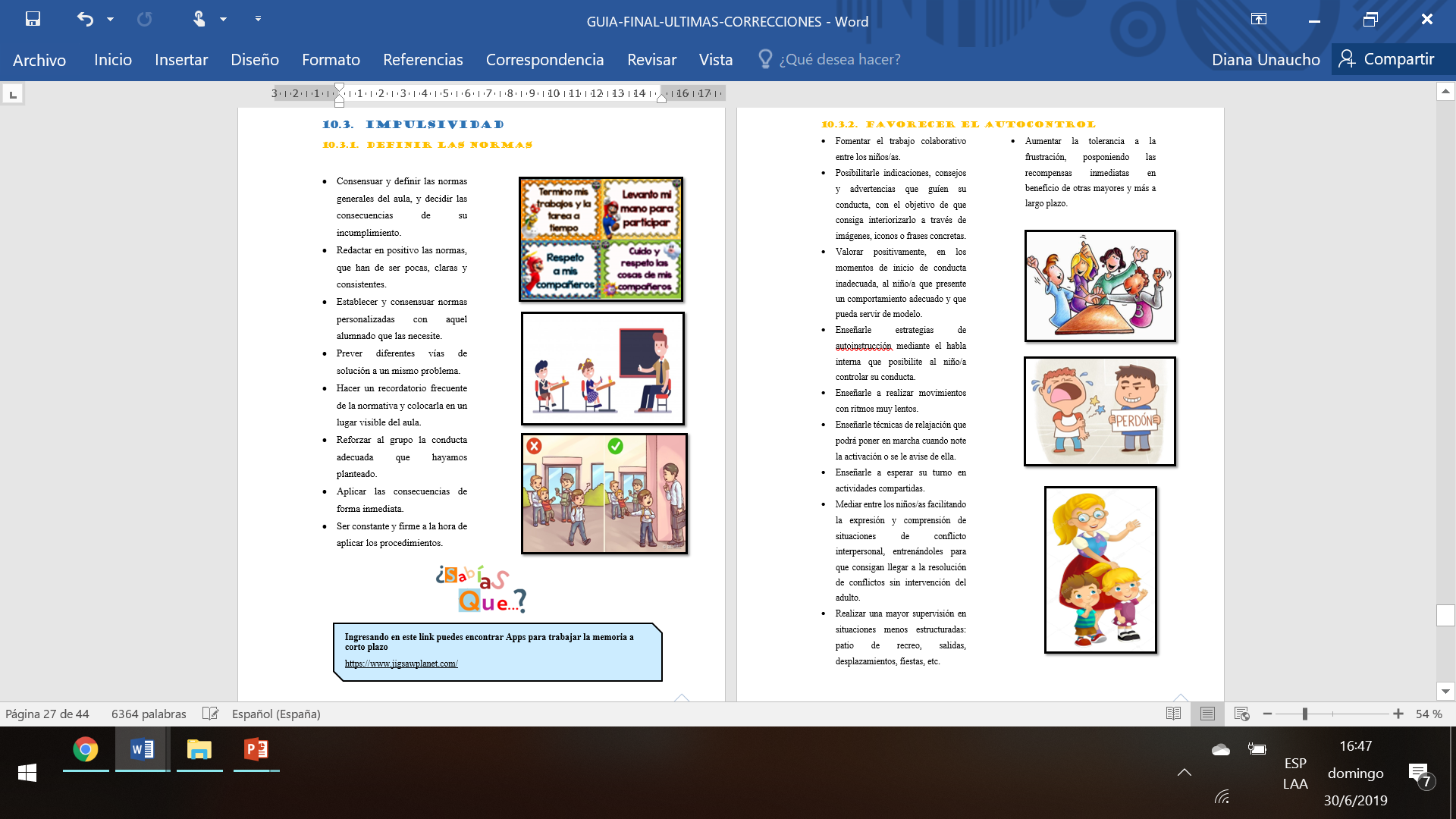 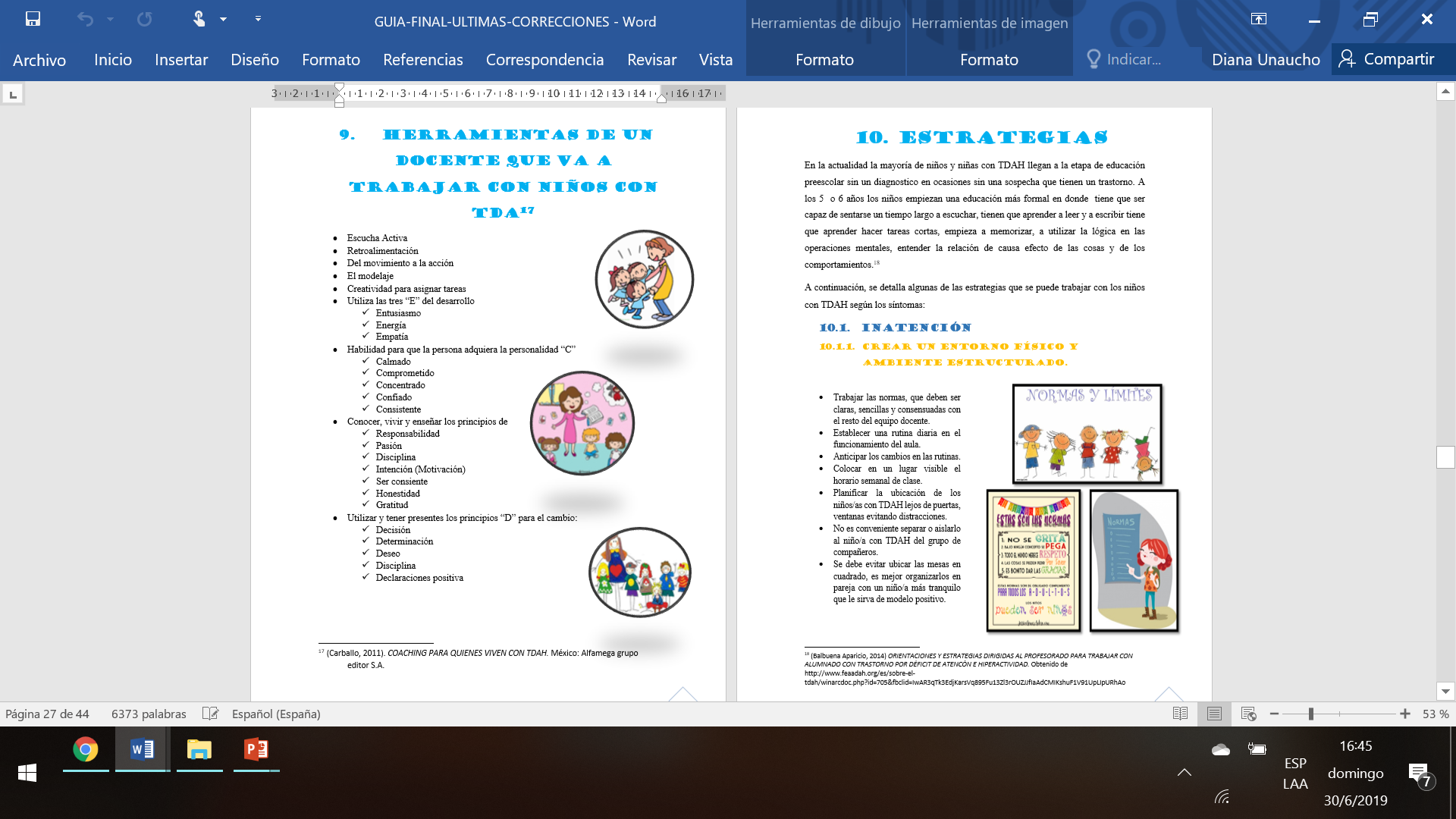 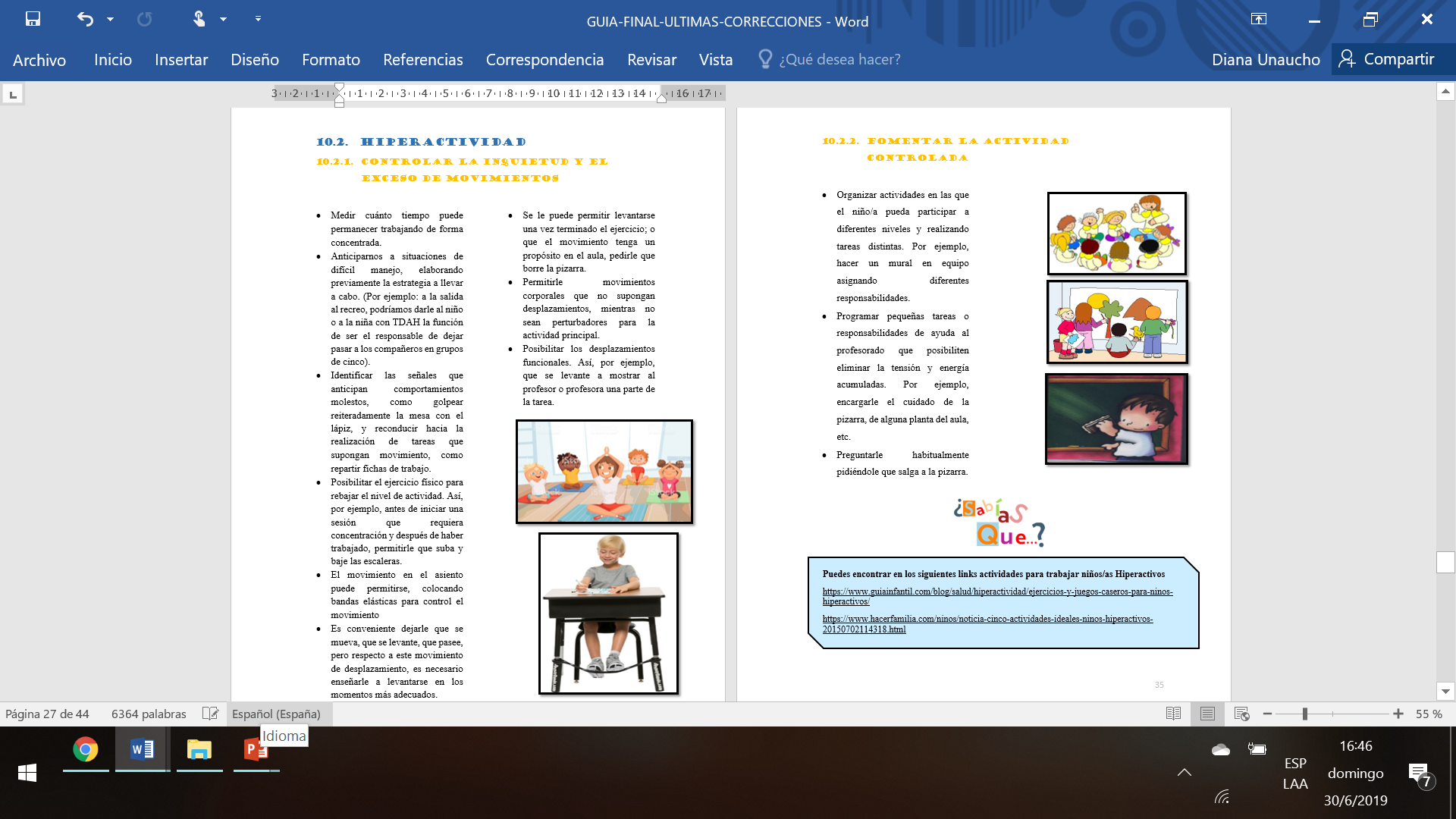 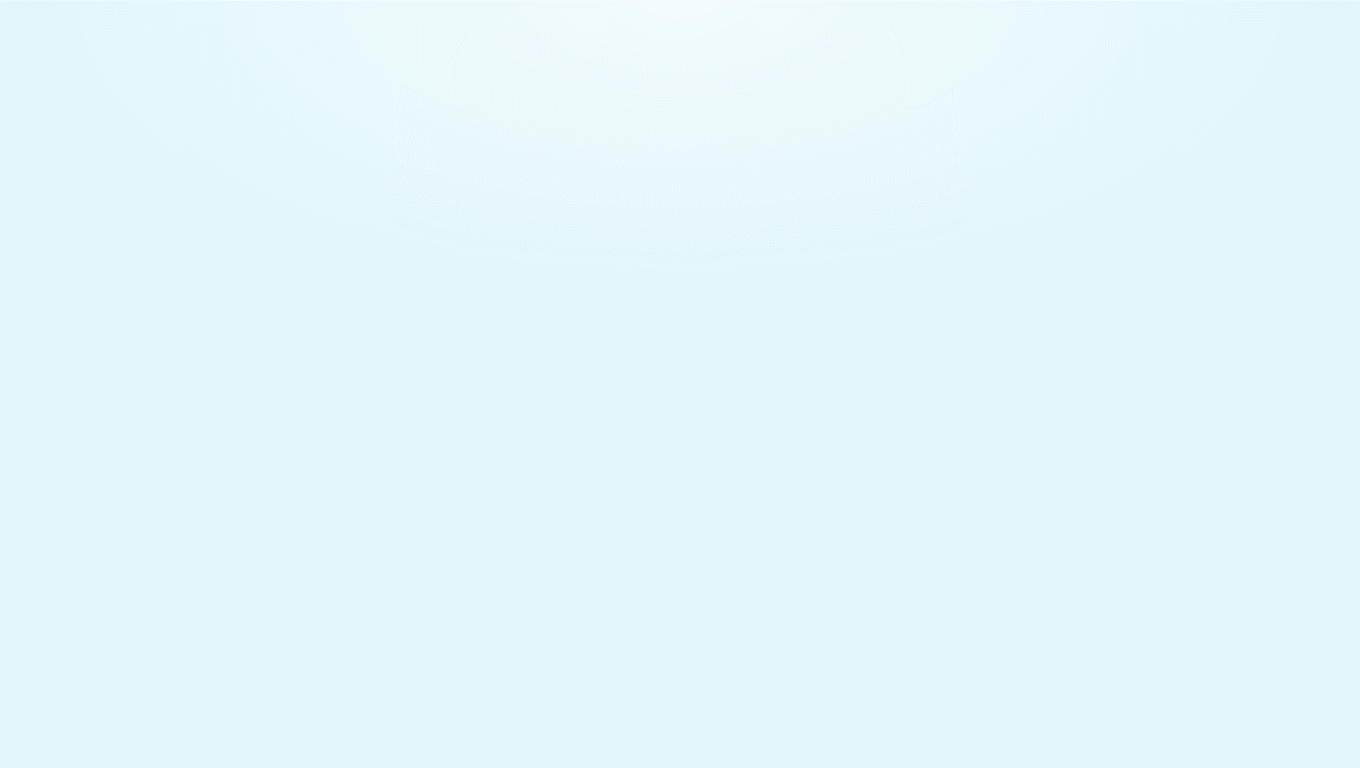 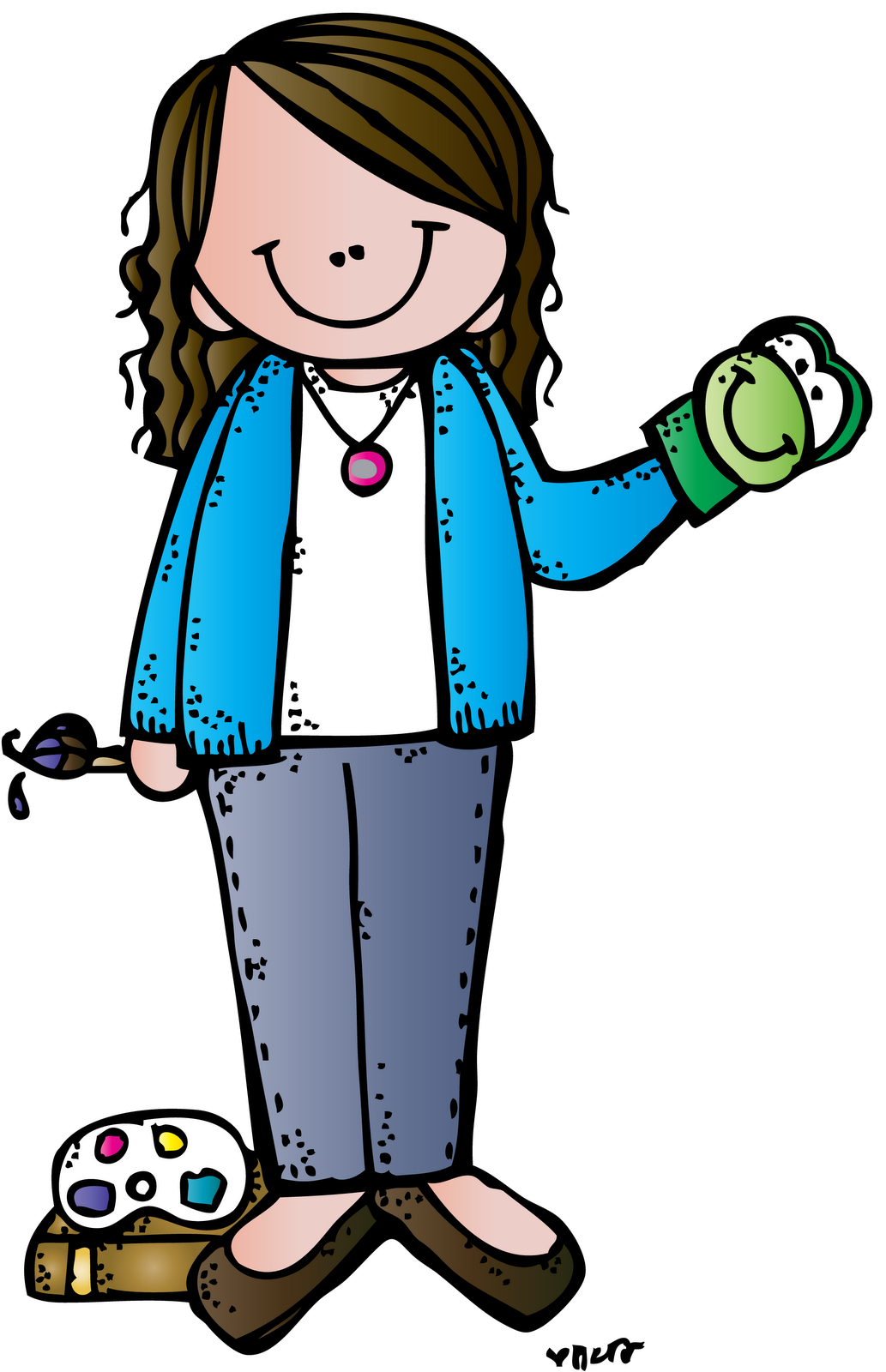 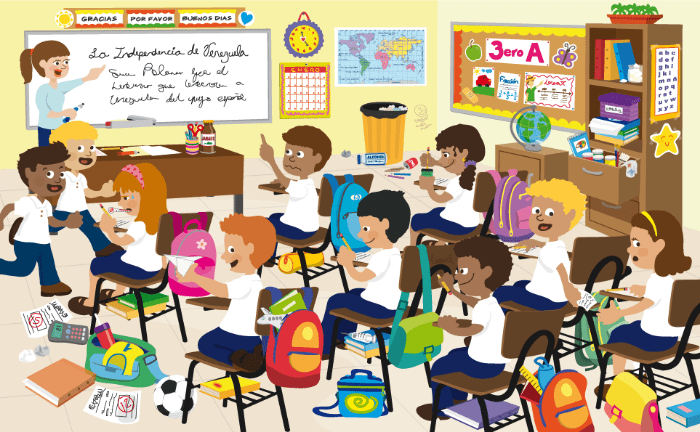 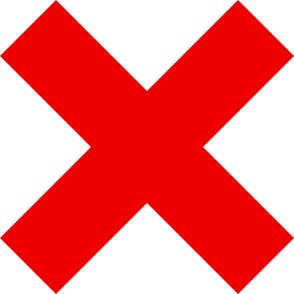 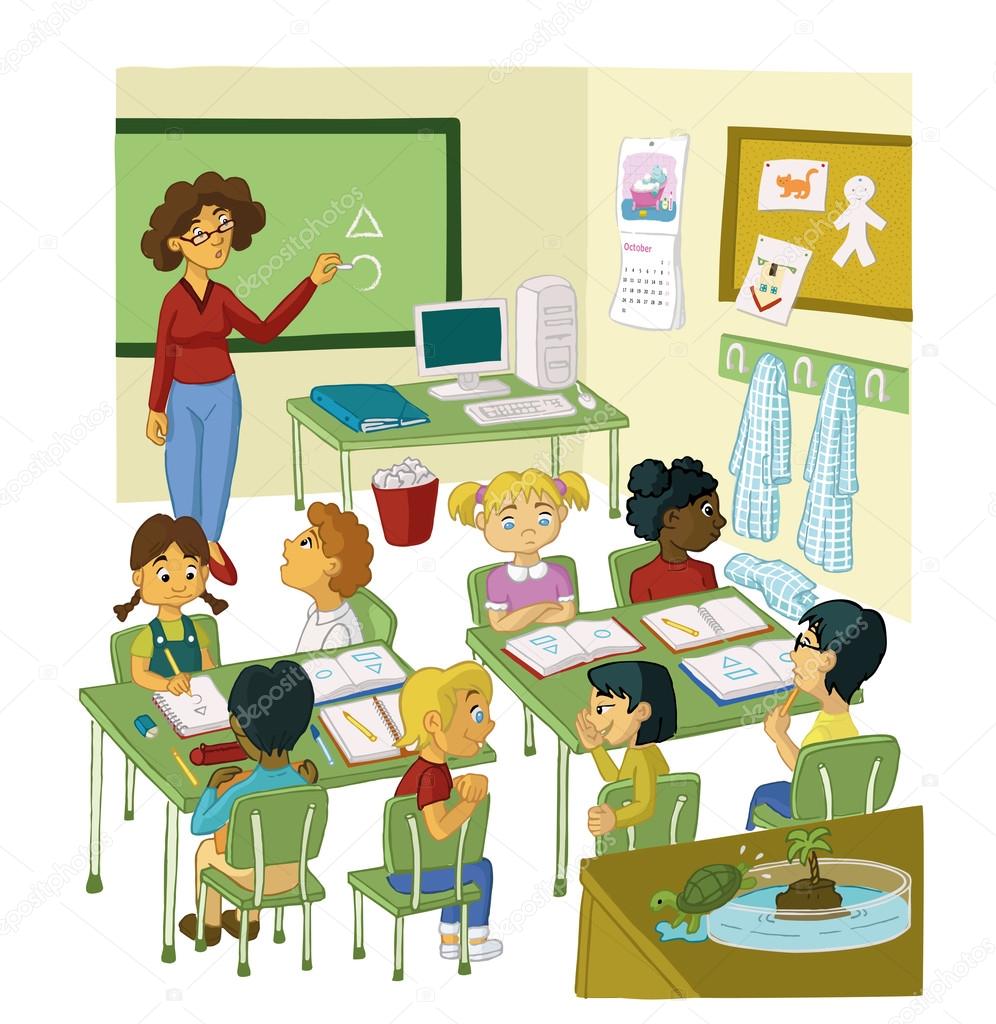 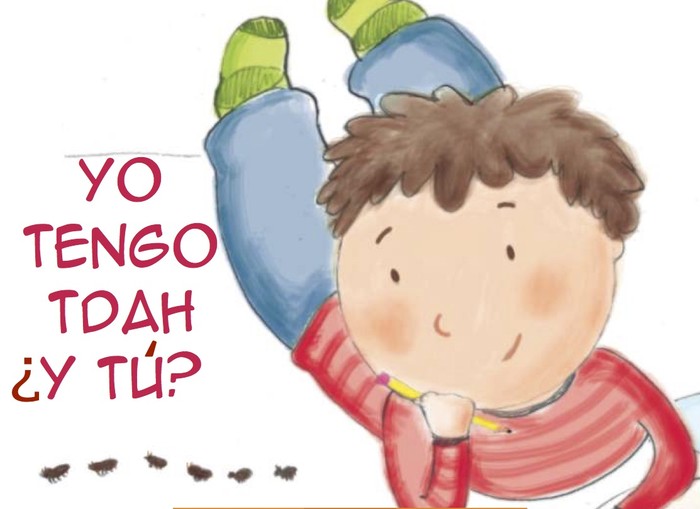 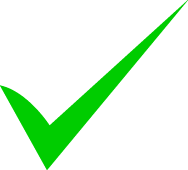 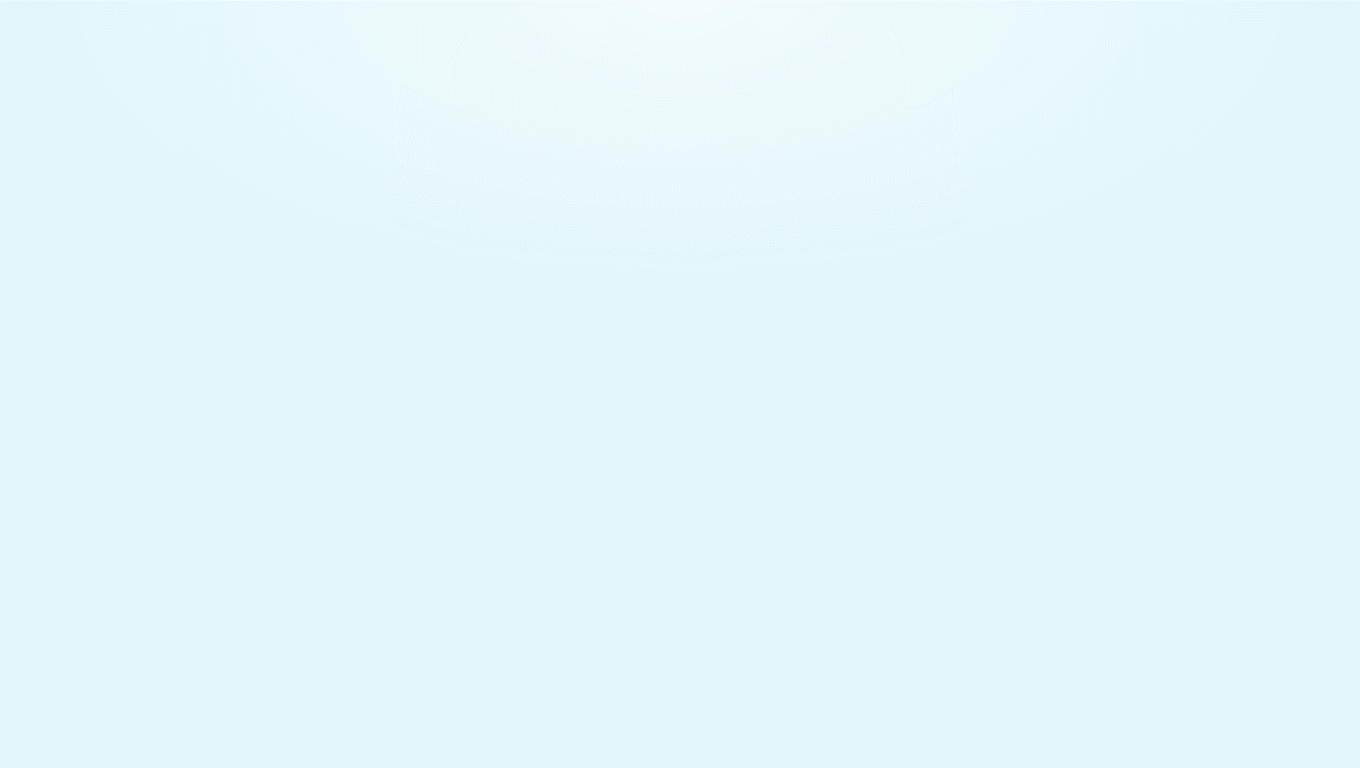 ESTRATEGIAS
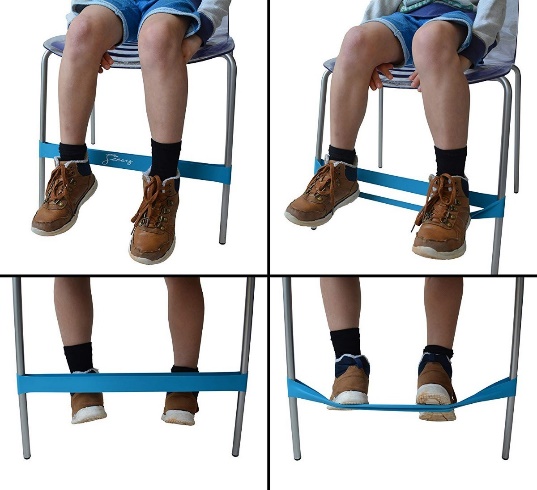 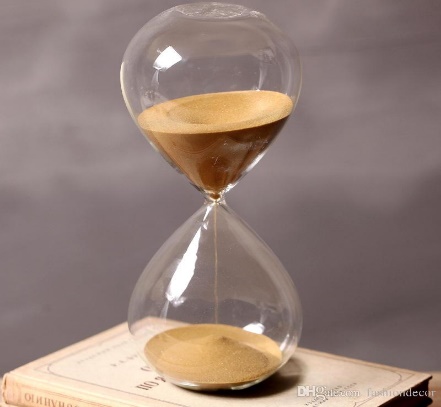 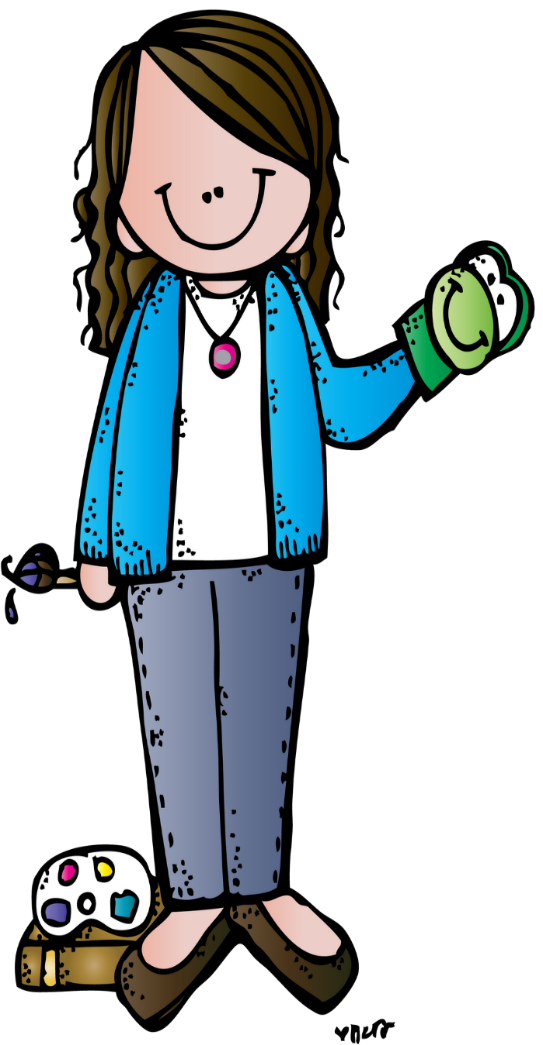 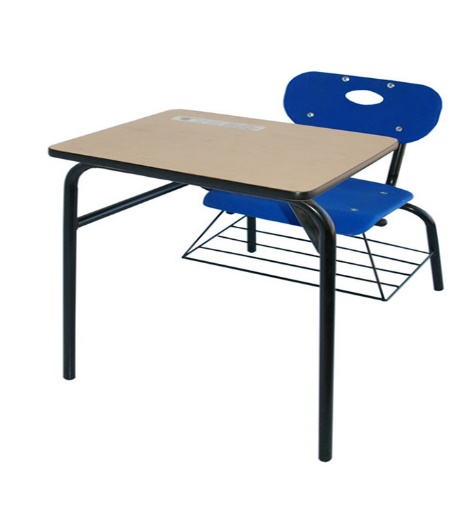 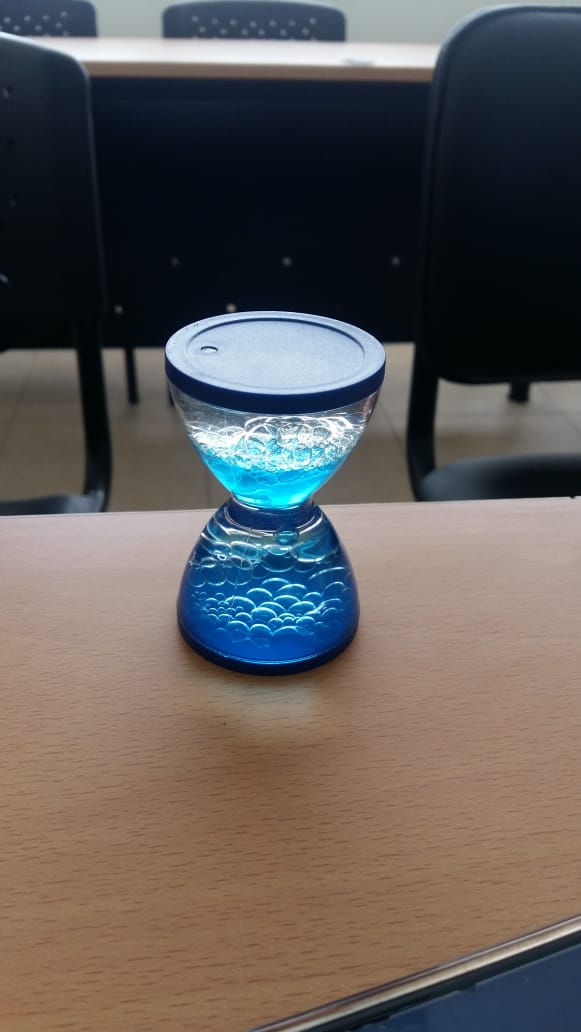 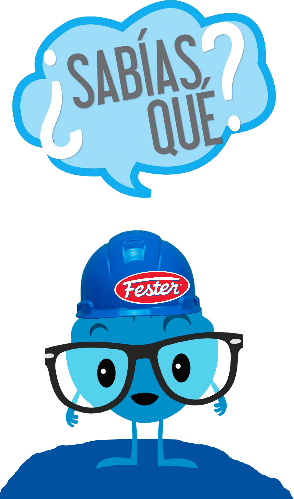 En este enlace puedes encontrar hojas de actividades para mejorar la atencion
https://www.orientacionandujar.es/2019/05/20/cuaderno-atencion-1-actividades-variadas/
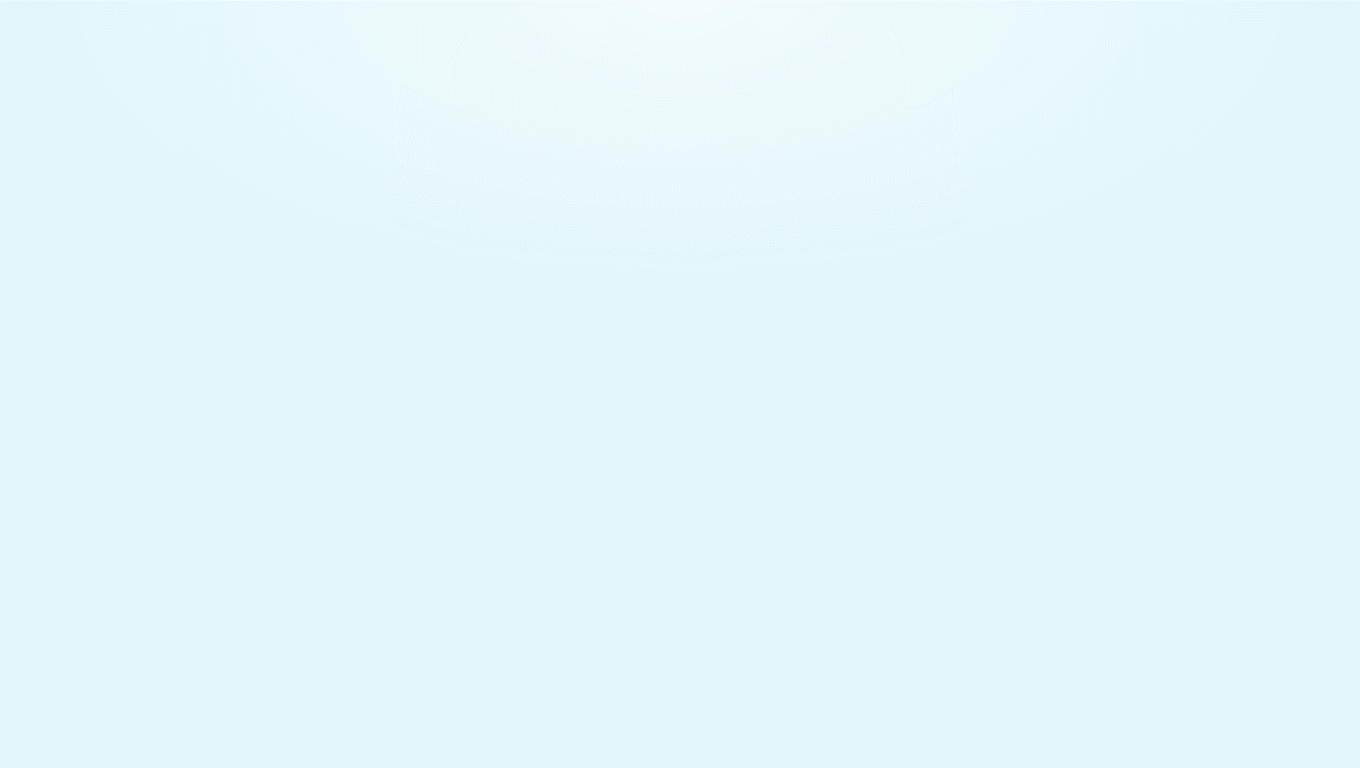 ESTRATEGIAS
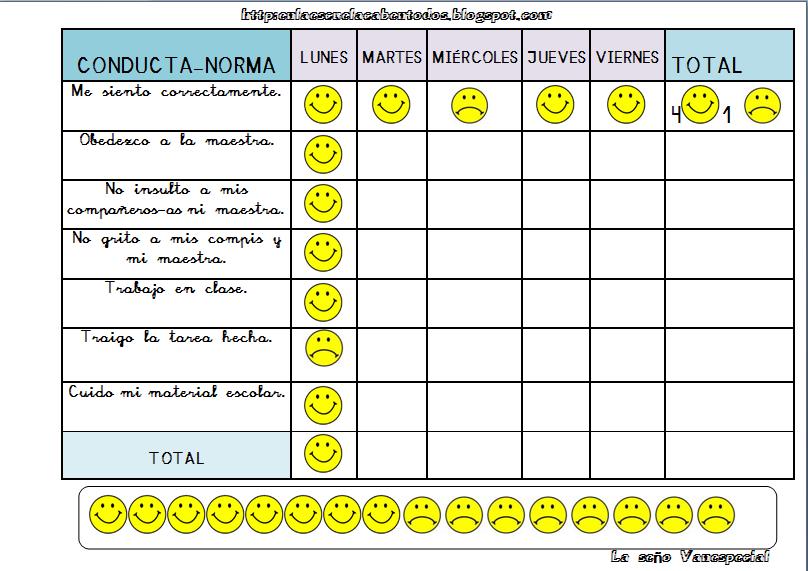 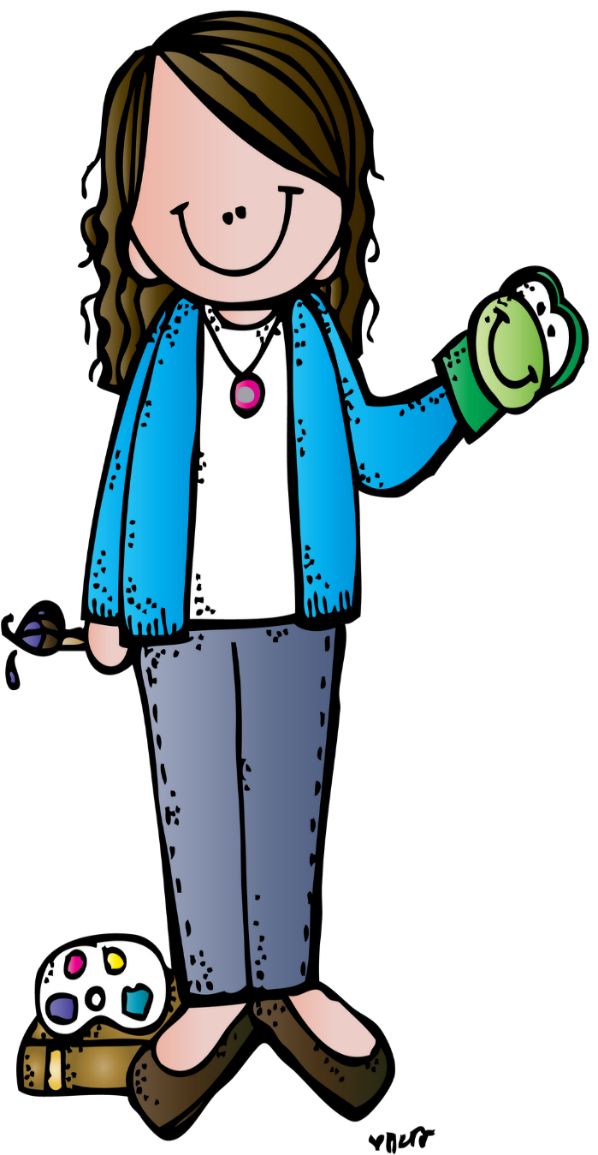 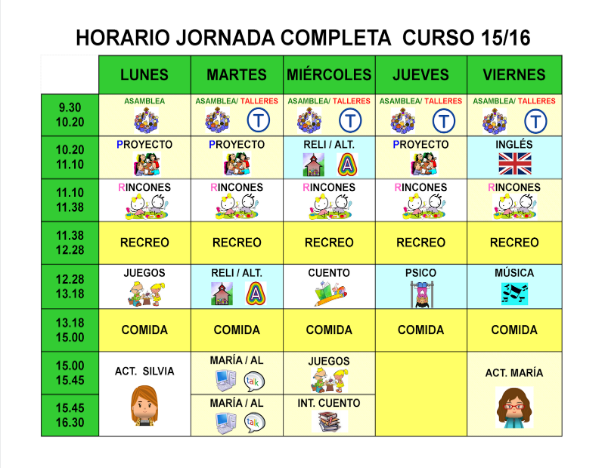 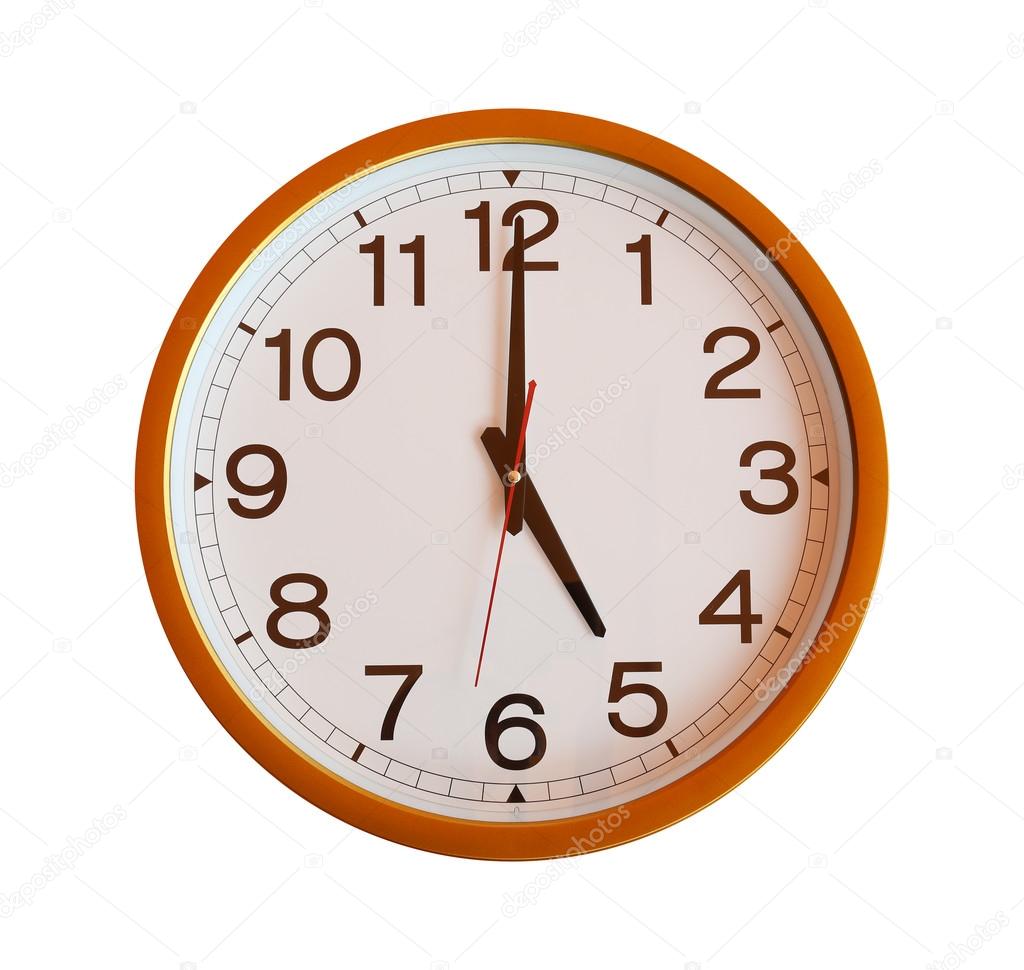 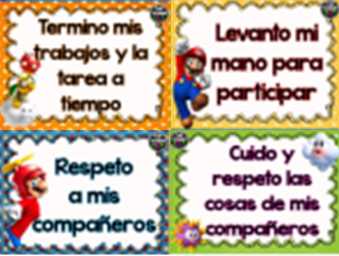 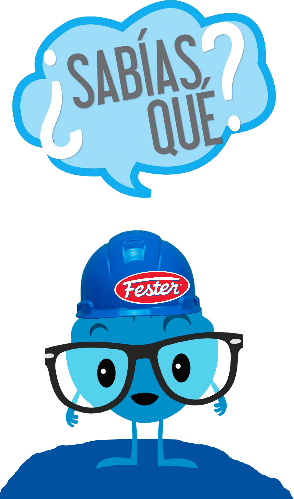 En este enlace puedes encontrar planificadores para trabajar con niños:
https://www.orientacionandujar.es/2018/07/28/planificadores-semanales-formales-editables-diferentes-formatos-horarios/
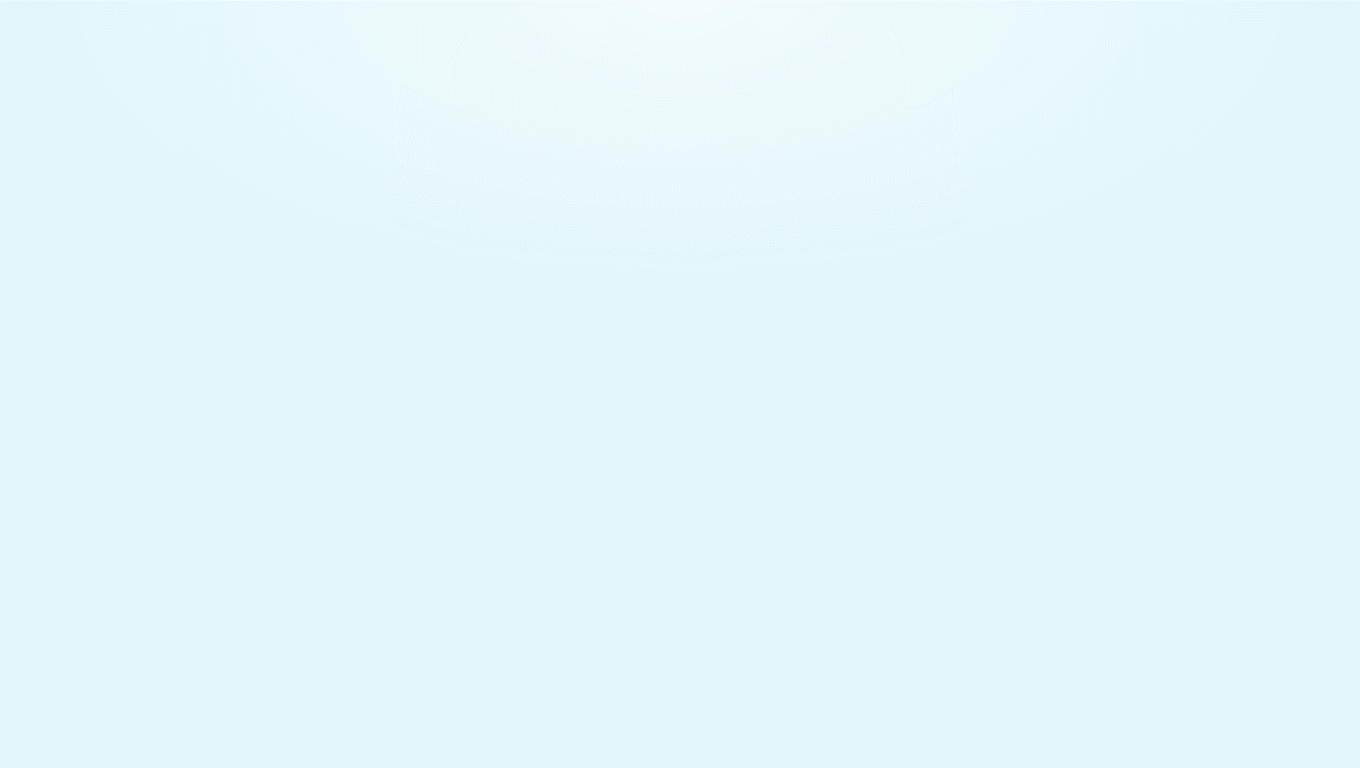 ESTRATEGIAS
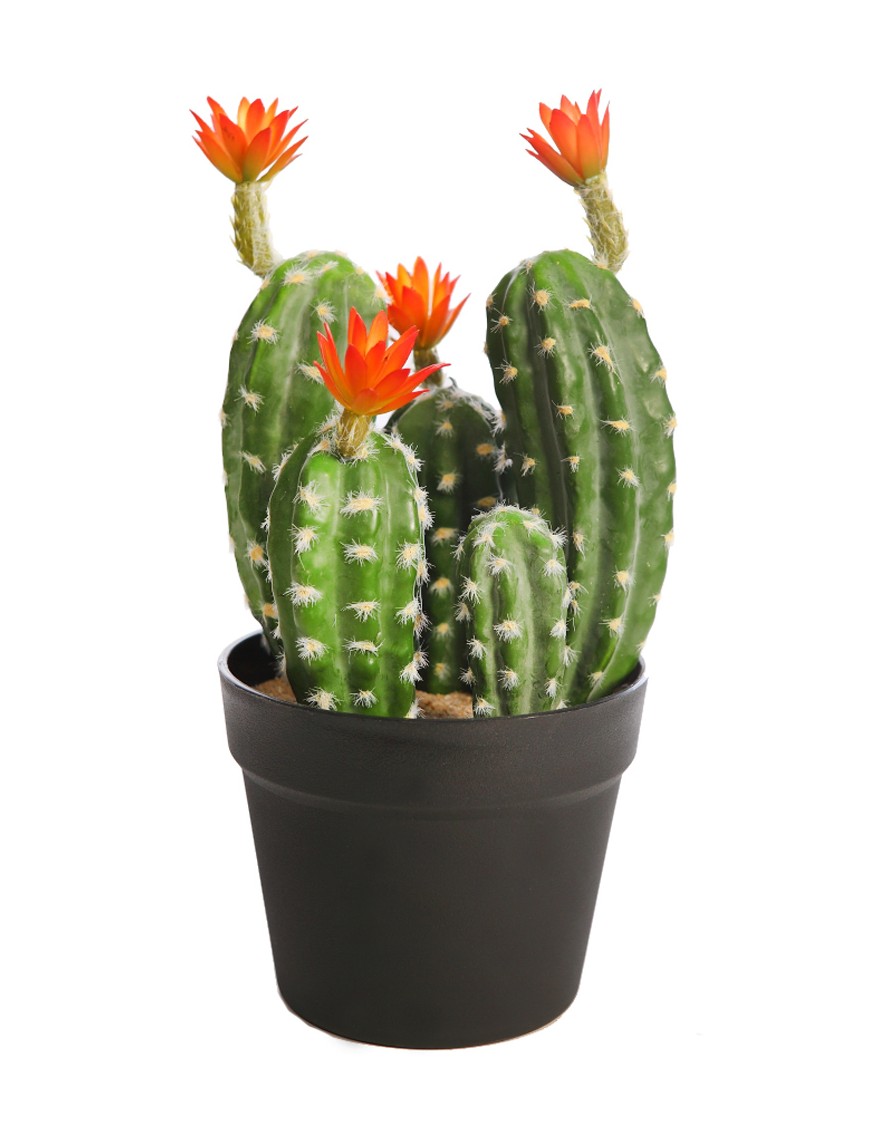 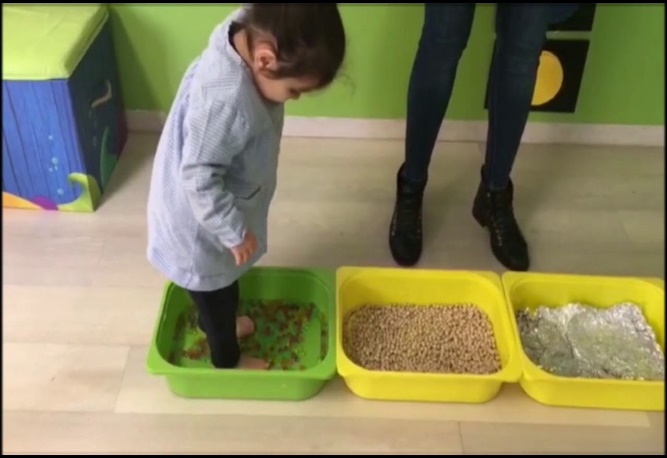 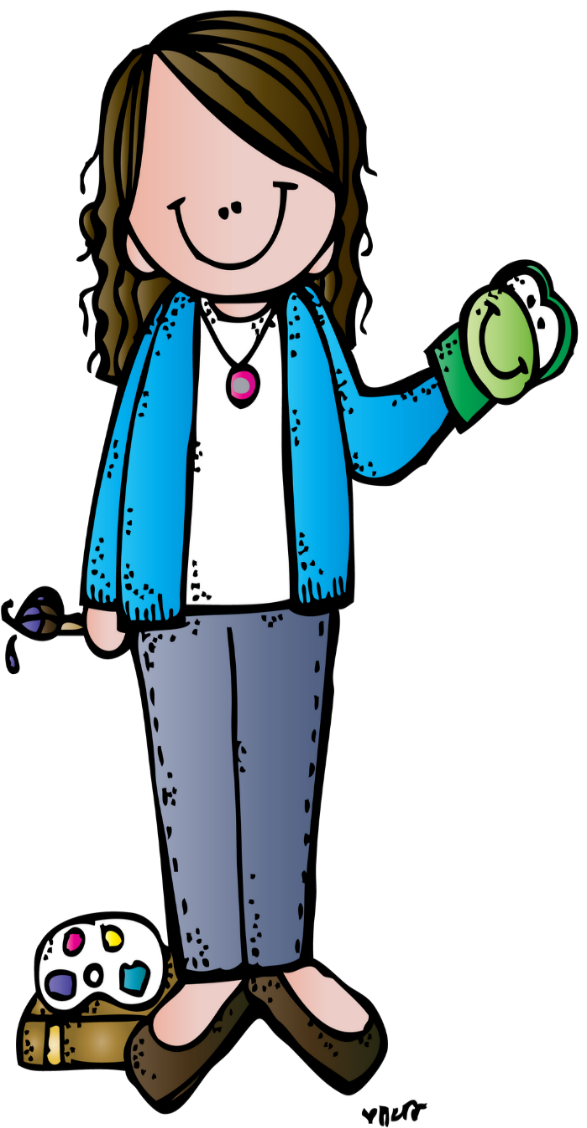 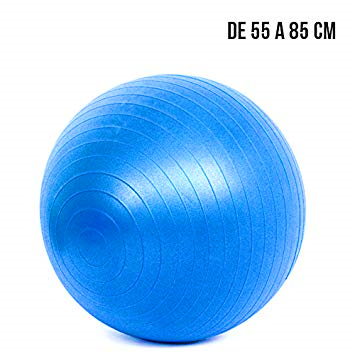 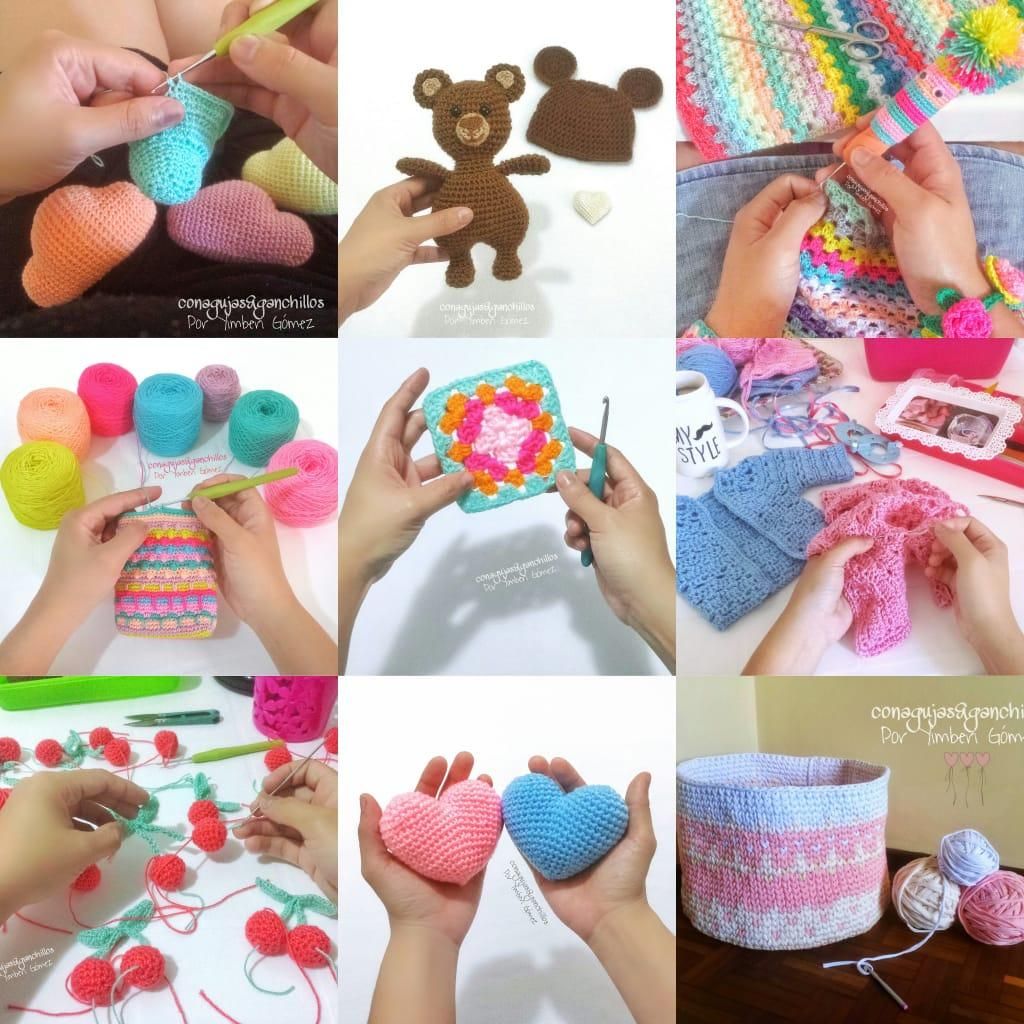 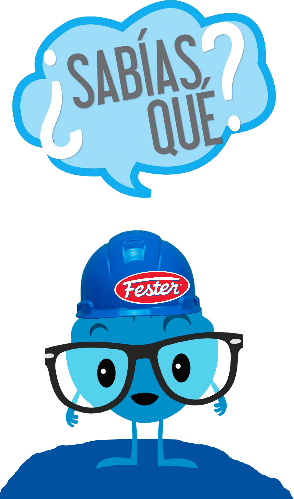 En este enlace puedes encontrar materiales para trabajar con niños:
https://www.orientacionandujar.es/2015/05/01/material-manipulativo-laberintos-motrices-hazlo-tu-mismo/
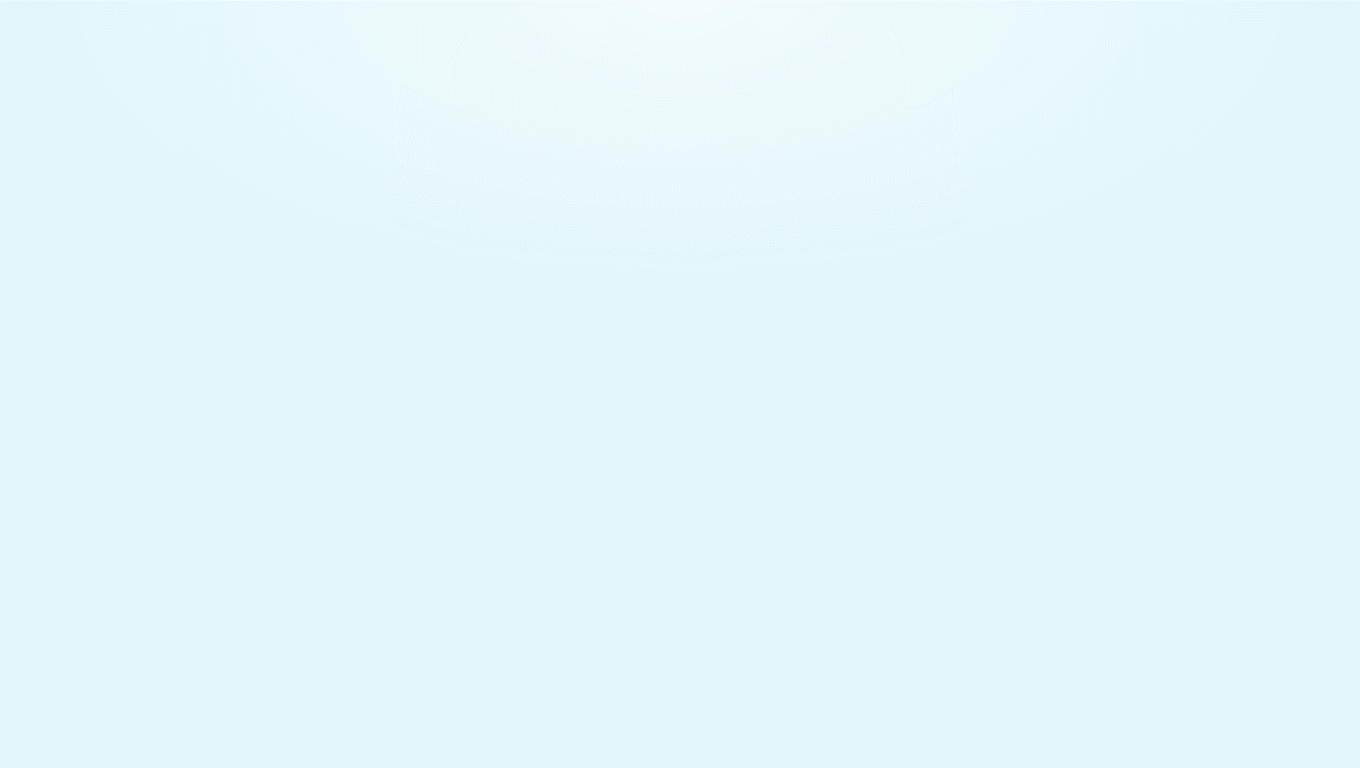 ESTRATEGIAS
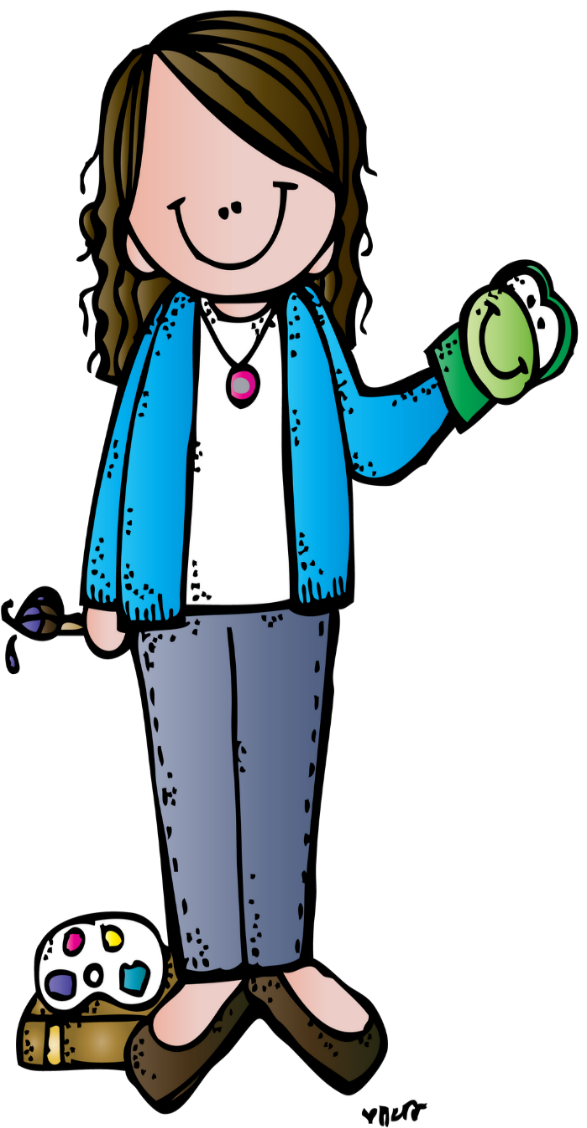 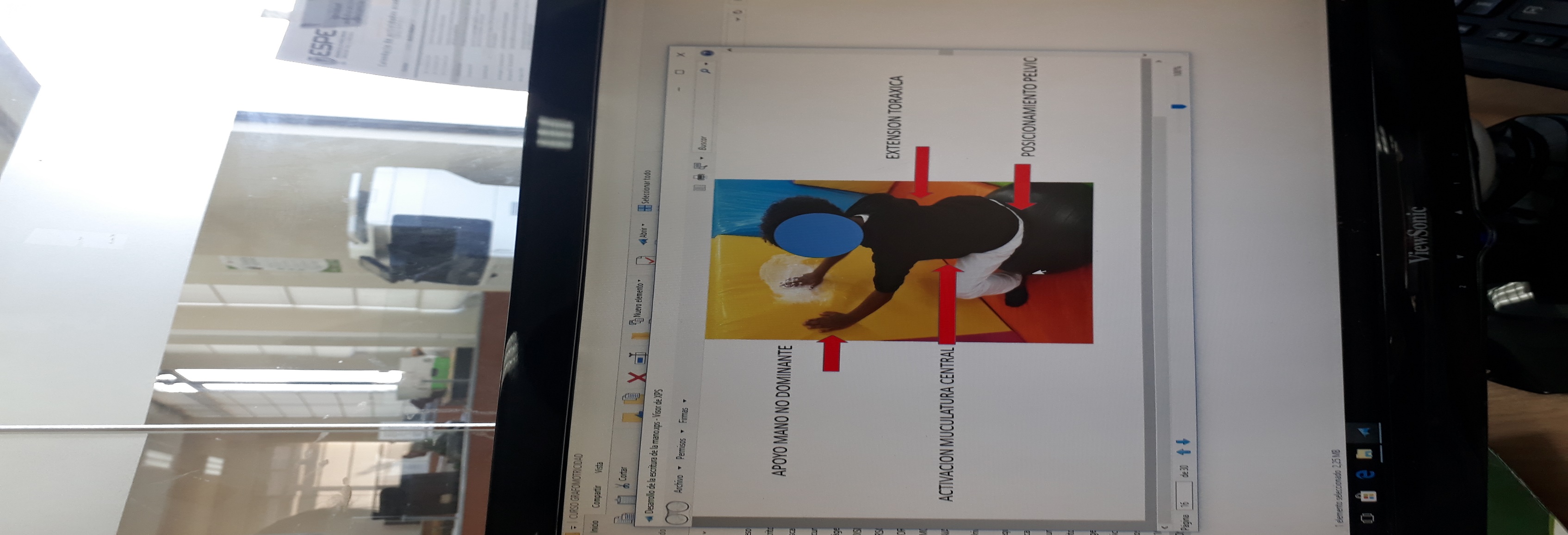 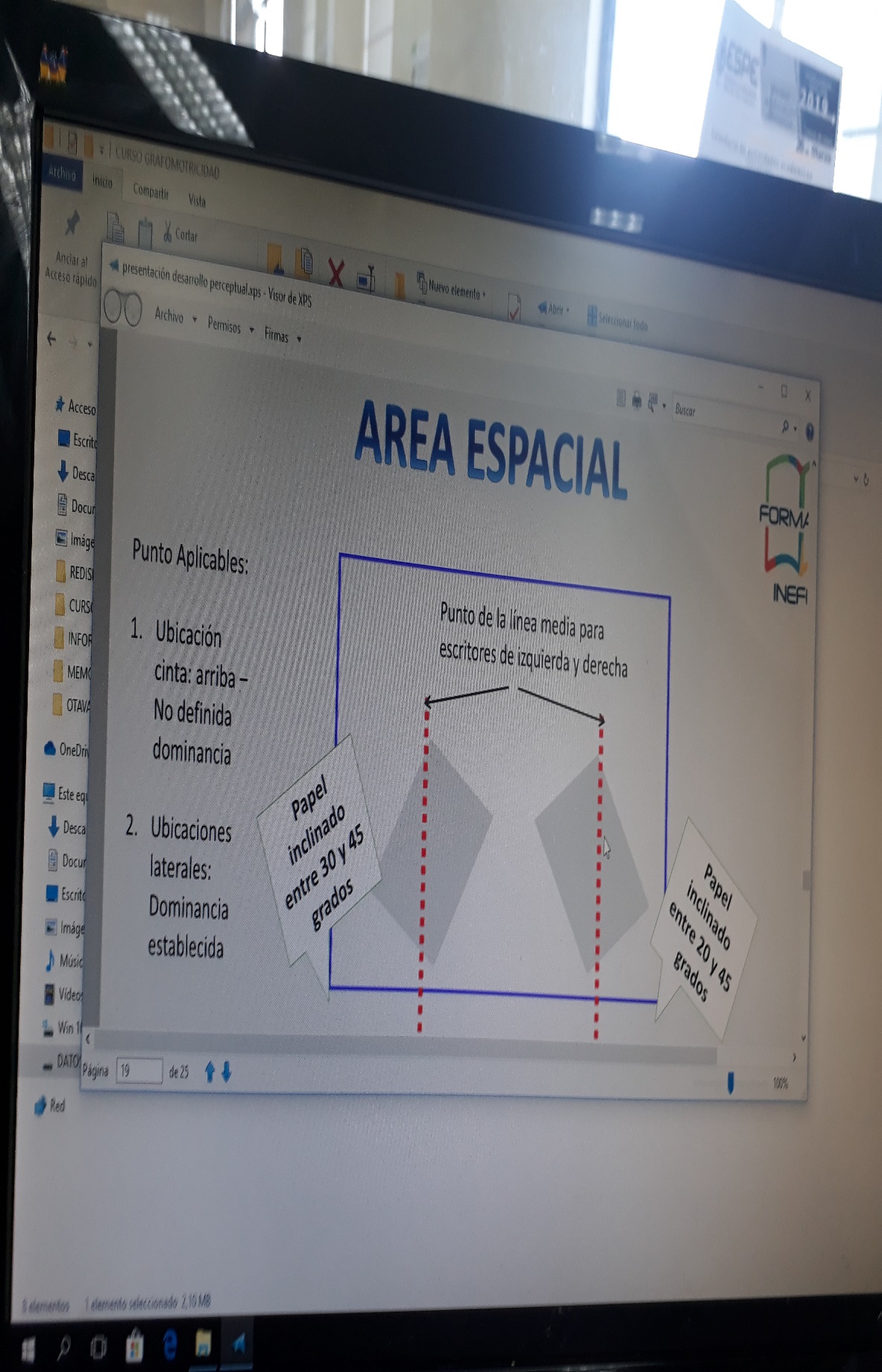 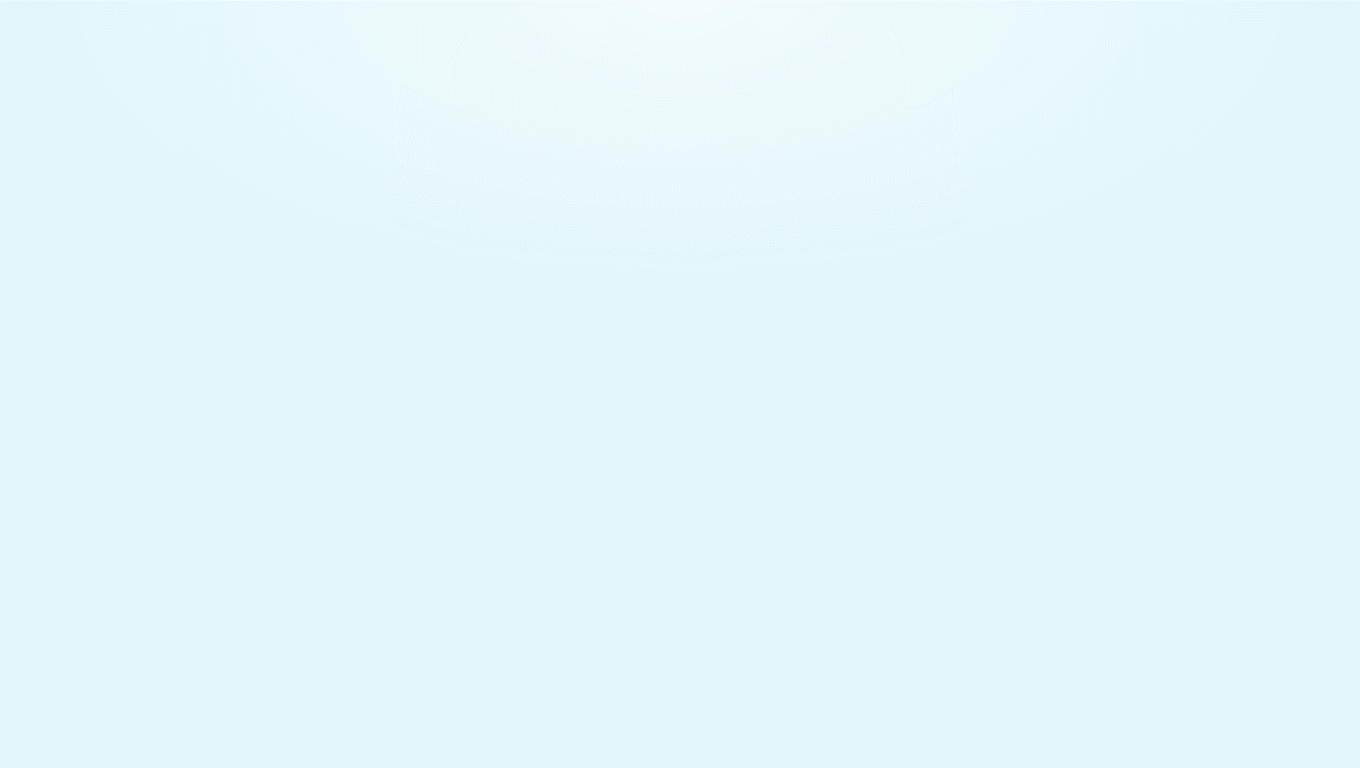 ANEXOS
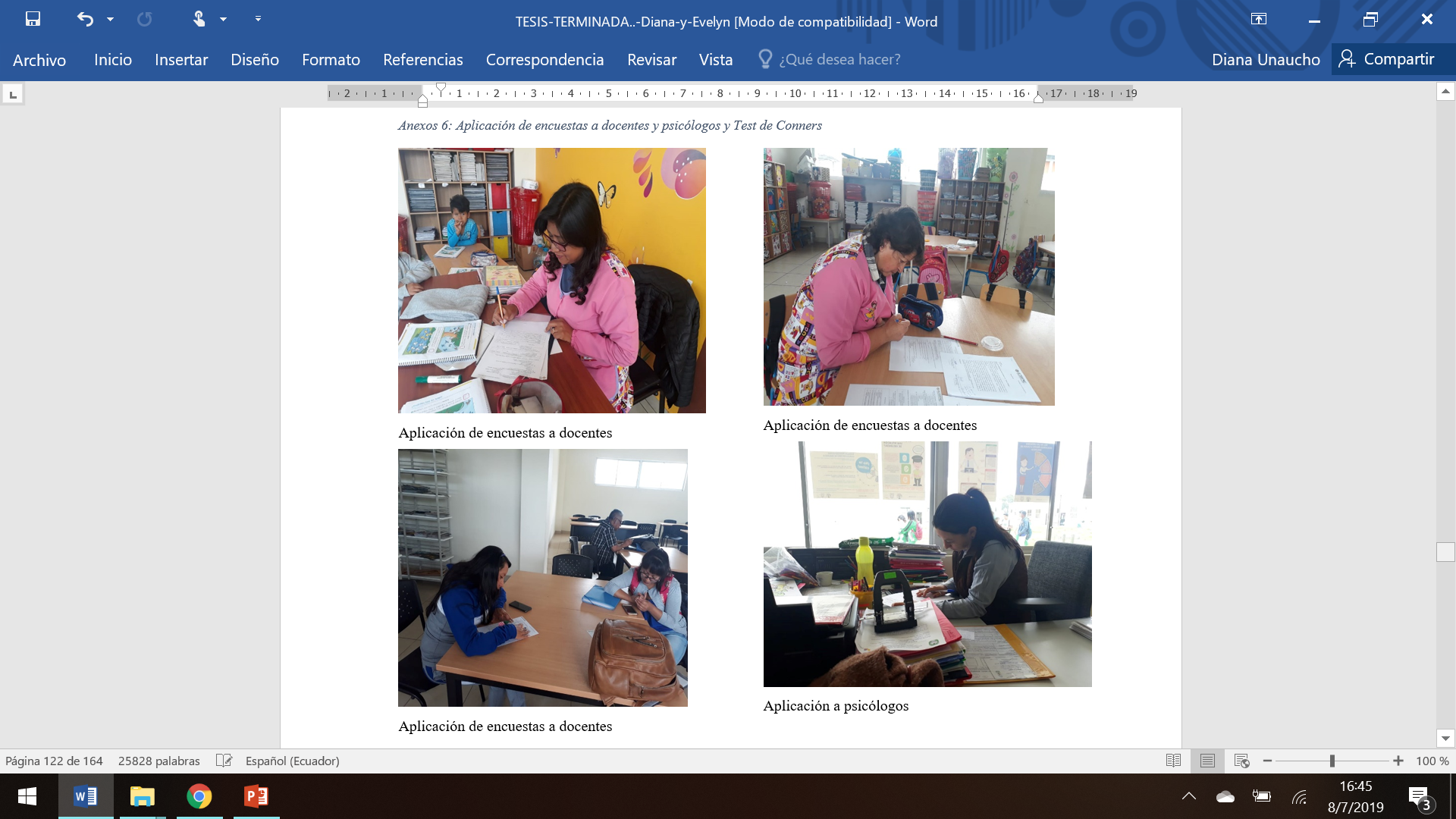 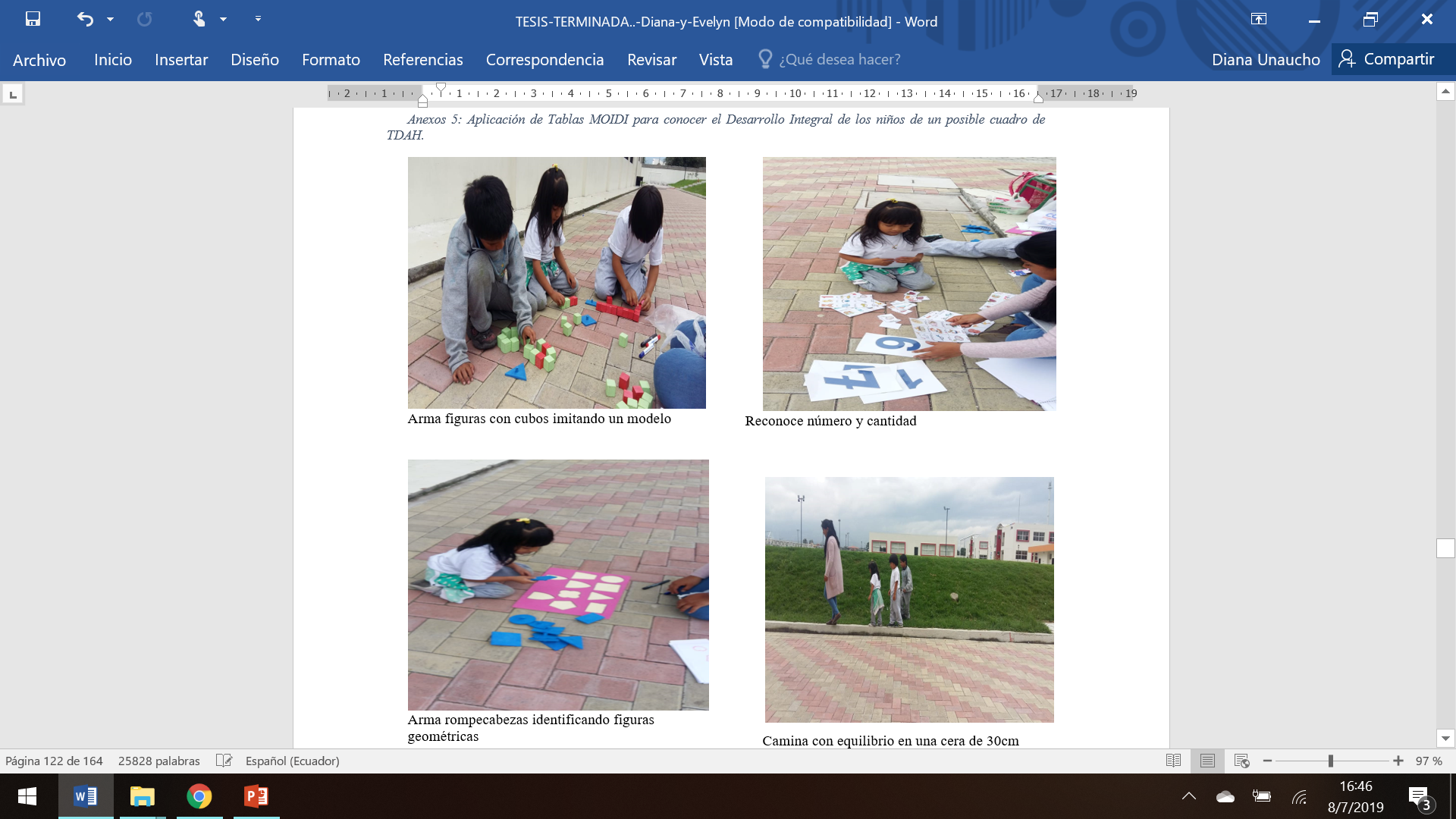 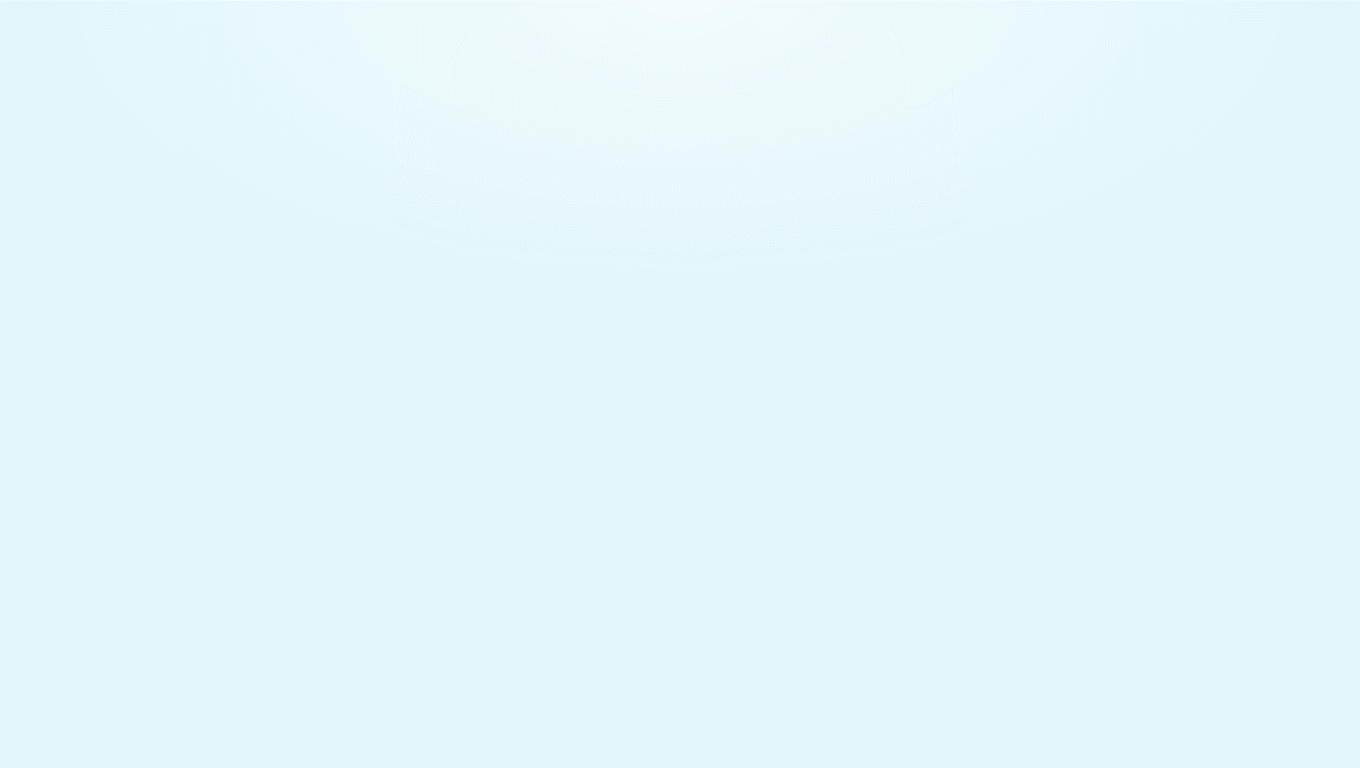 ANEXOS
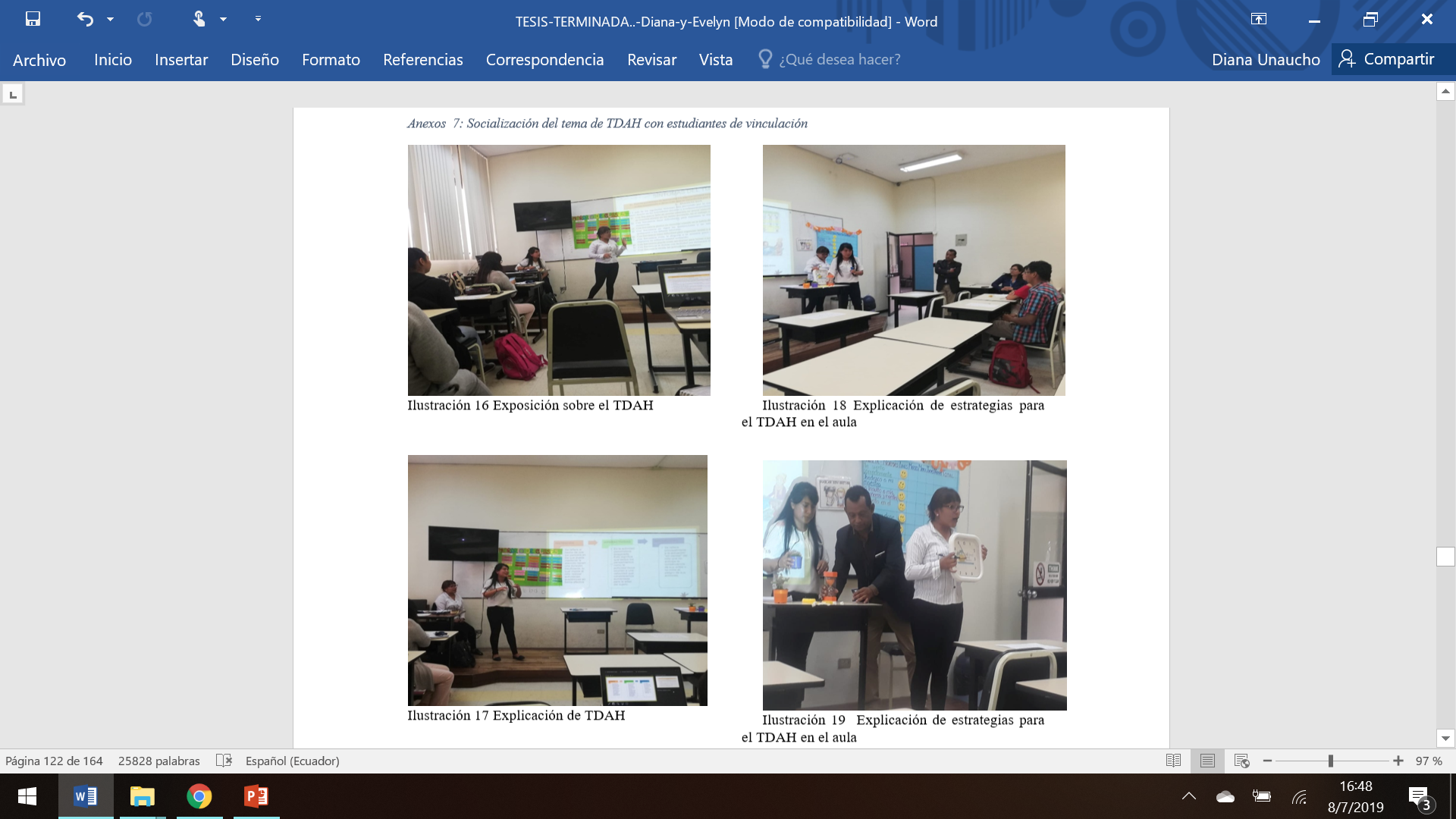 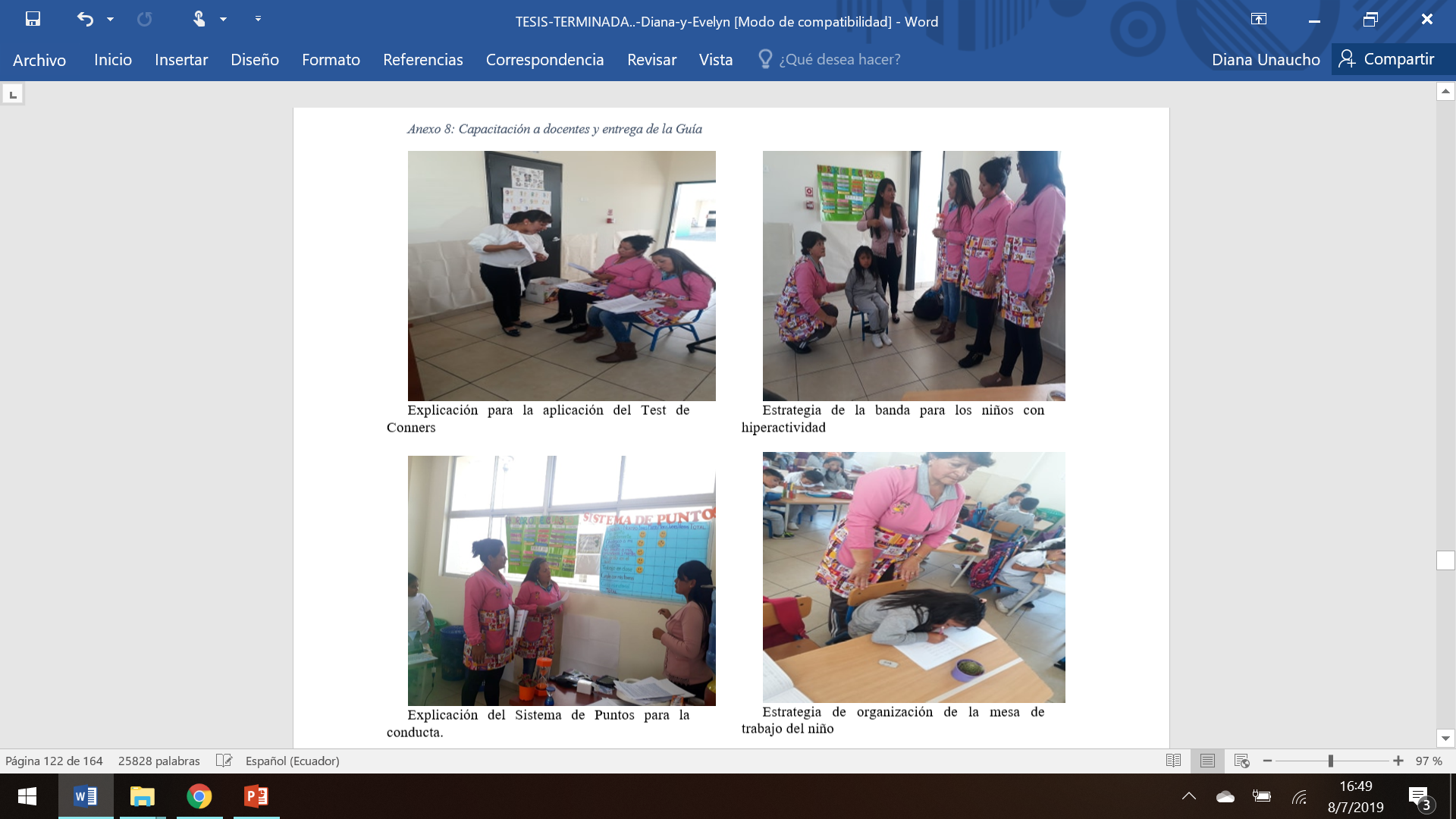 FAMOSOS CON TDAH
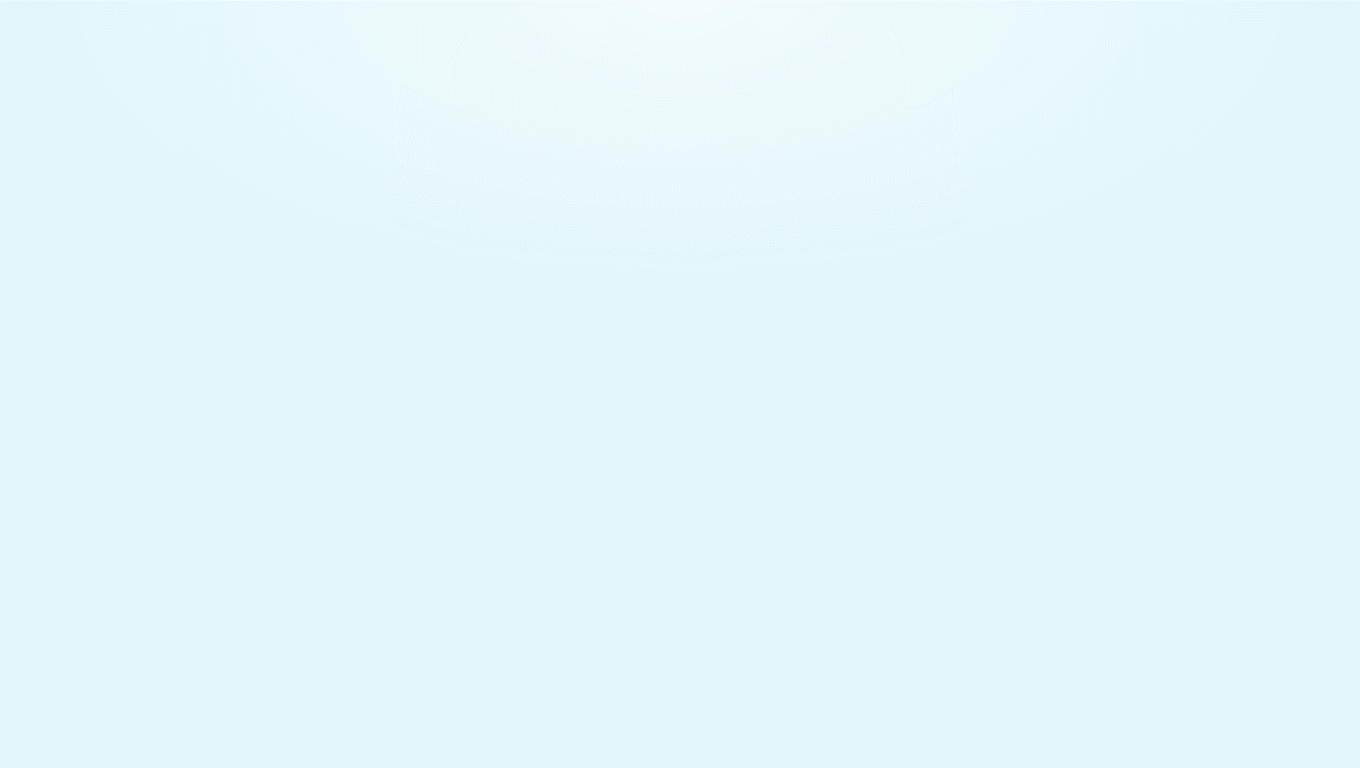 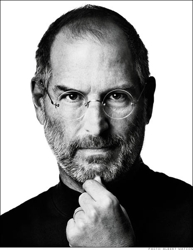 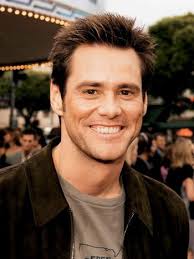 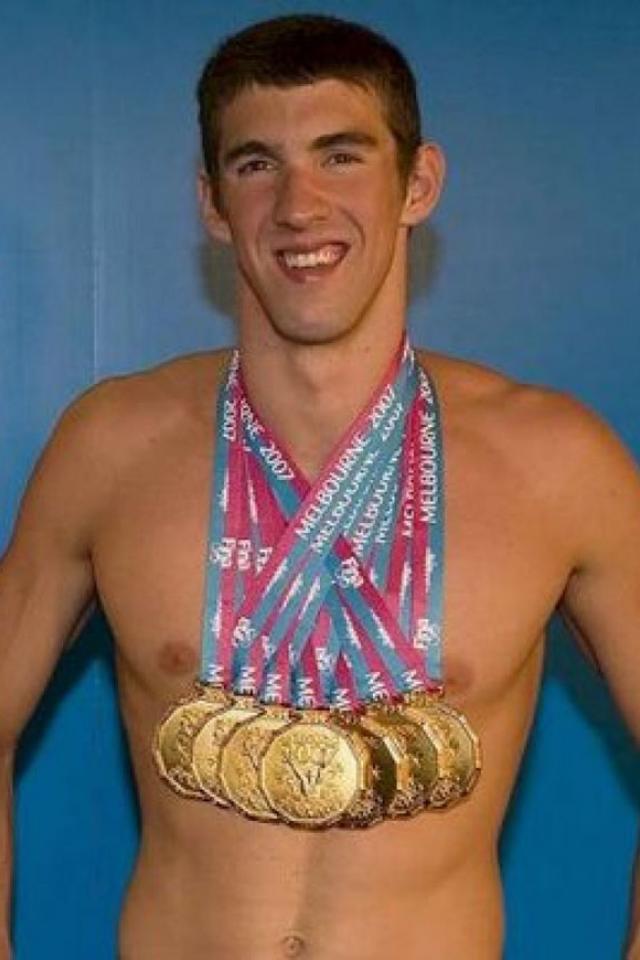 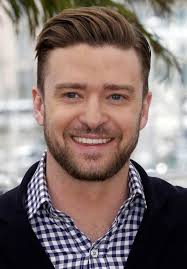 Steve Jobs
Cofundador y presidente   ejecutivo de Apple
Jim Carrey 
Actor
Michael Phelps
Nadador medallista olímpico
Justin Timberlake
Cantante
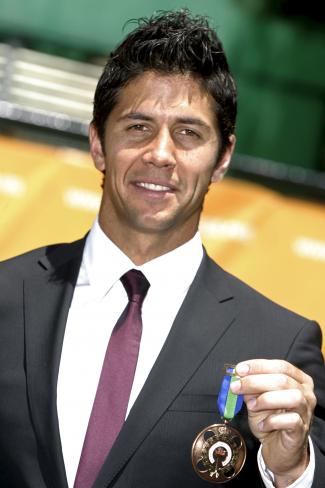 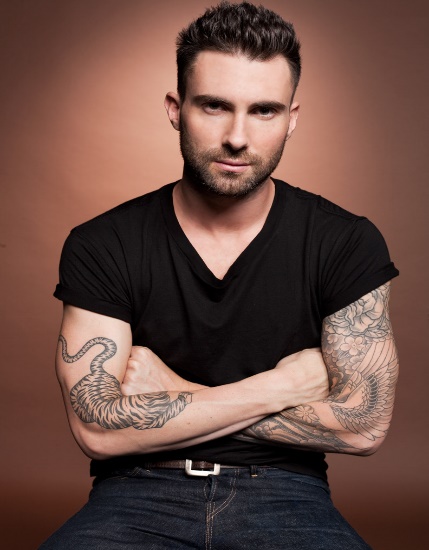 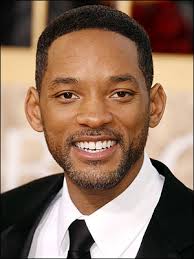 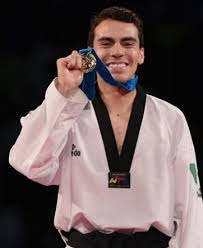 Fernando Verdasco
Tenista
Adam Levine
Vocalista de Maroon 5
Uriel Adriano
Taekwondo
Will Smith
Actor
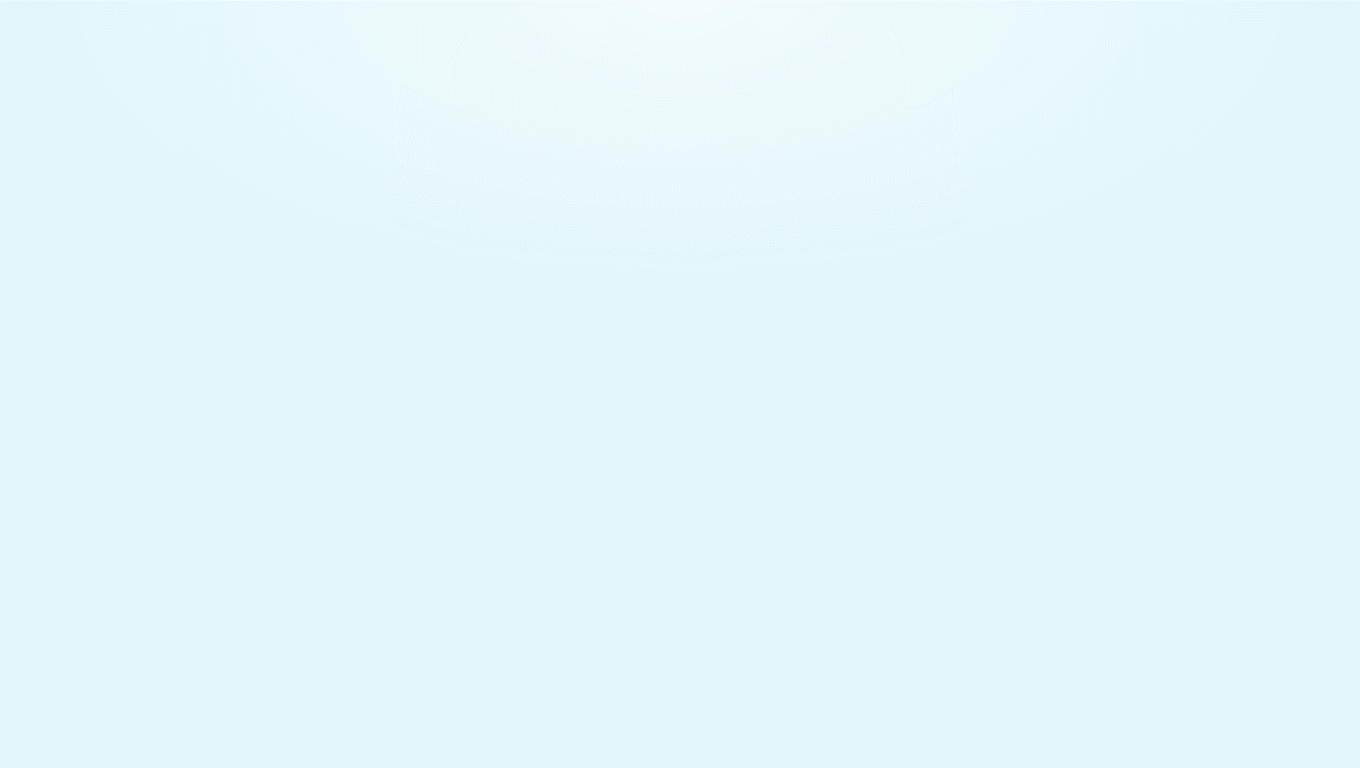 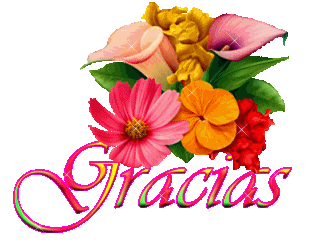